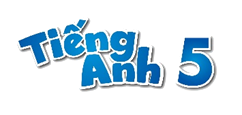 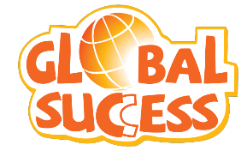 Unit 7
Our favourite school activities
Lesson 2
Part: 4, 5, 6
https://www.facebook.com/msphampowerpoint
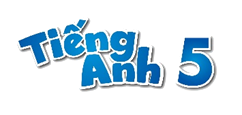 Table of contents
01.
Warm-up and review
02.
Listen and tick.
03.
Read and complete.
Let's play.
04.
05.
Fun corner and wrap-up.
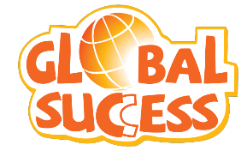 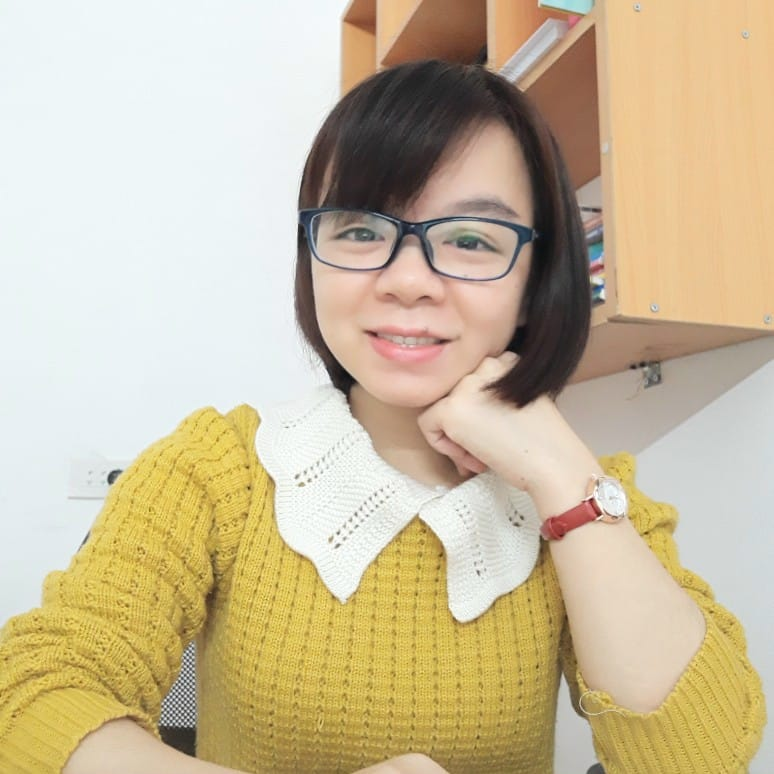 MsPham 
0936082789
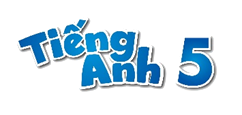 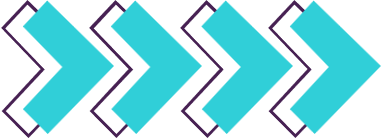 Warm-up 
and review
1
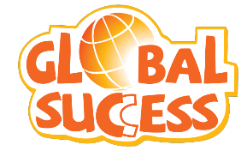 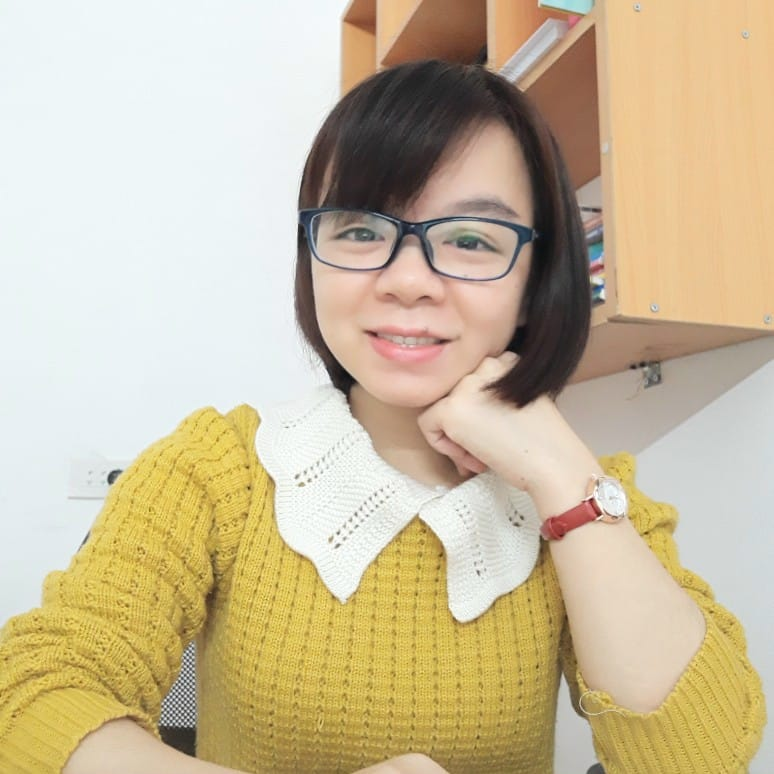 MsPham 
0936082789
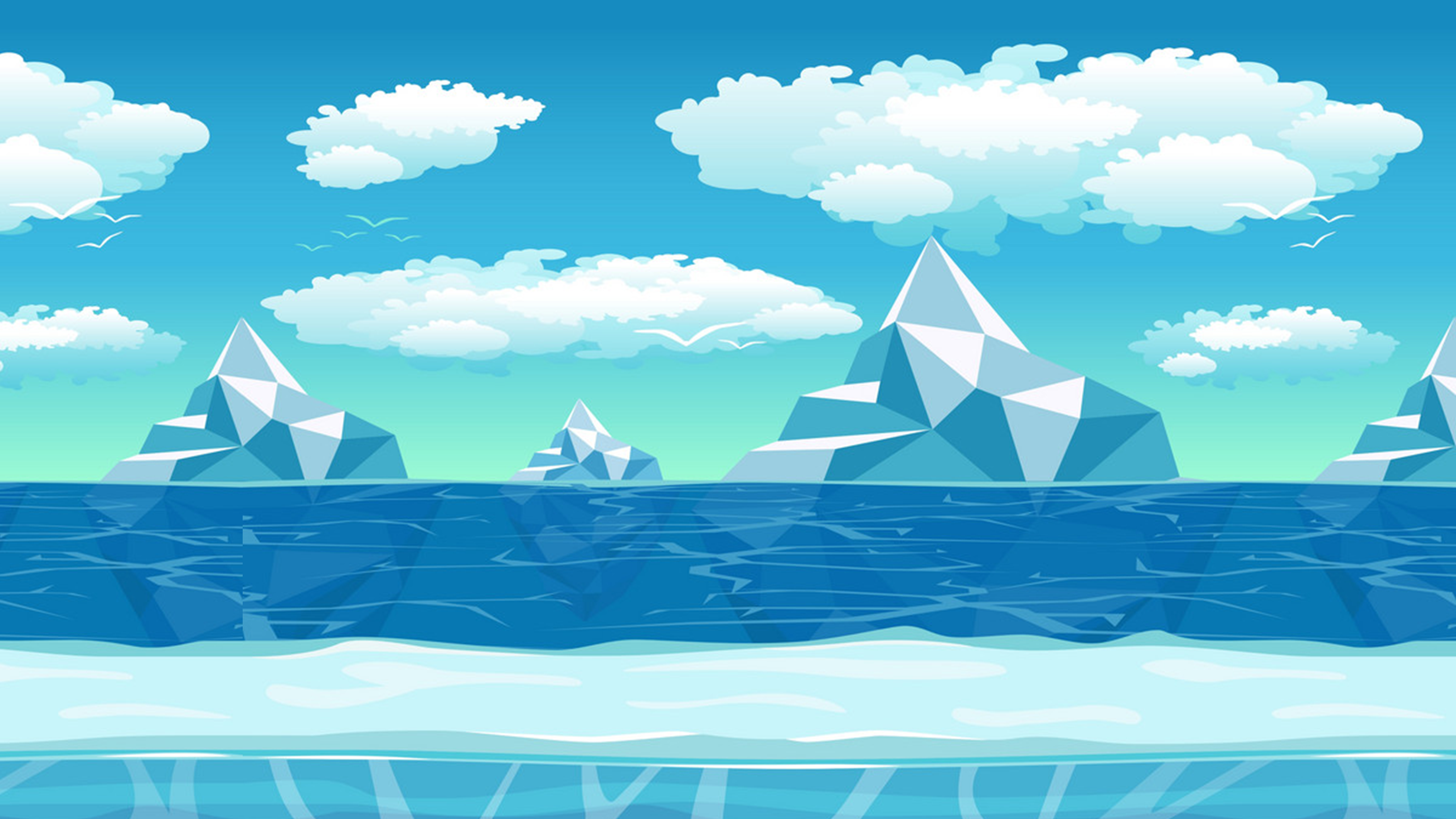 The little penguins
MsPham-0936082789
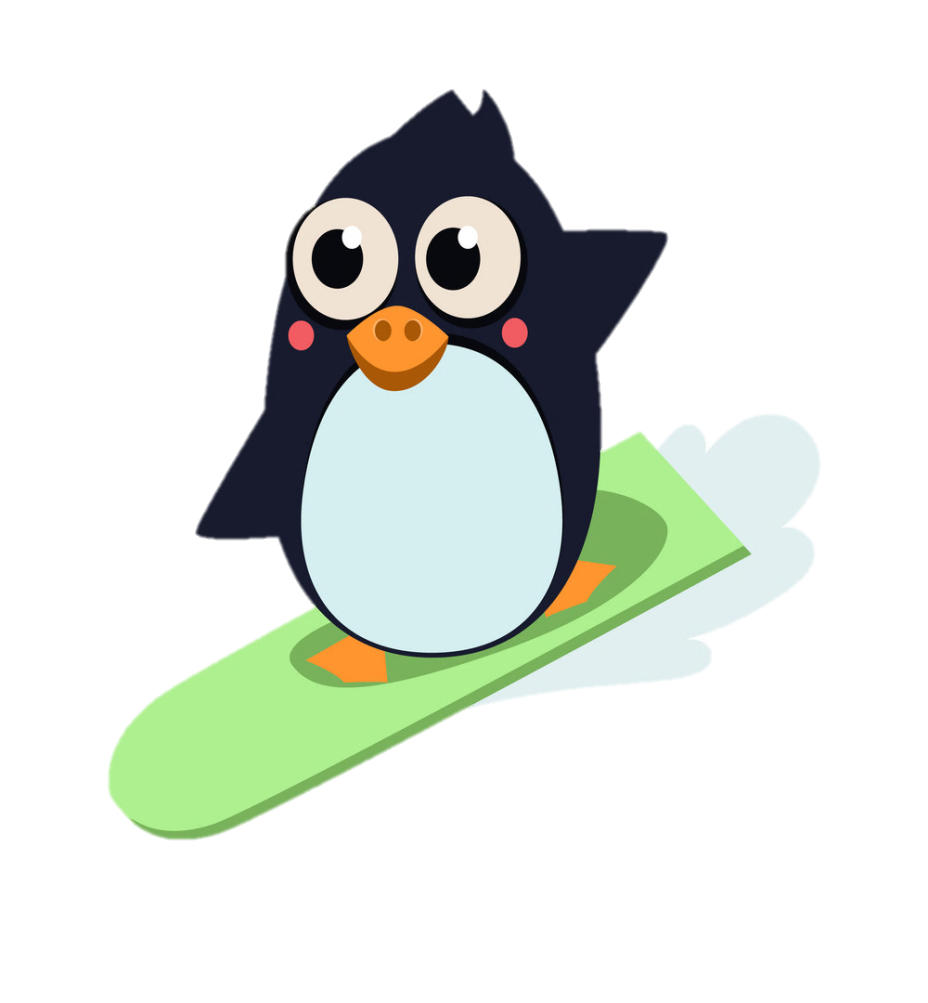 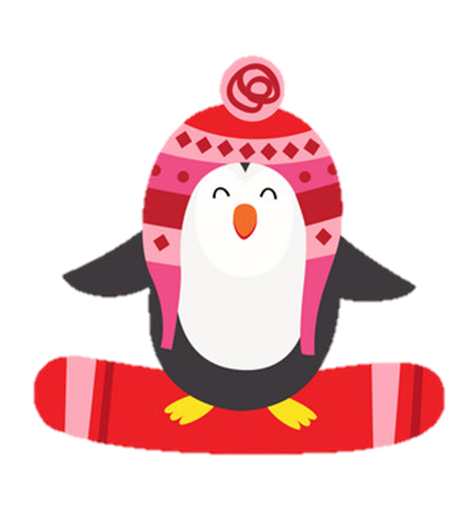 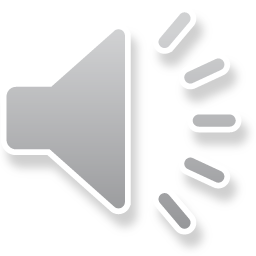 PLAY
[Speaker Notes: MsPham-0936082789]
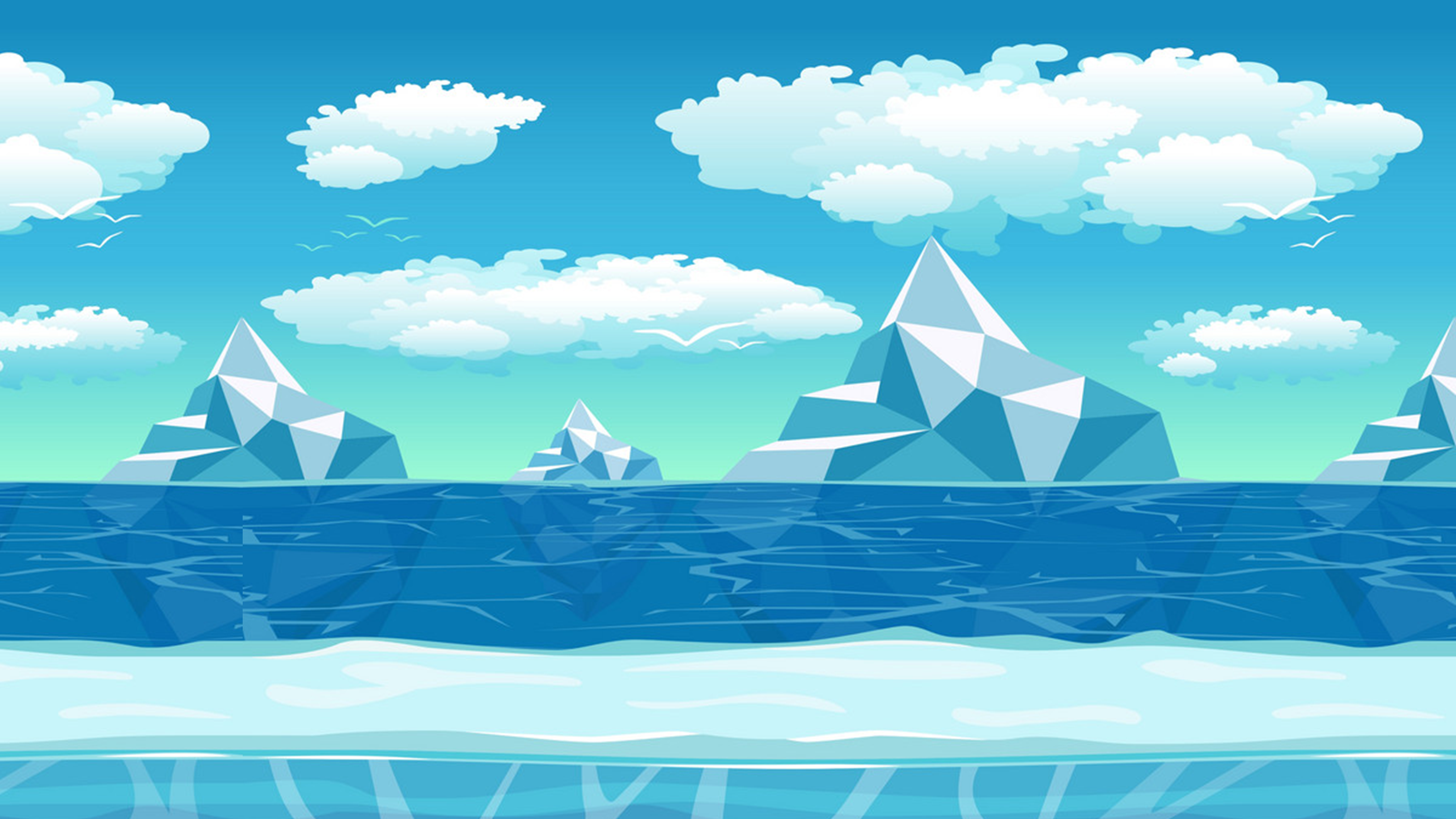 What is the word?
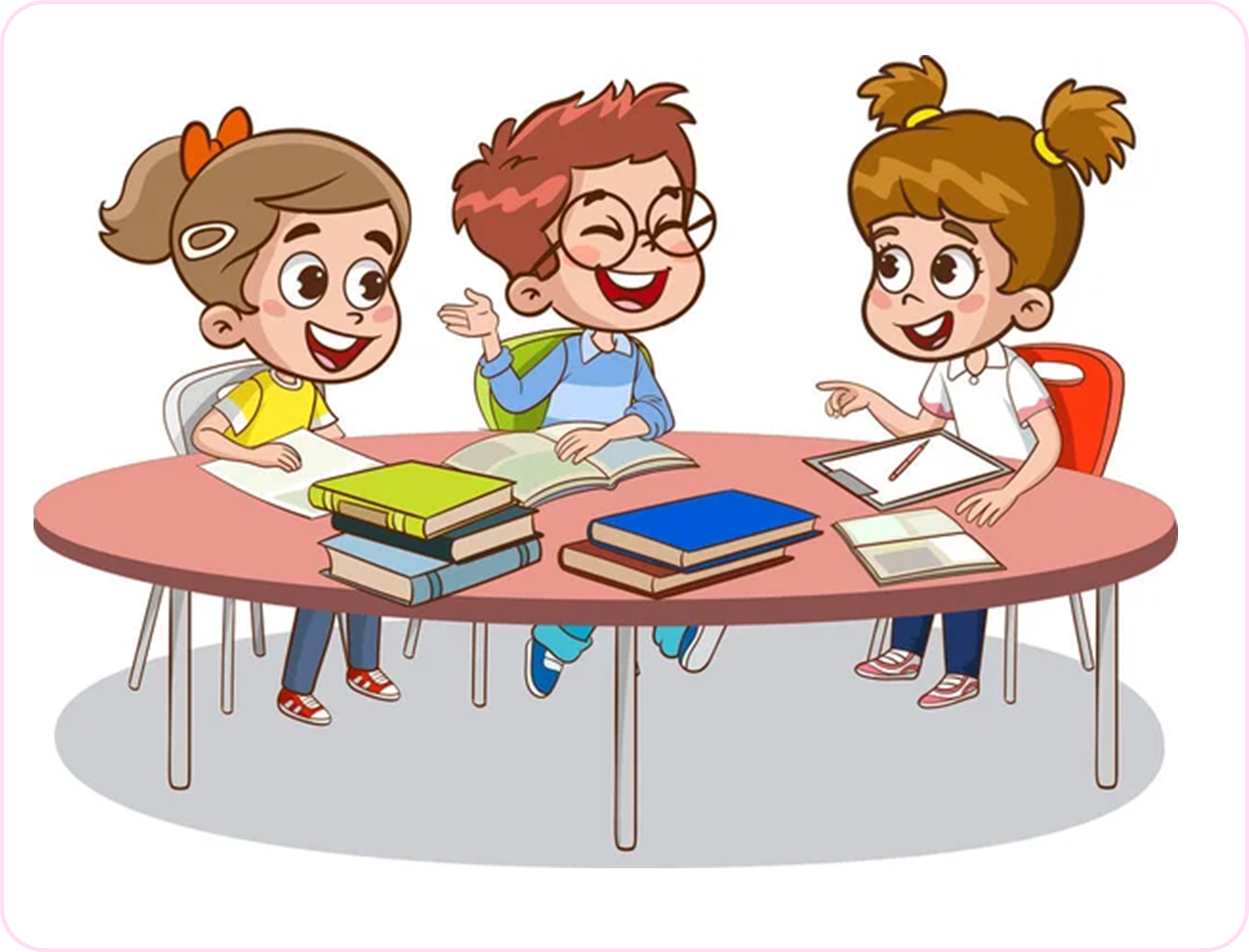 MsPham-0936082789
group 
work
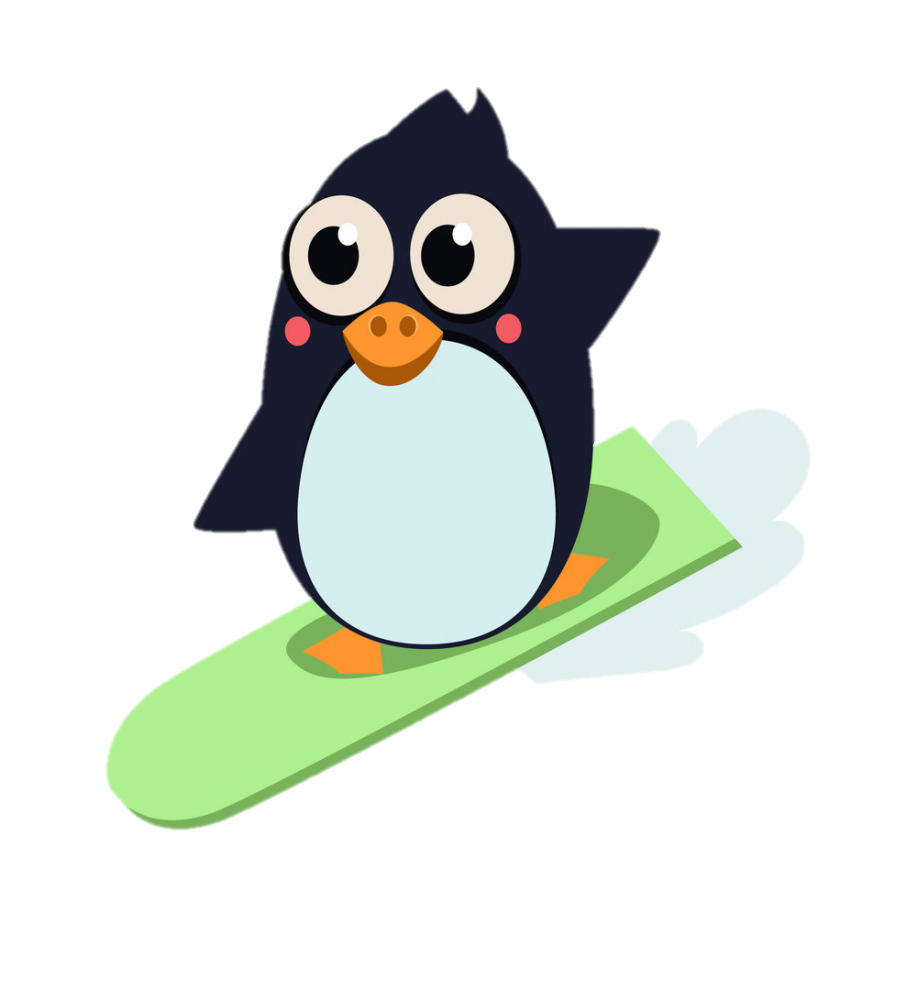 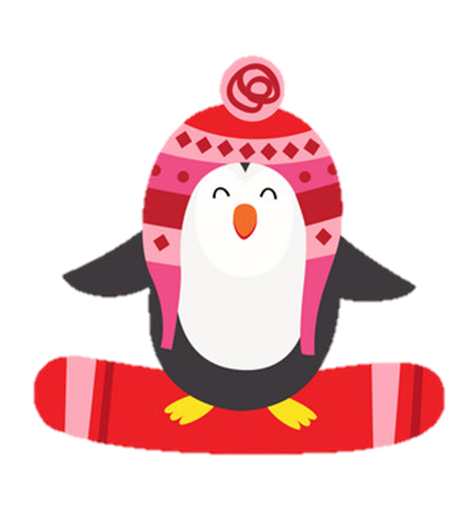 Start
Check
Next
[Speaker Notes: MsPham-0936082789]
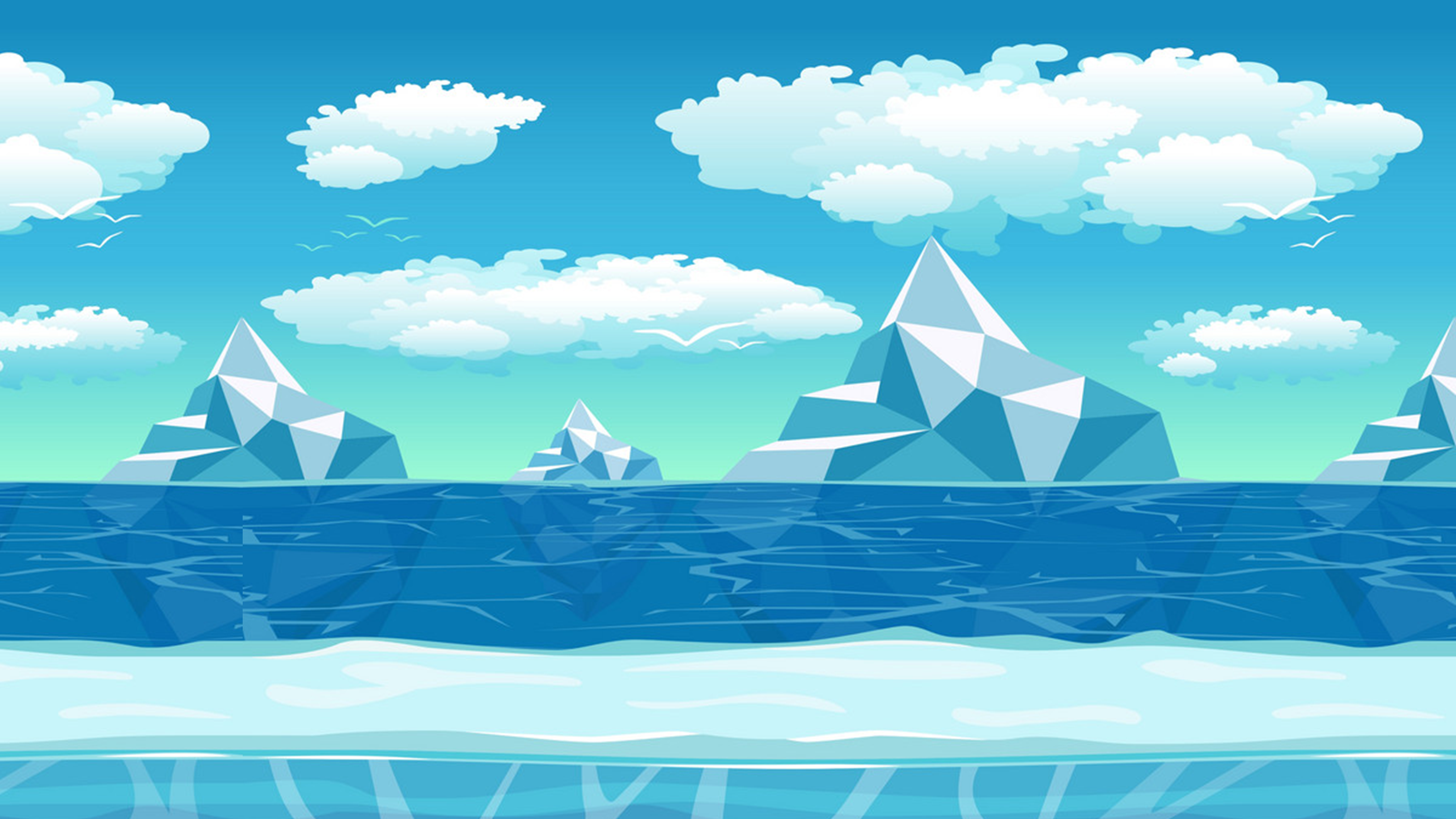 What is the word?
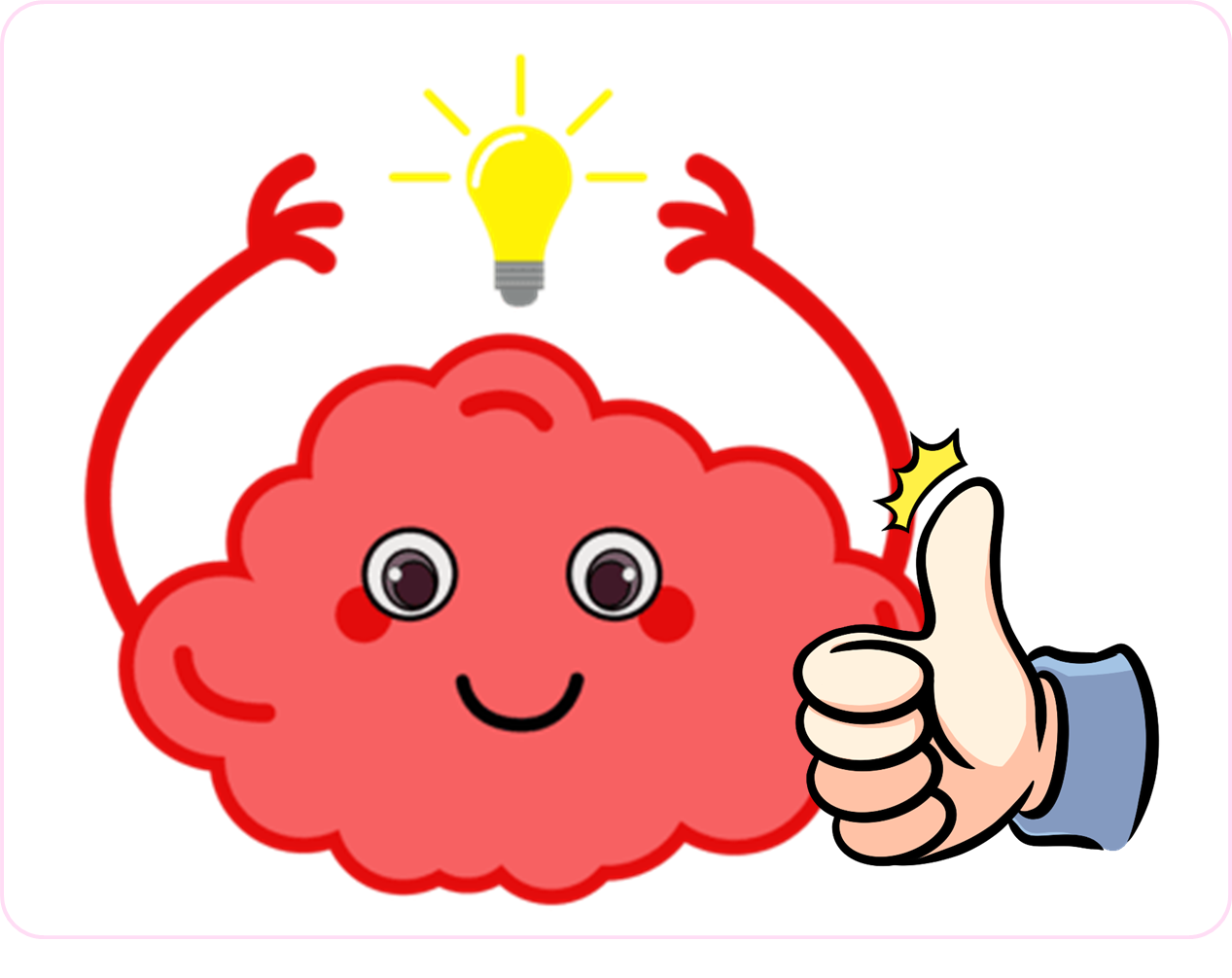 MsPham-0936082789
useful
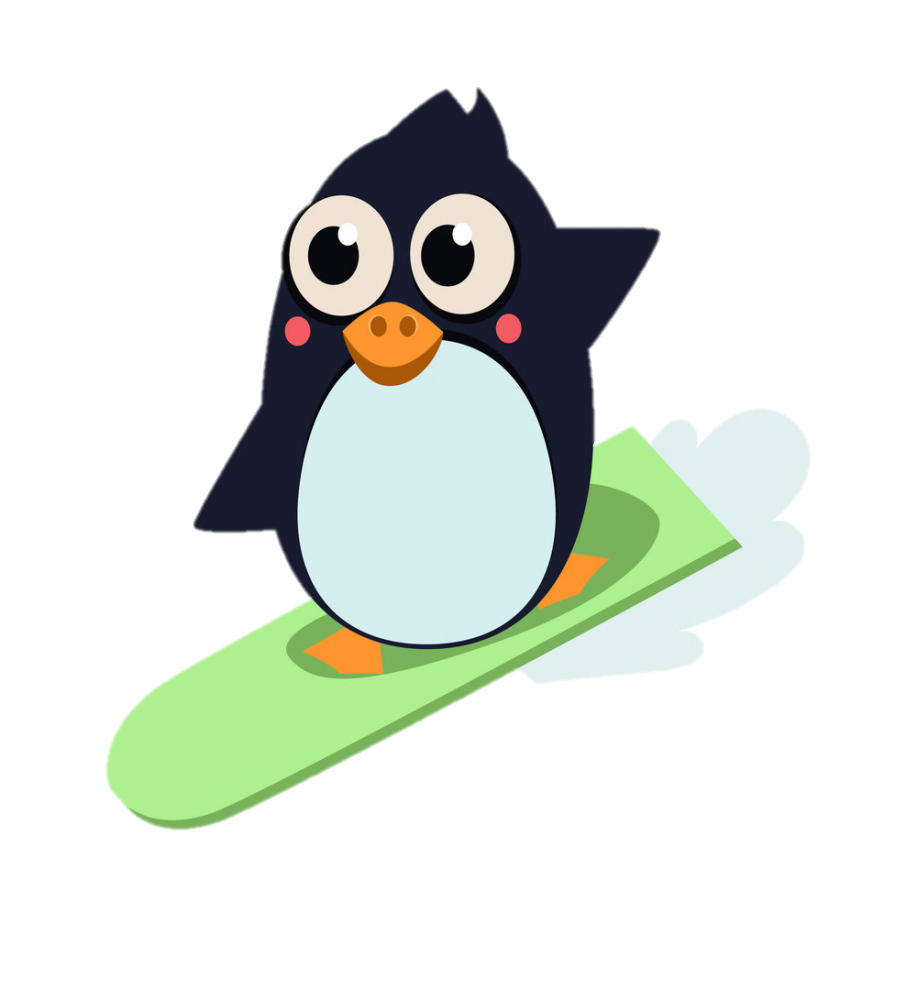 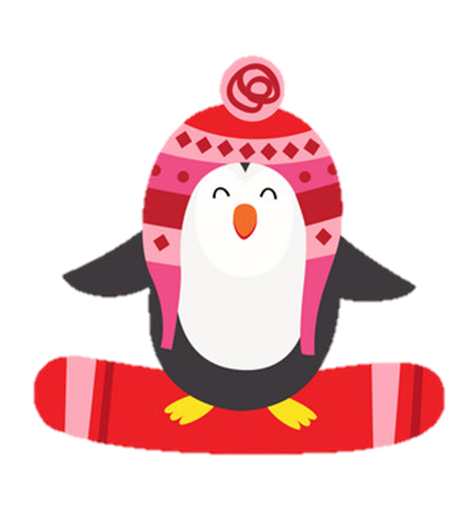 Start
Check
Next
[Speaker Notes: MsPham-0936082789]
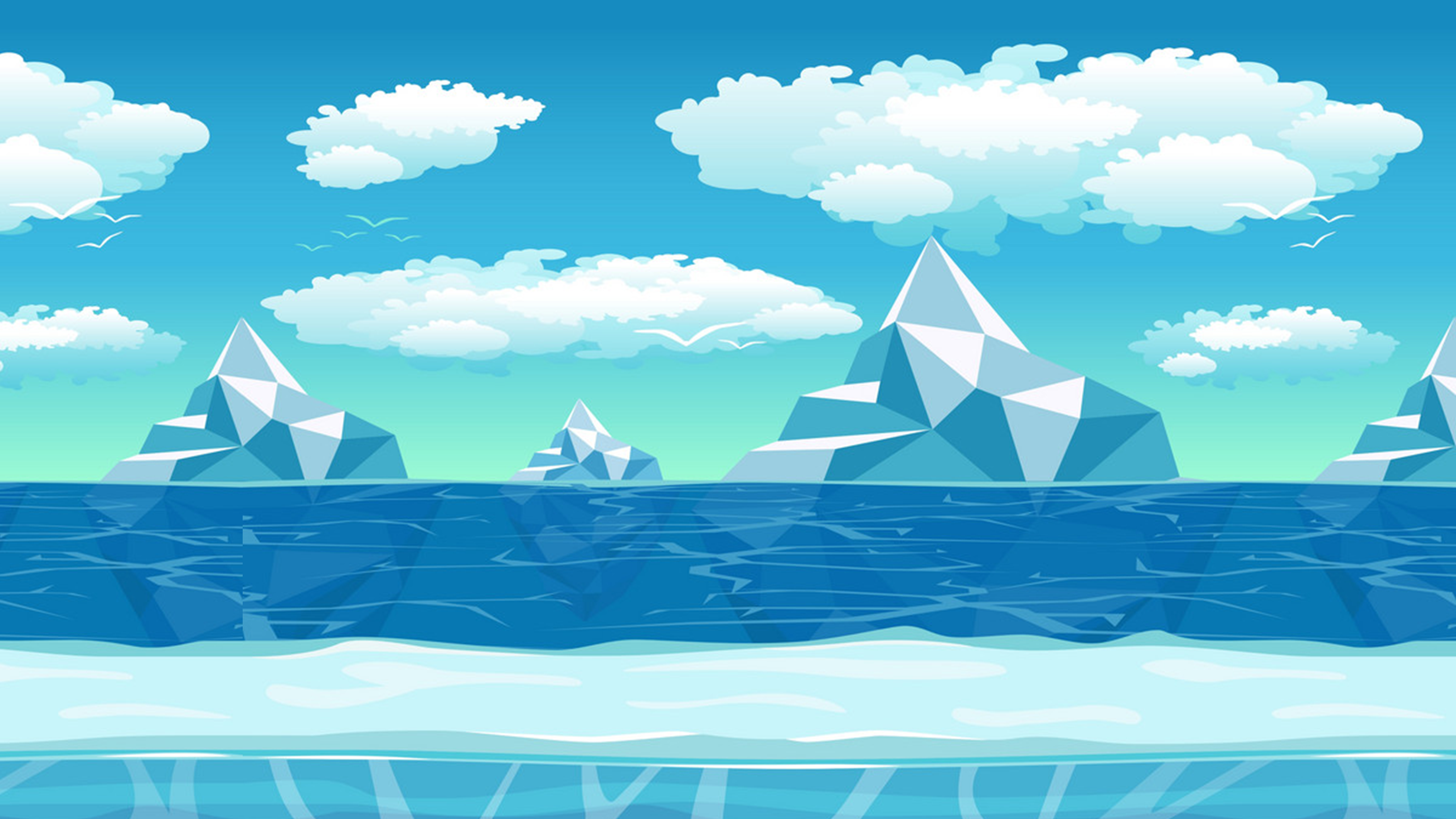 What is the word?
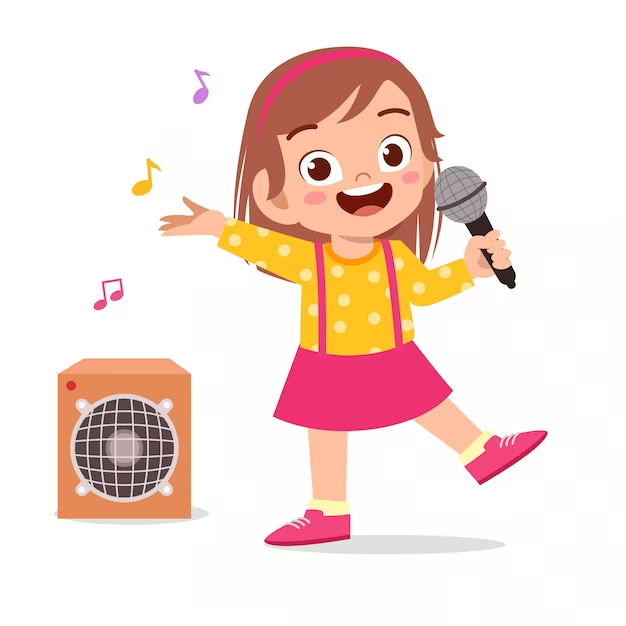 MsPham-0936082789
sing
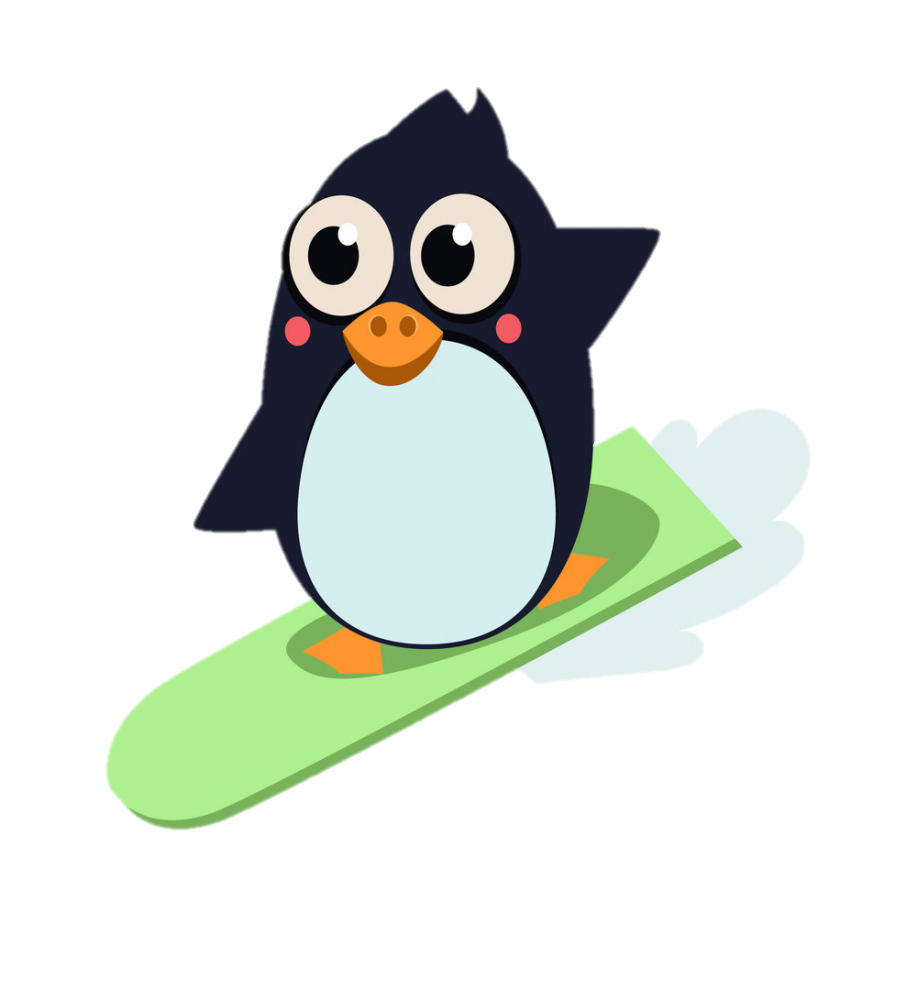 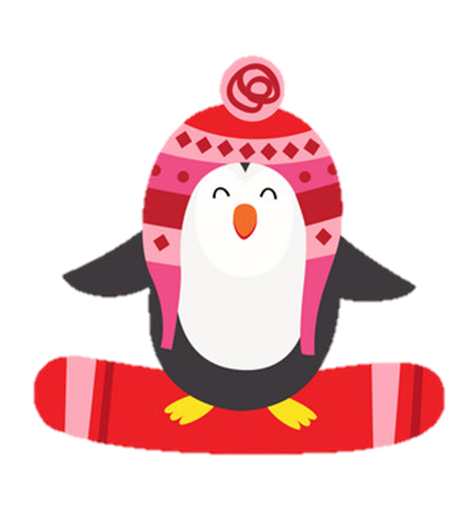 Start
Check
Next
[Speaker Notes: MsPham-0936082789]
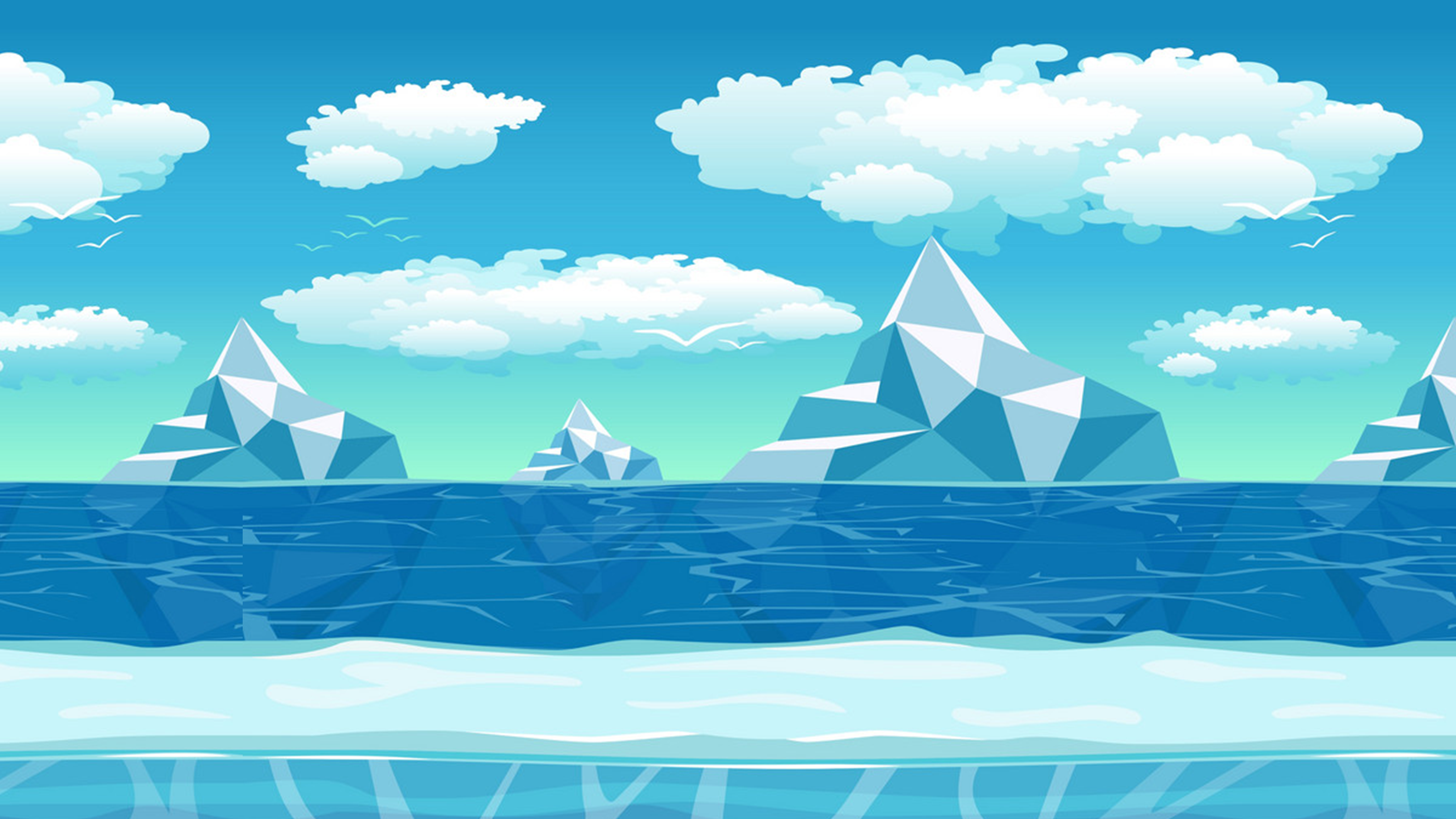 What is the word?
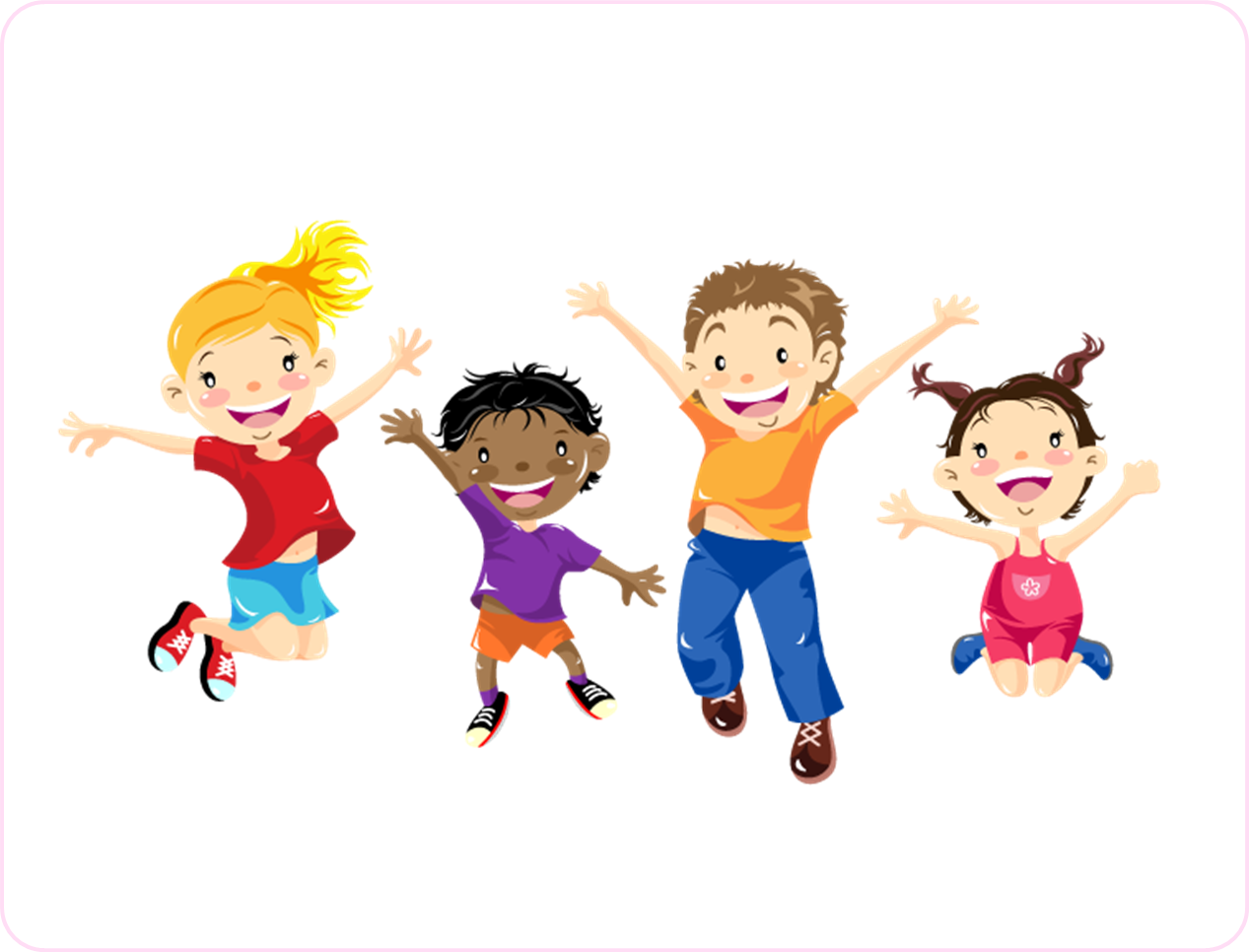 MsPham-0936082789
fun
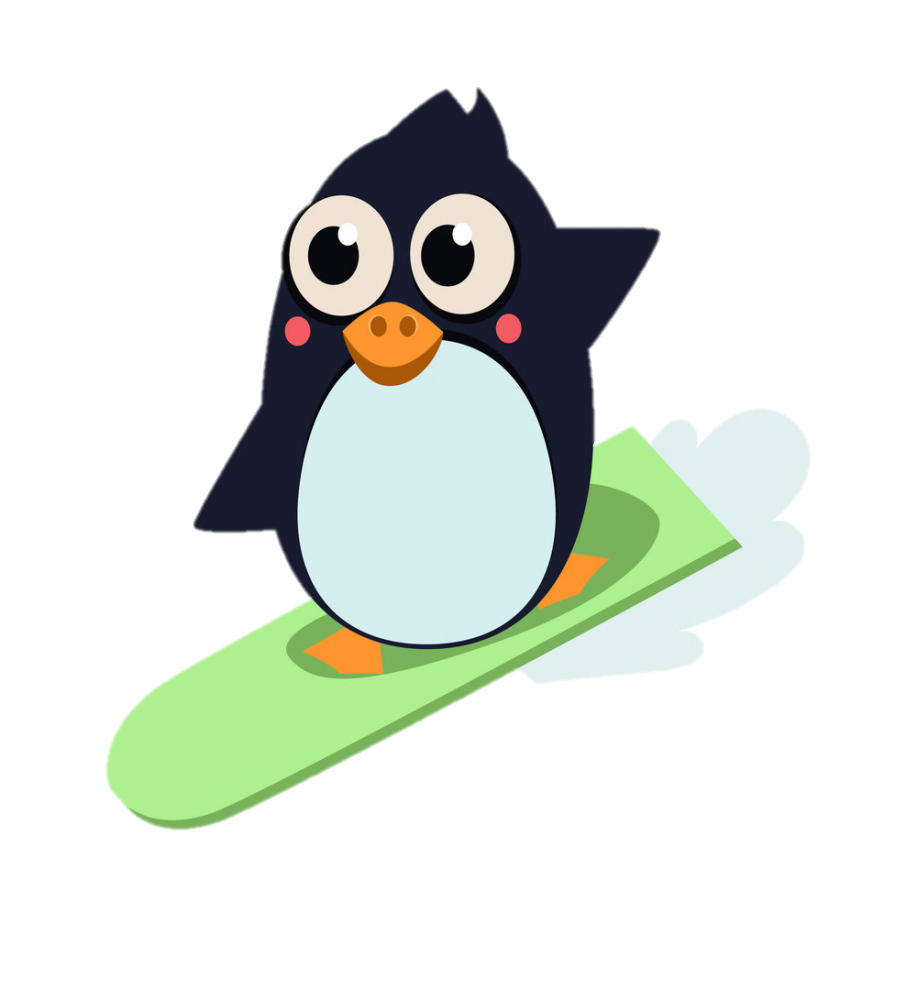 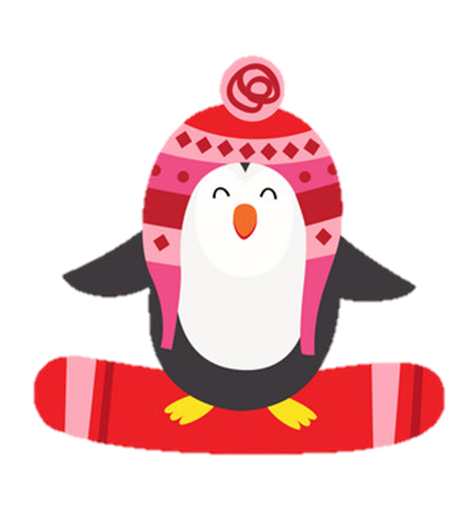 Start
Check
Next
[Speaker Notes: MsPham-0936082789]
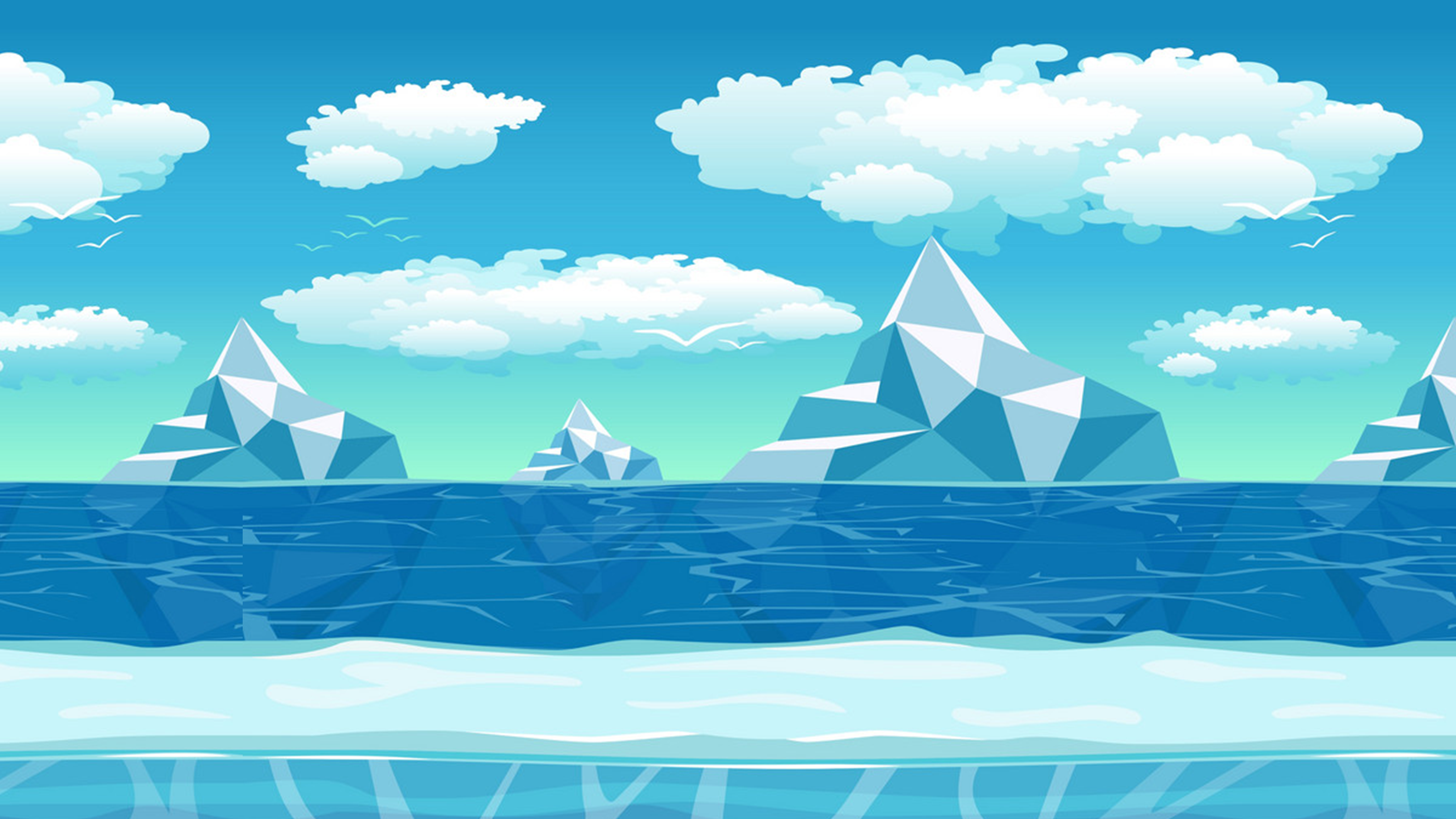 What is the word?
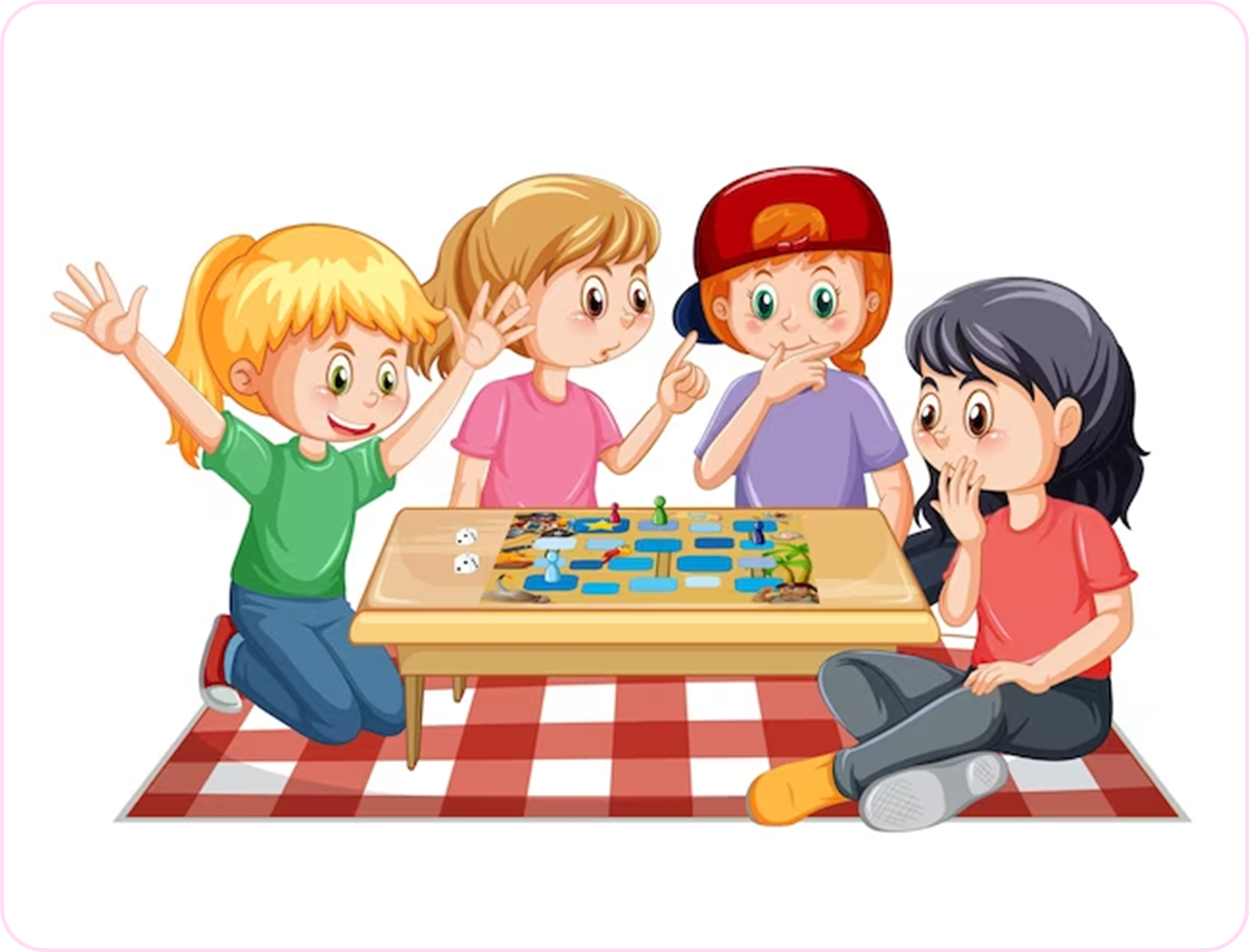 MsPham-0936082789
play 
games
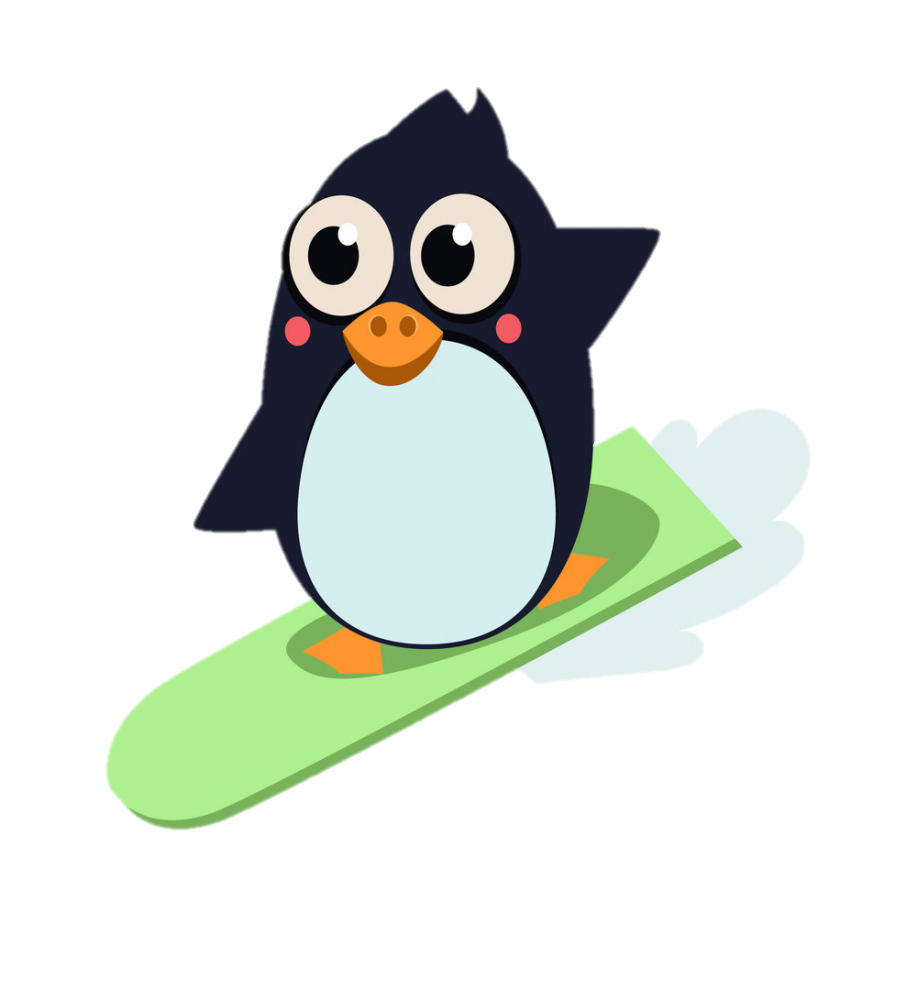 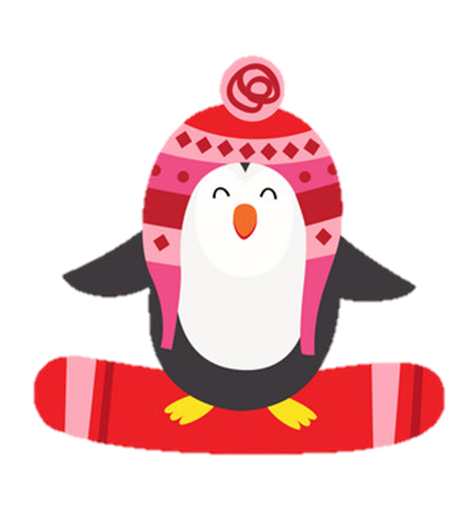 Start
Check
Next
[Speaker Notes: MsPham-0936082789]
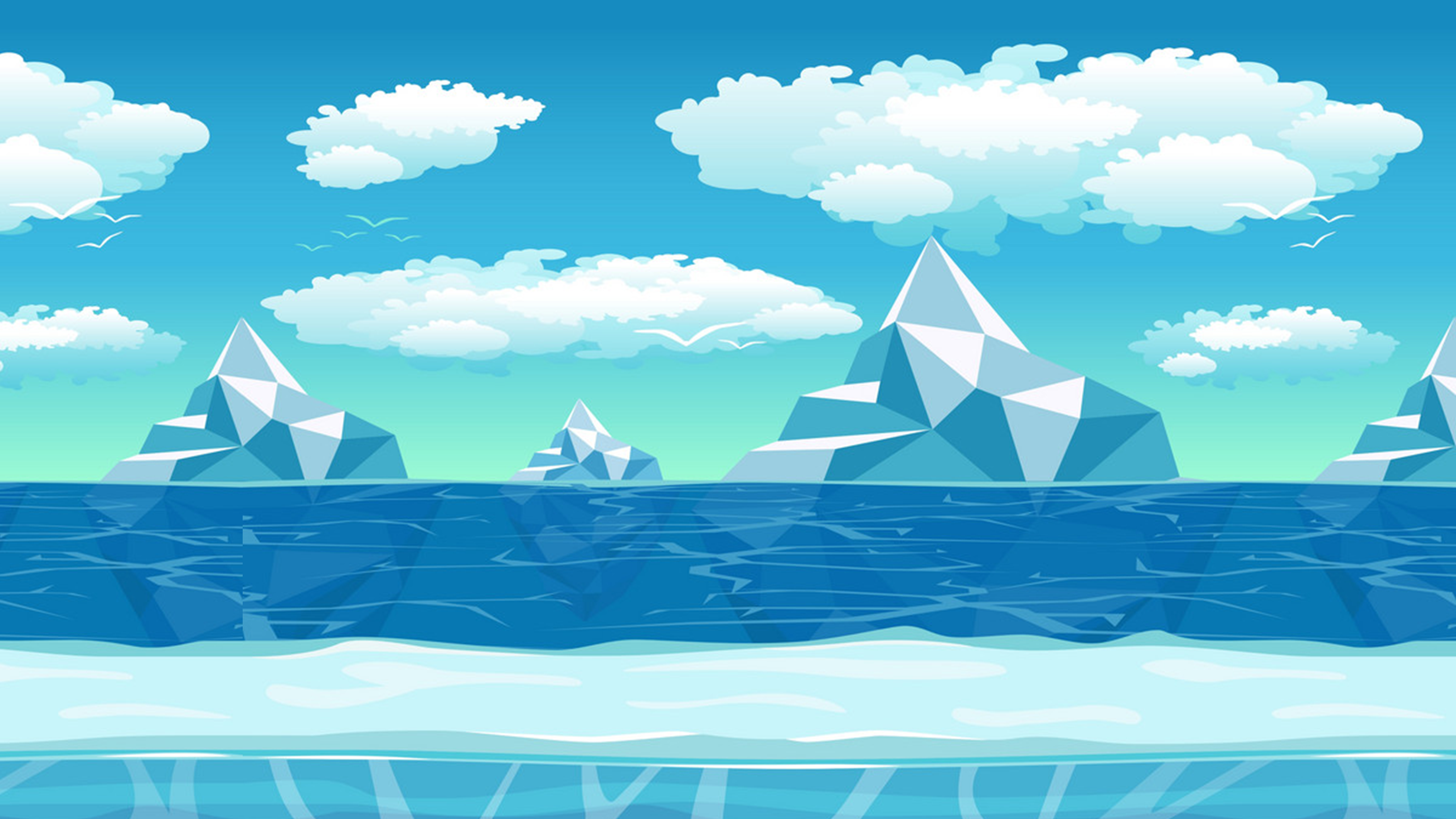 What is the word?
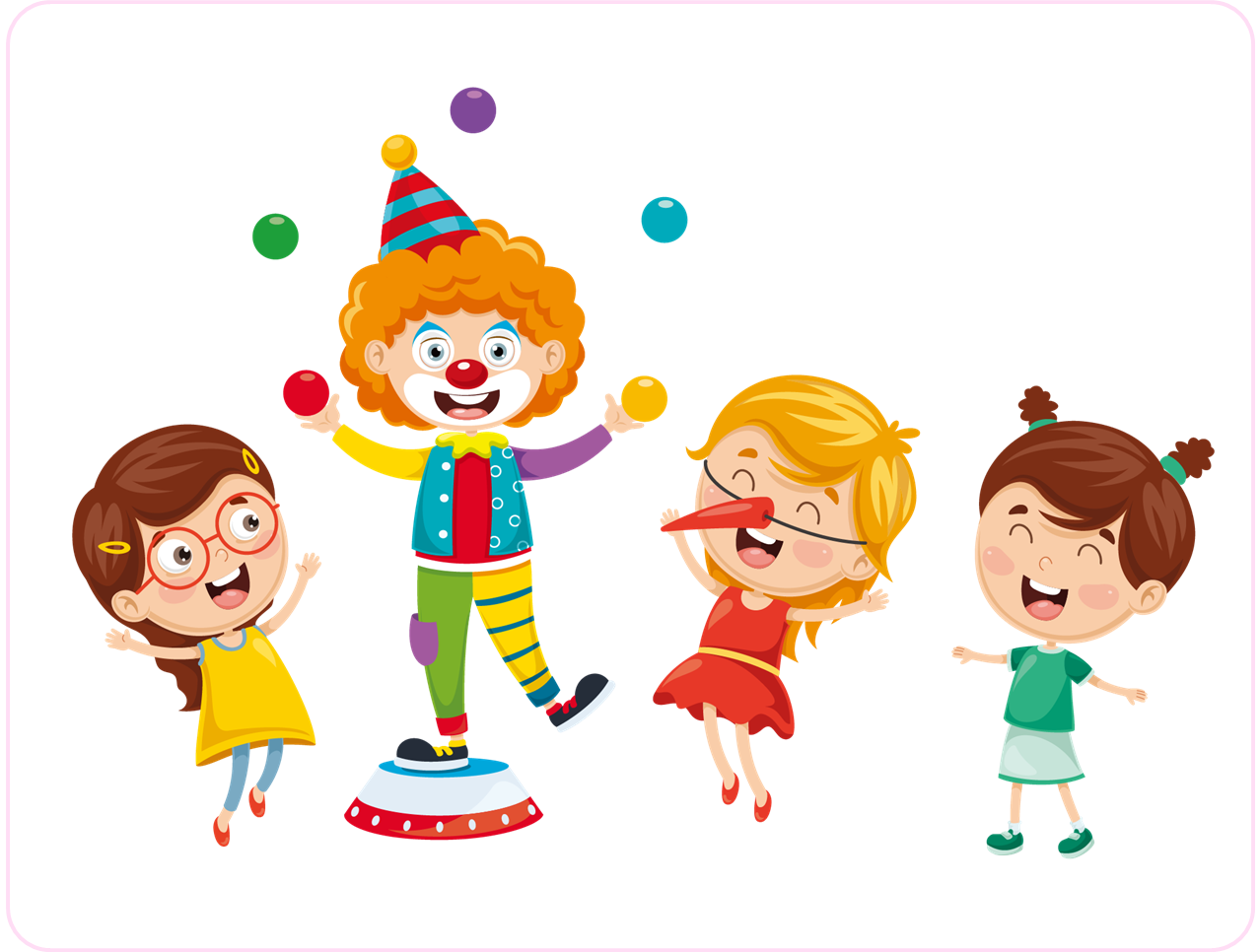 MsPham-0936082789
interesting
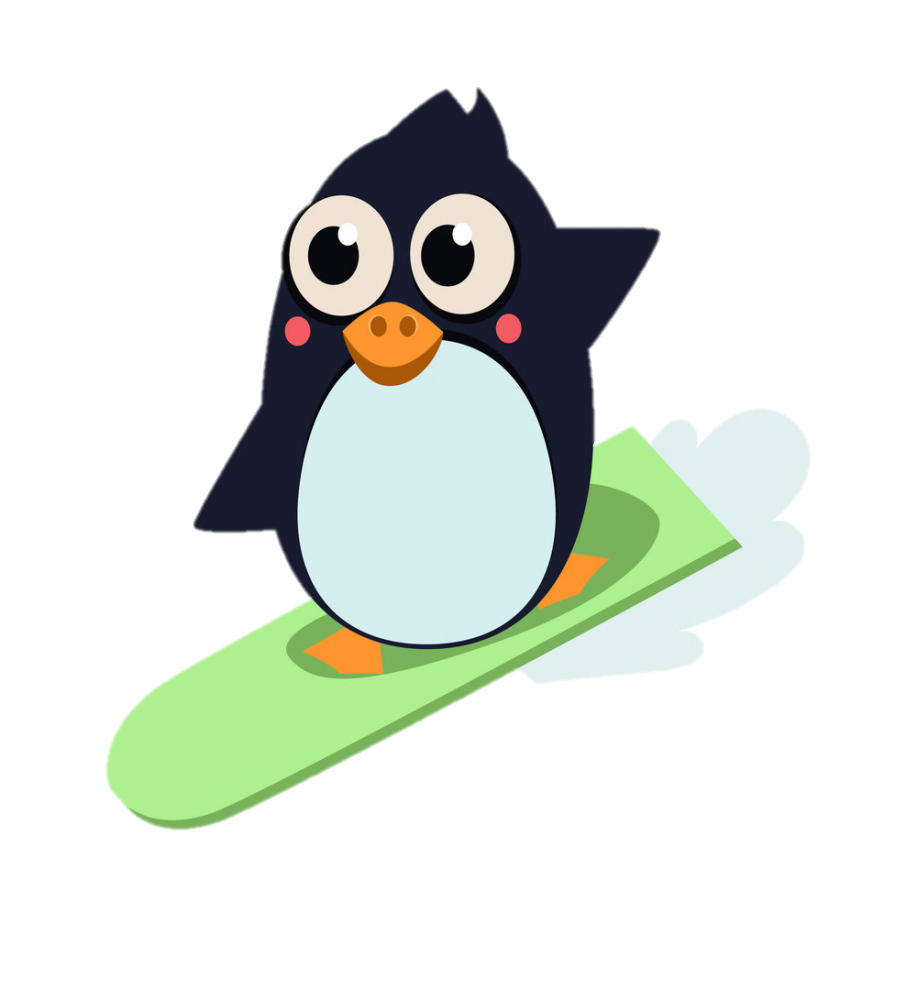 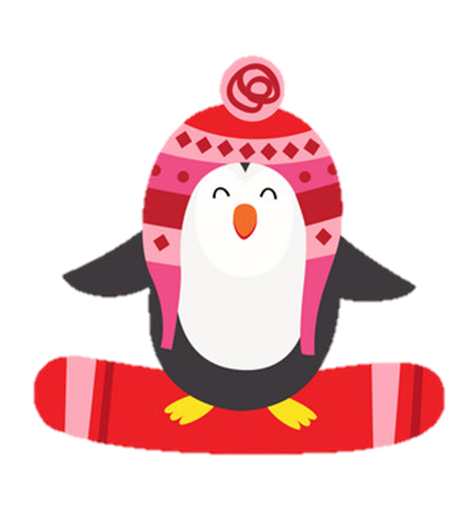 Start
Check
Next
[Speaker Notes: MsPham-0936082789]
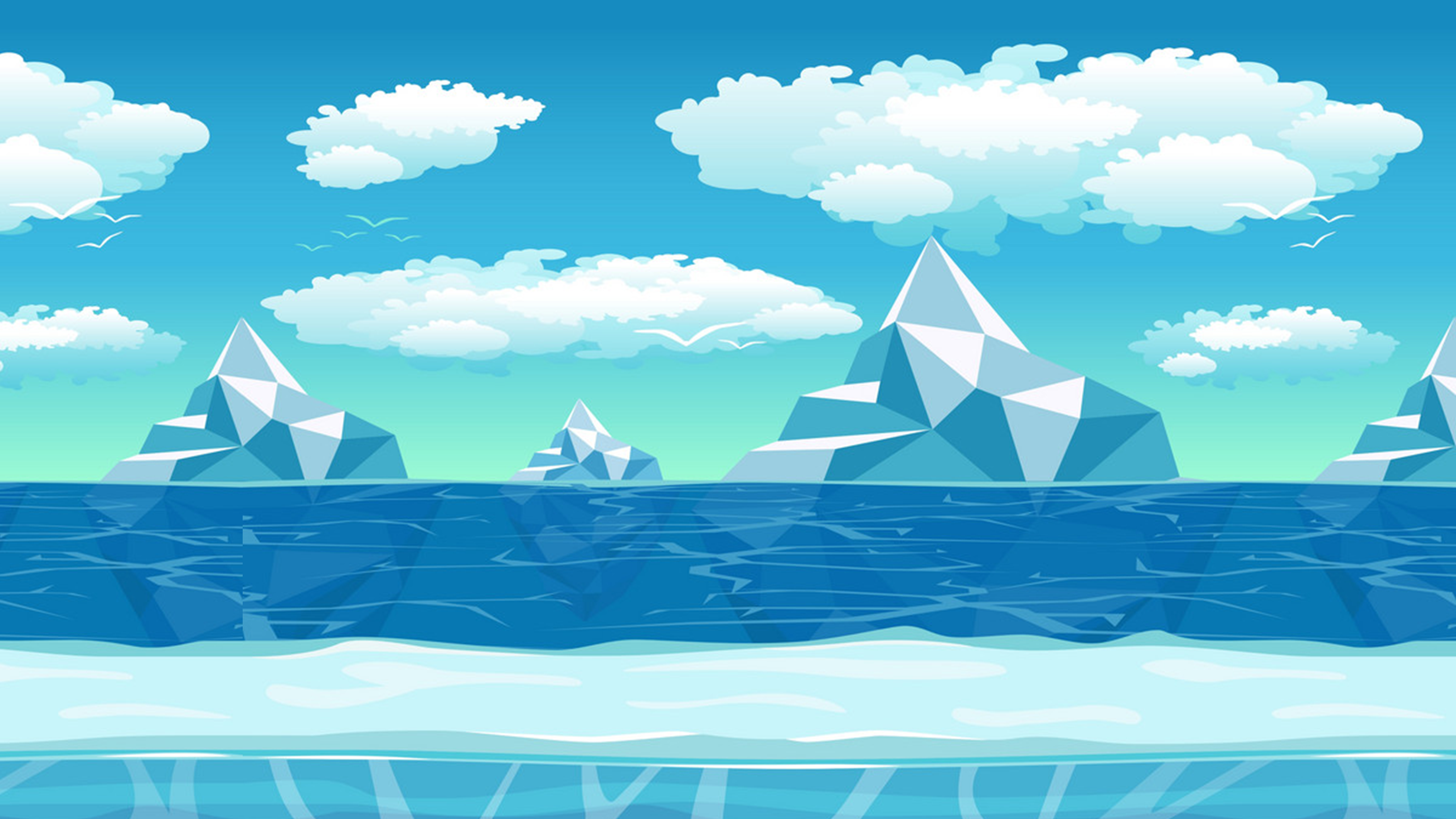 What is the word?
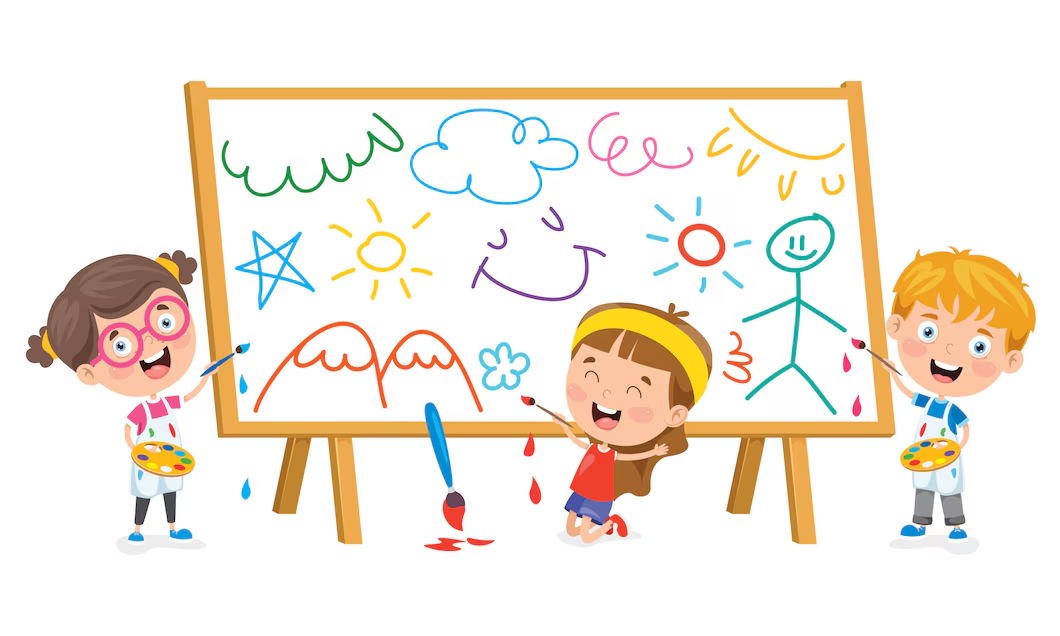 MsPham-0936082789
draw
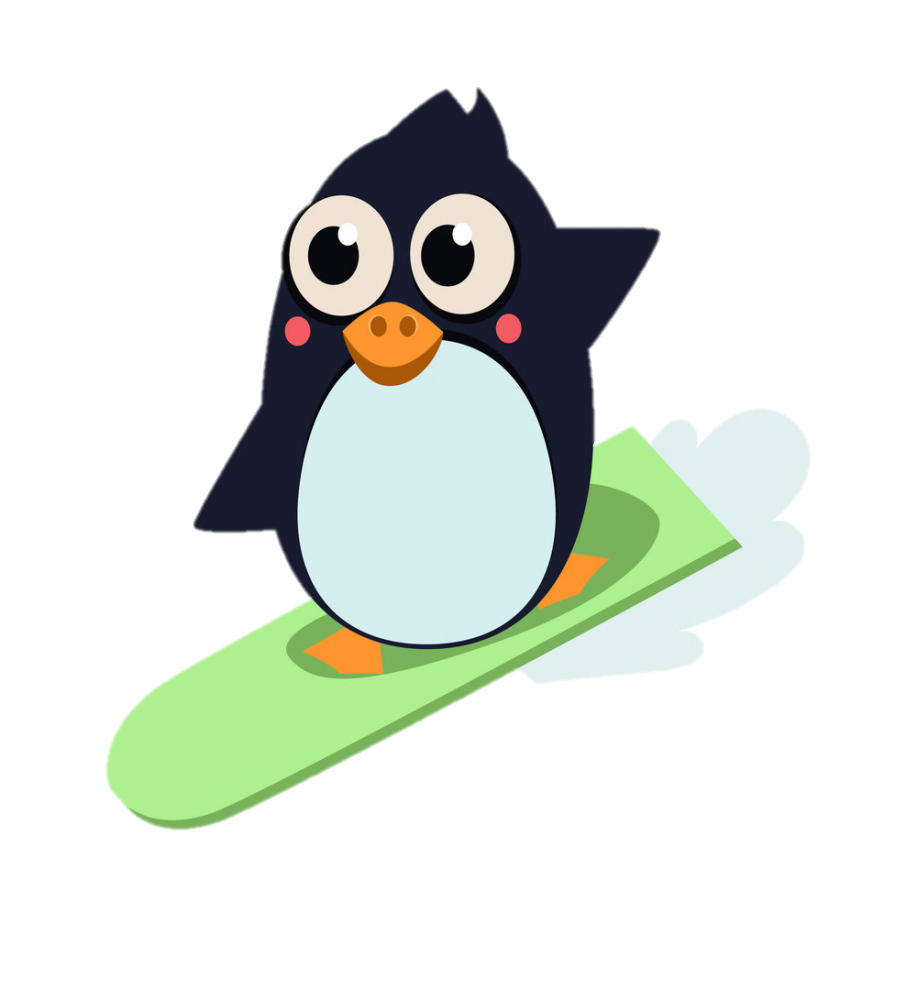 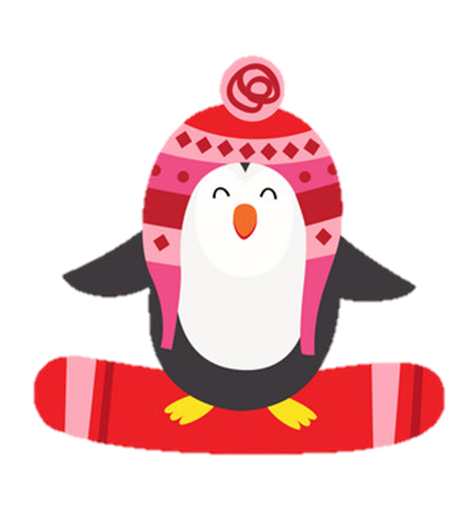 Start
Check
Next
[Speaker Notes: MsPham-0936082789]
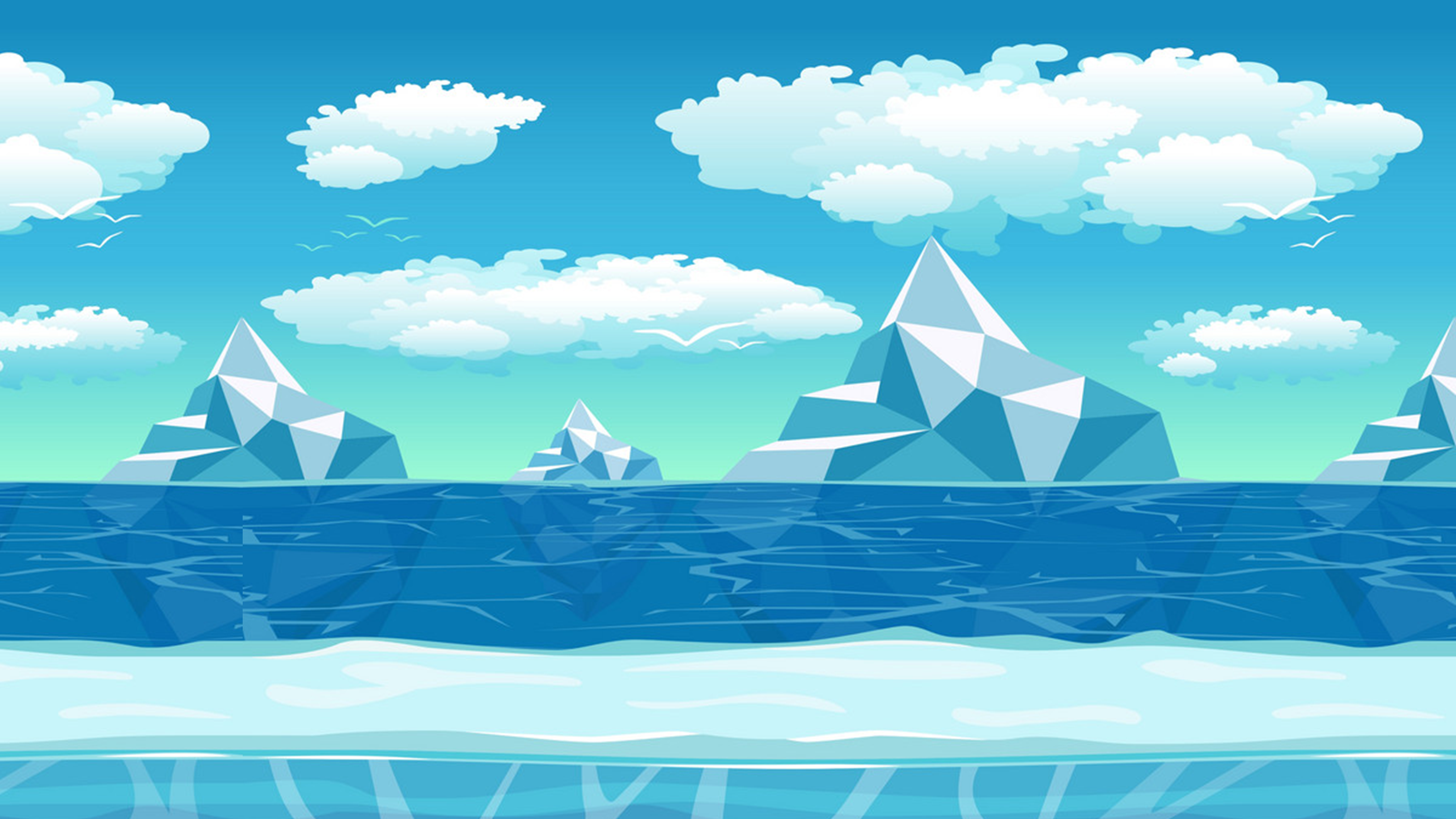 Good job!
MsPham-0936082789
EXIT
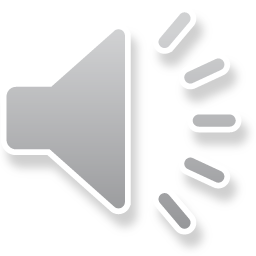 [Speaker Notes: MsPham-0936082789]
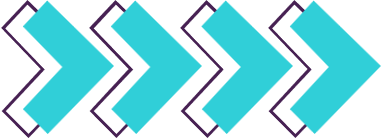 What school activity does he/she like?
		He/She likes _______?
      Why does he/she like ___?
		Because he/she thinks it’s ____.
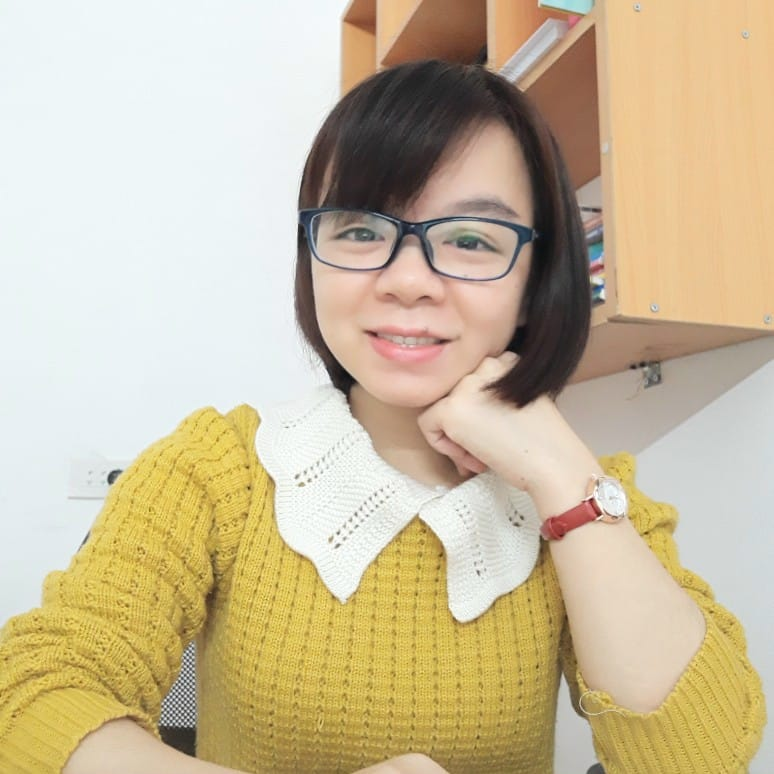 MsPham 
0936082789
reading books
playing games
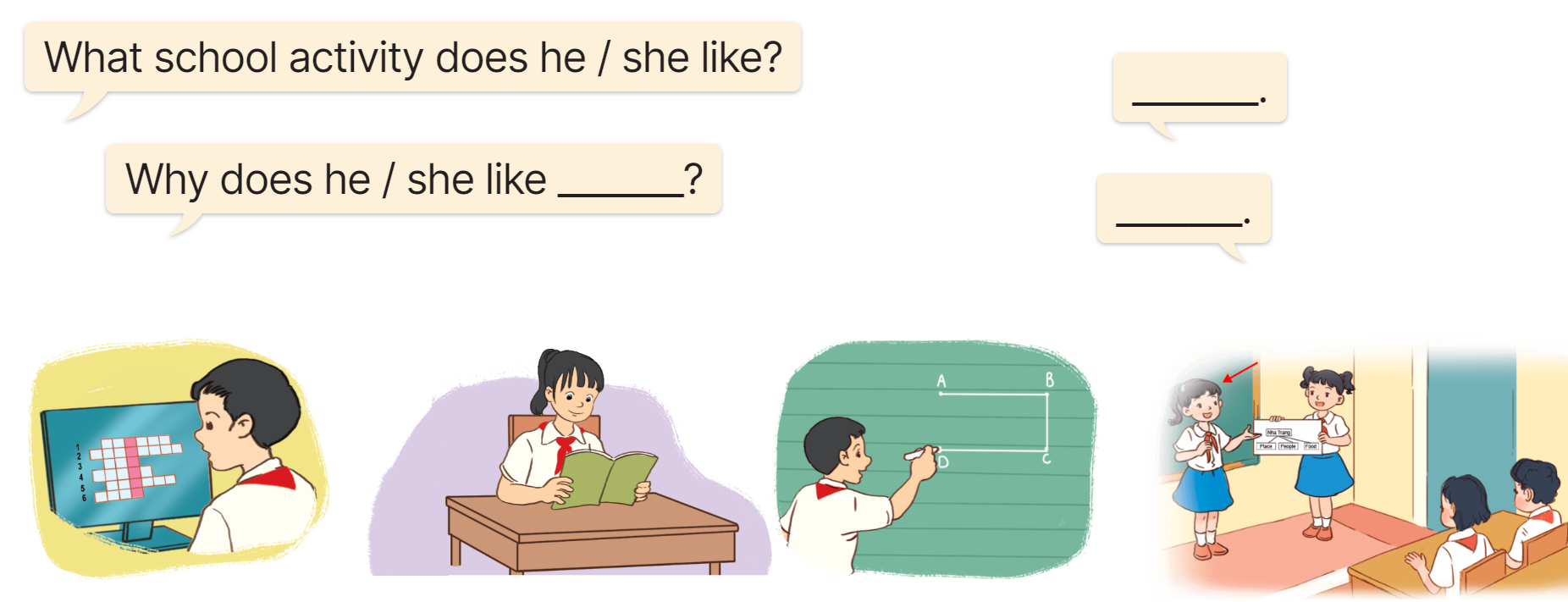 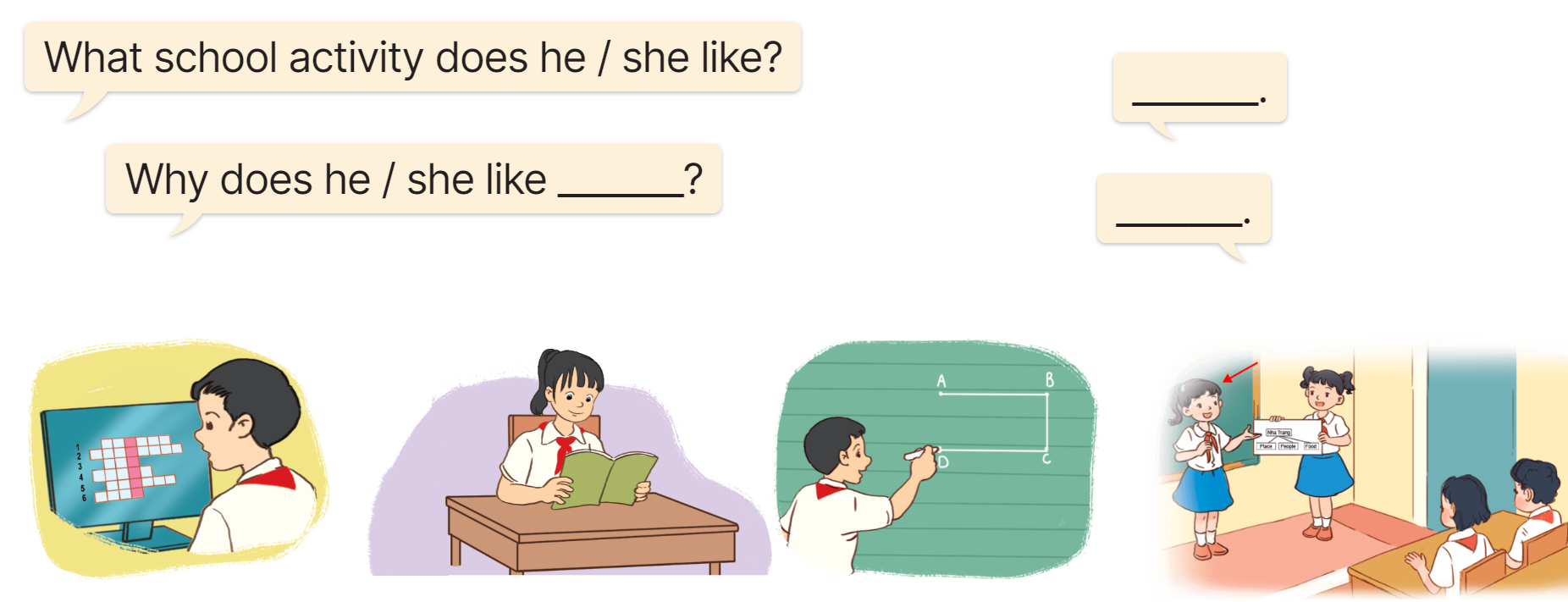 solving maths problems
doing projects
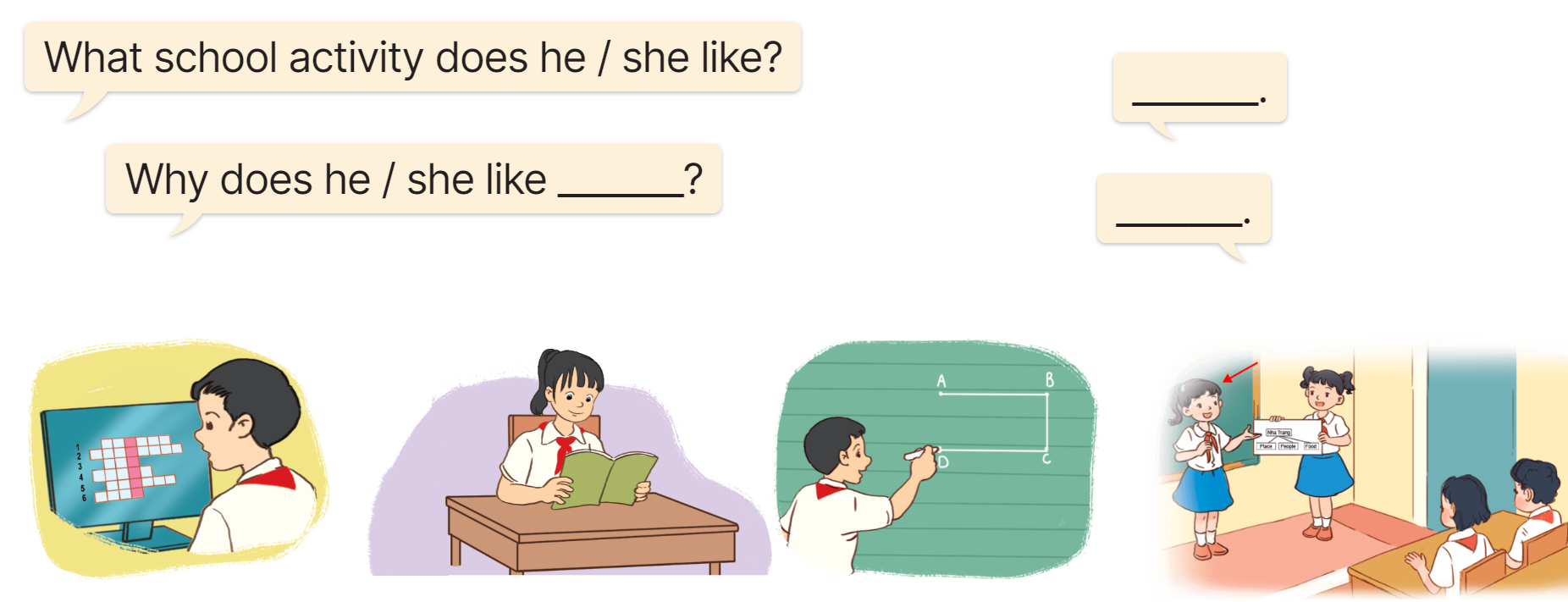 Review
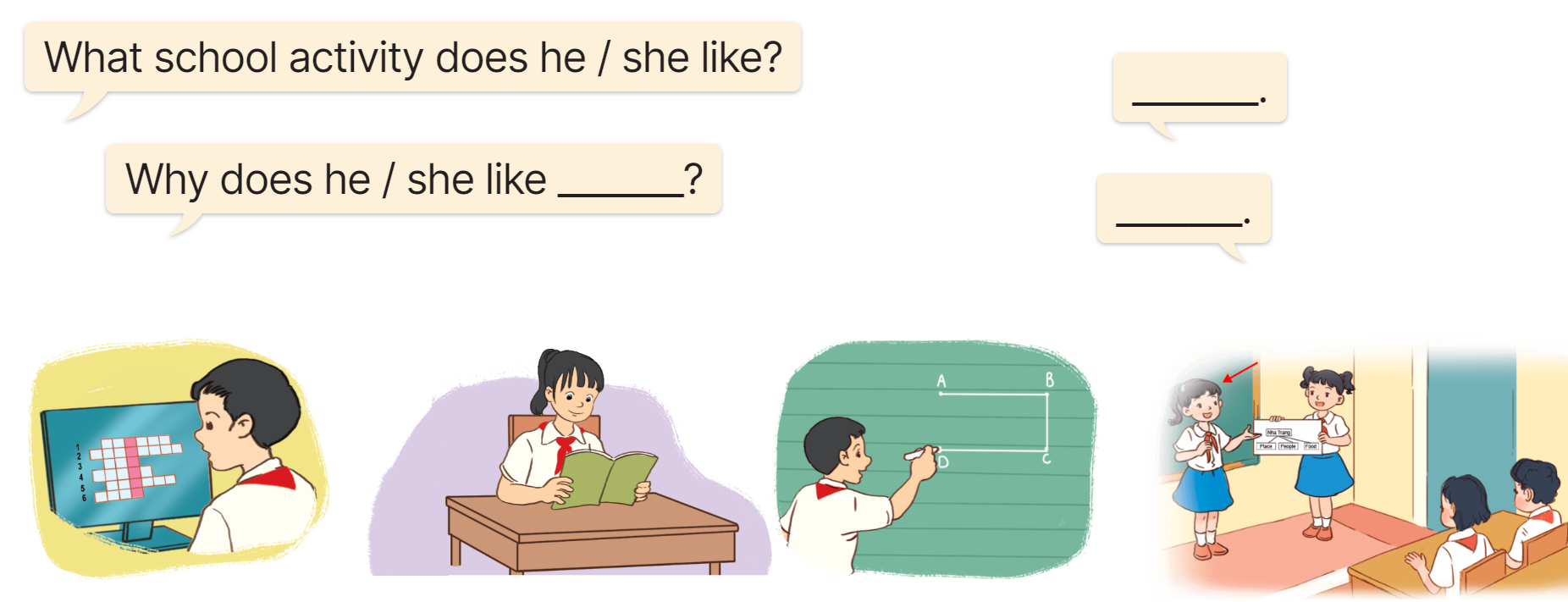 fun
interesting
useful
good for group work
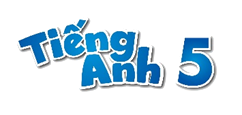 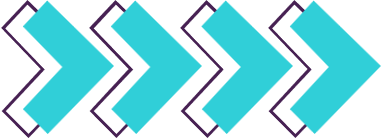 Listen and tick.
2
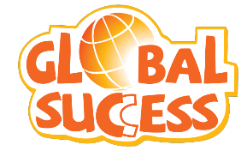 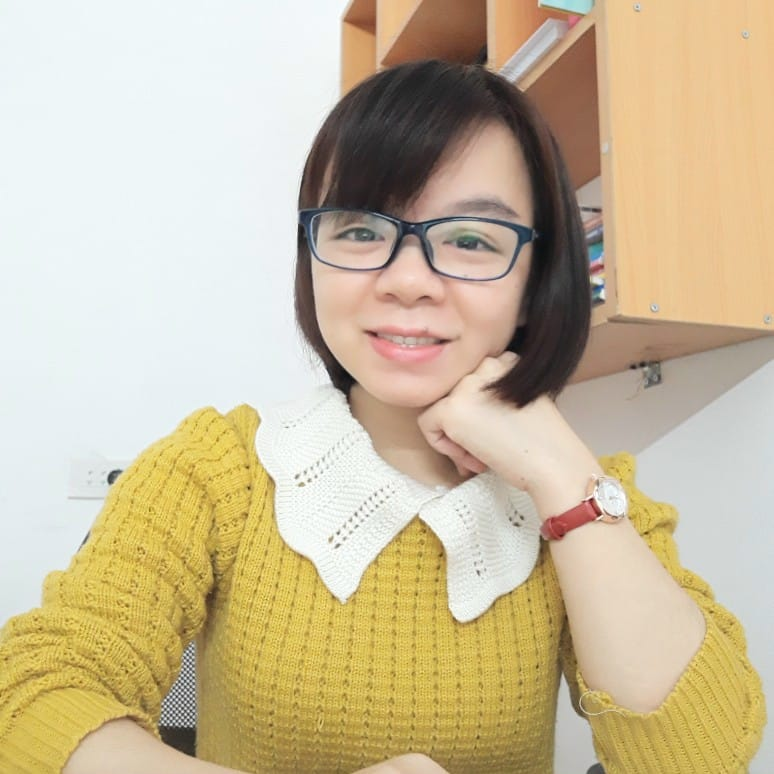 MsPham 
0936082789
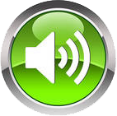 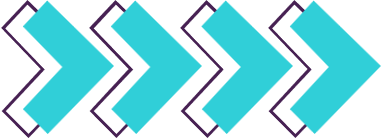 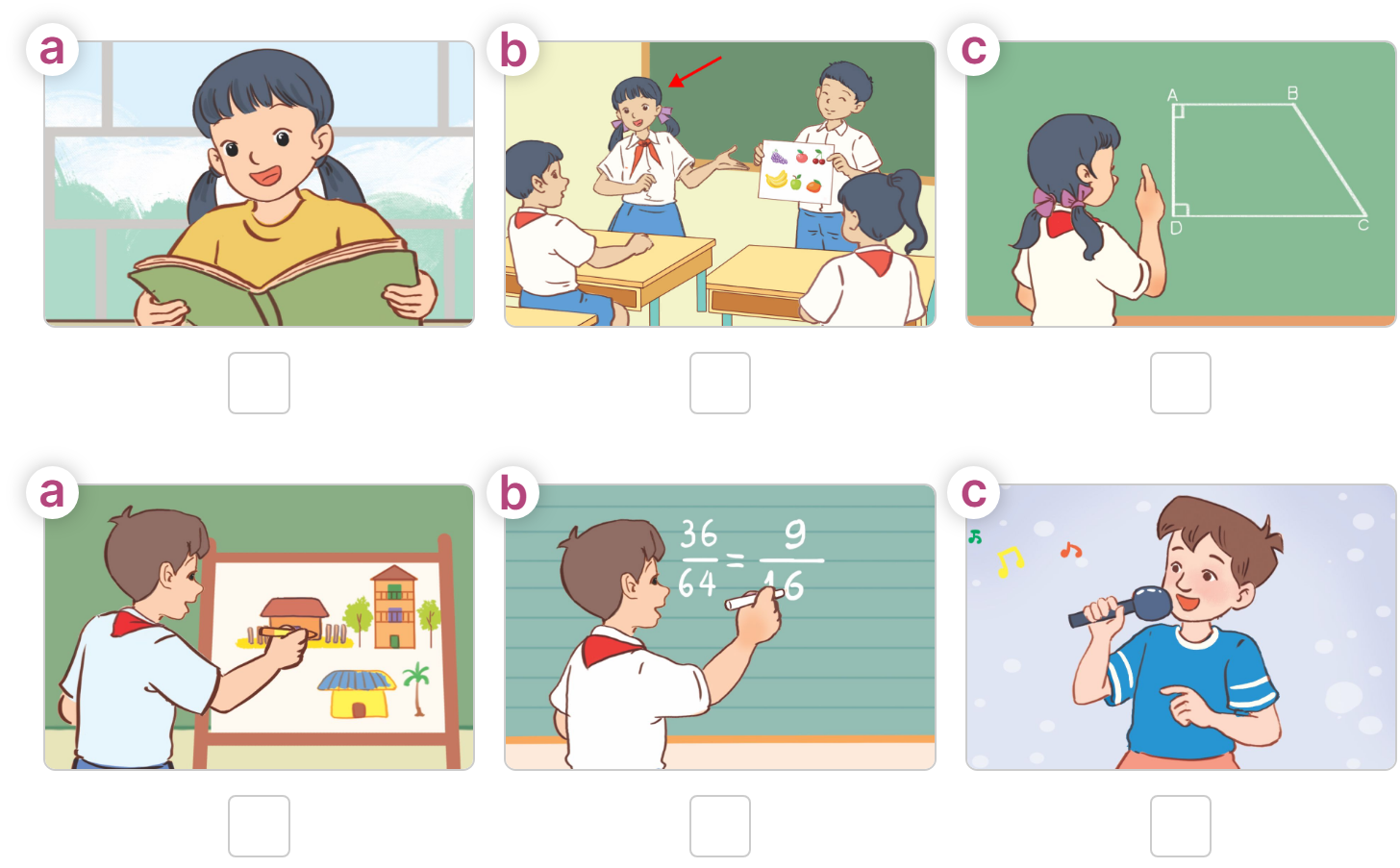 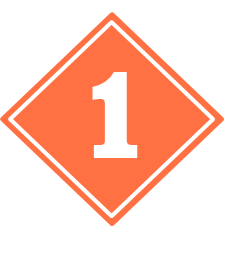 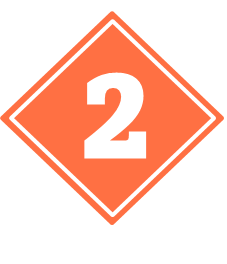 Listen and tick.
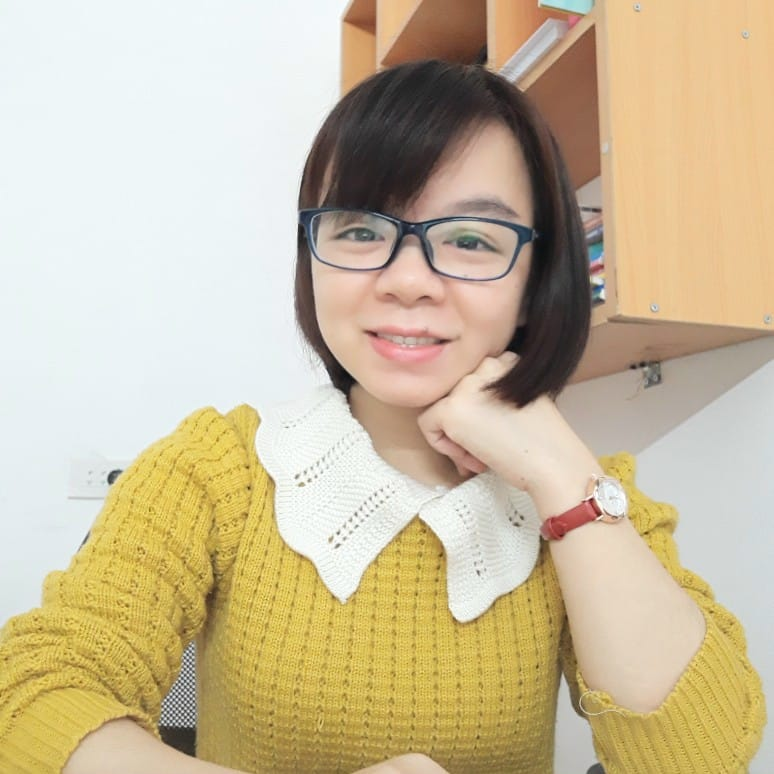 MsPham 
0936082789
A: My sister doesn't like maths.
 B: What school activity does she like?
 A: She likes doing projects.
 B: Why does she like it?
 A: Because she thinks it's good for group work.
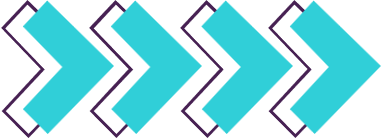 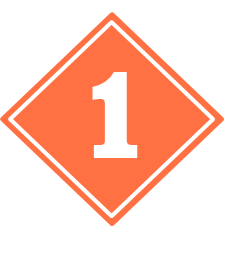 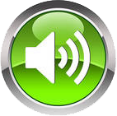 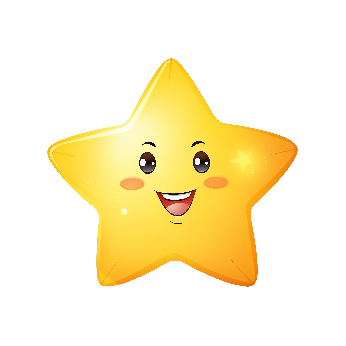 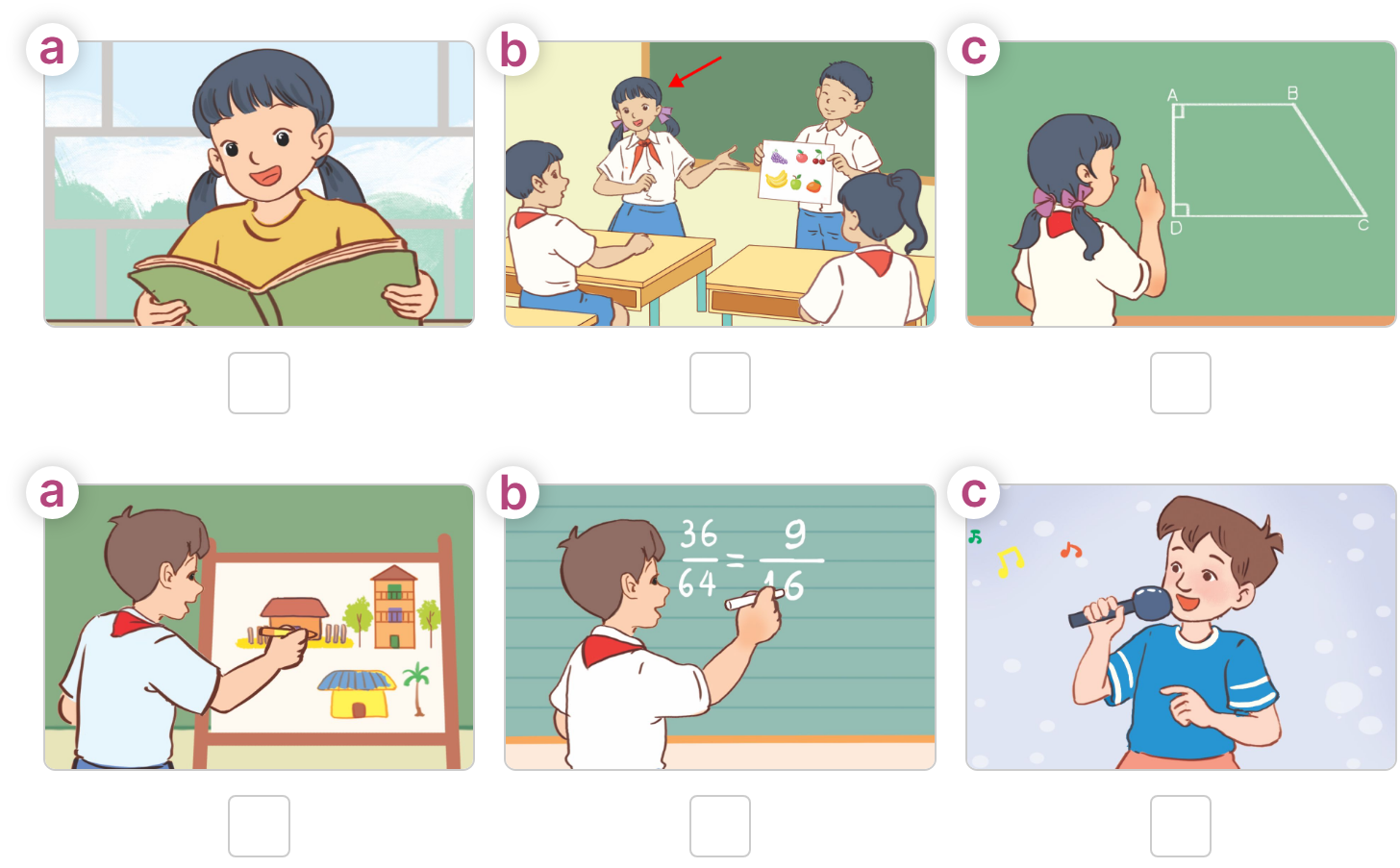 4.Listen and check.
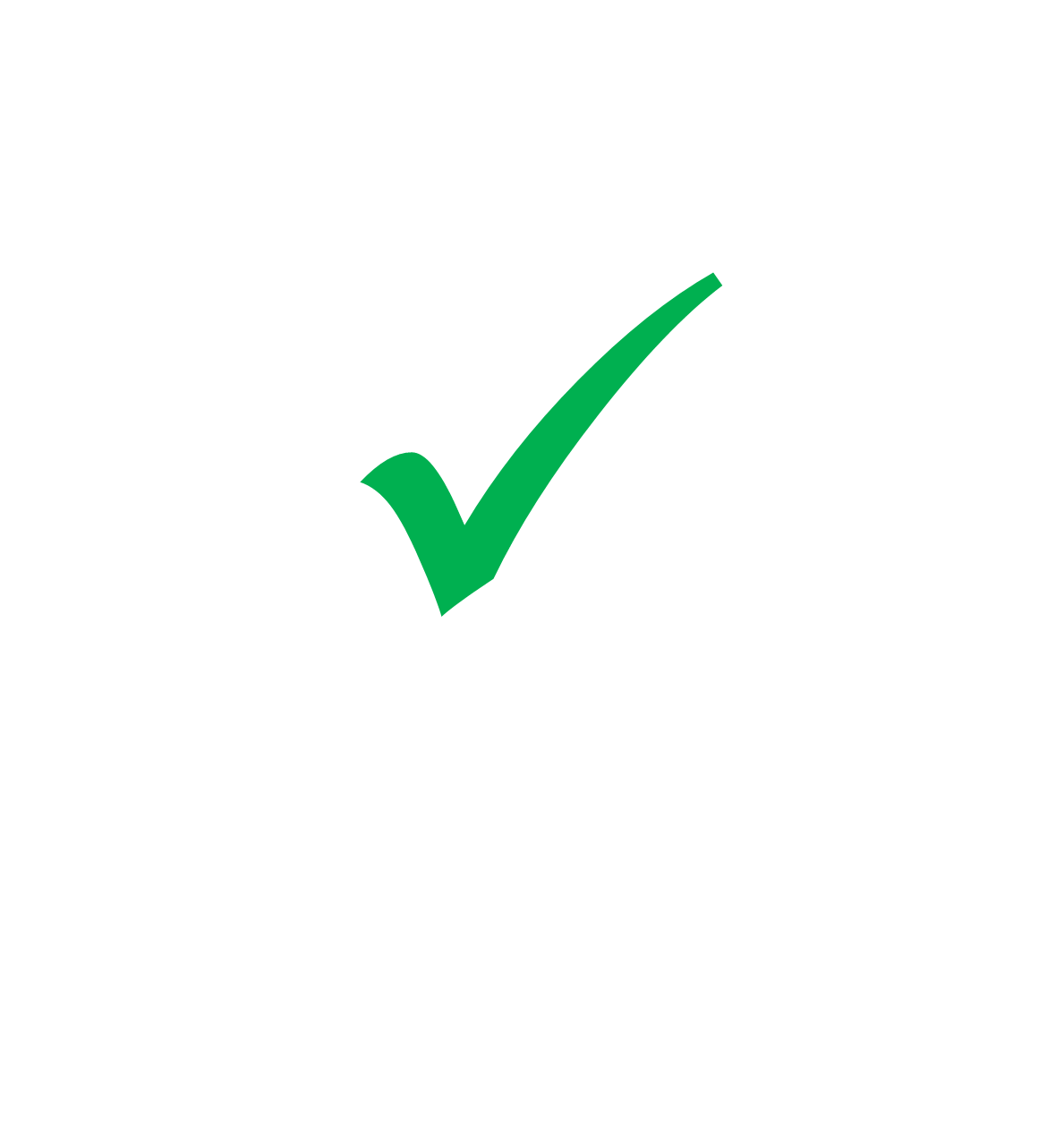 Click vào ngôi sao để hiện / ẩn đoạn text
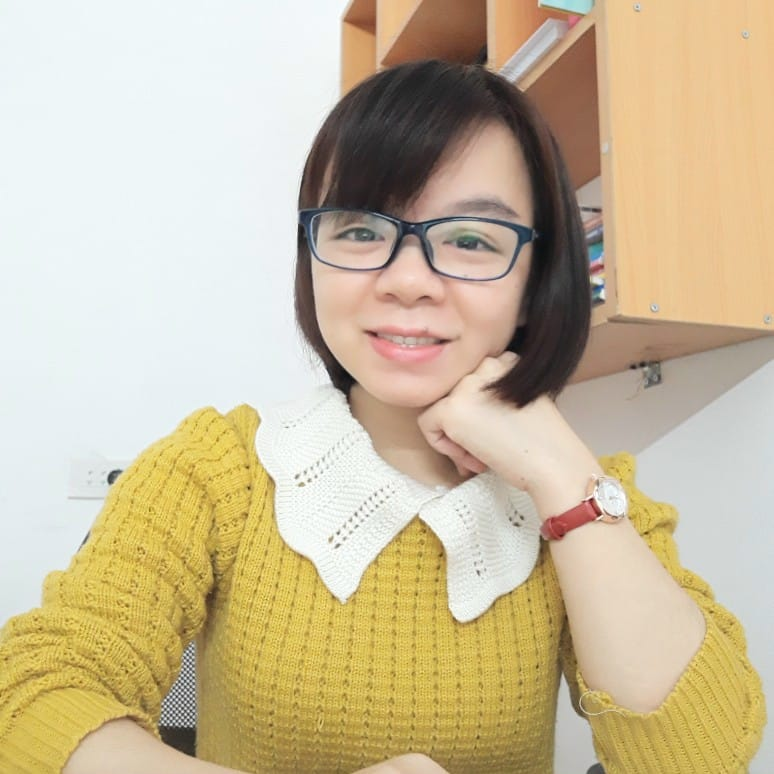 MsPham 
0936082789
A: Why doesn't Minh like solving maths
      problems?
  B: Because he thinks it's difficult.
  A: What school activity does he like?
  B: He likes drawing pictures.
  A: Why does he like it?
  B: Because he thinks it's fun and easy.
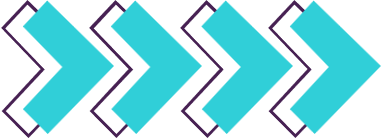 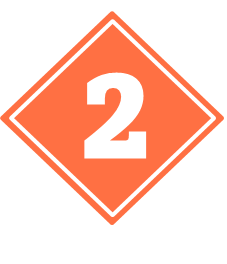 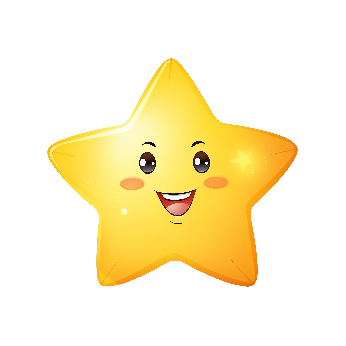 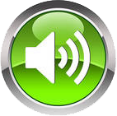 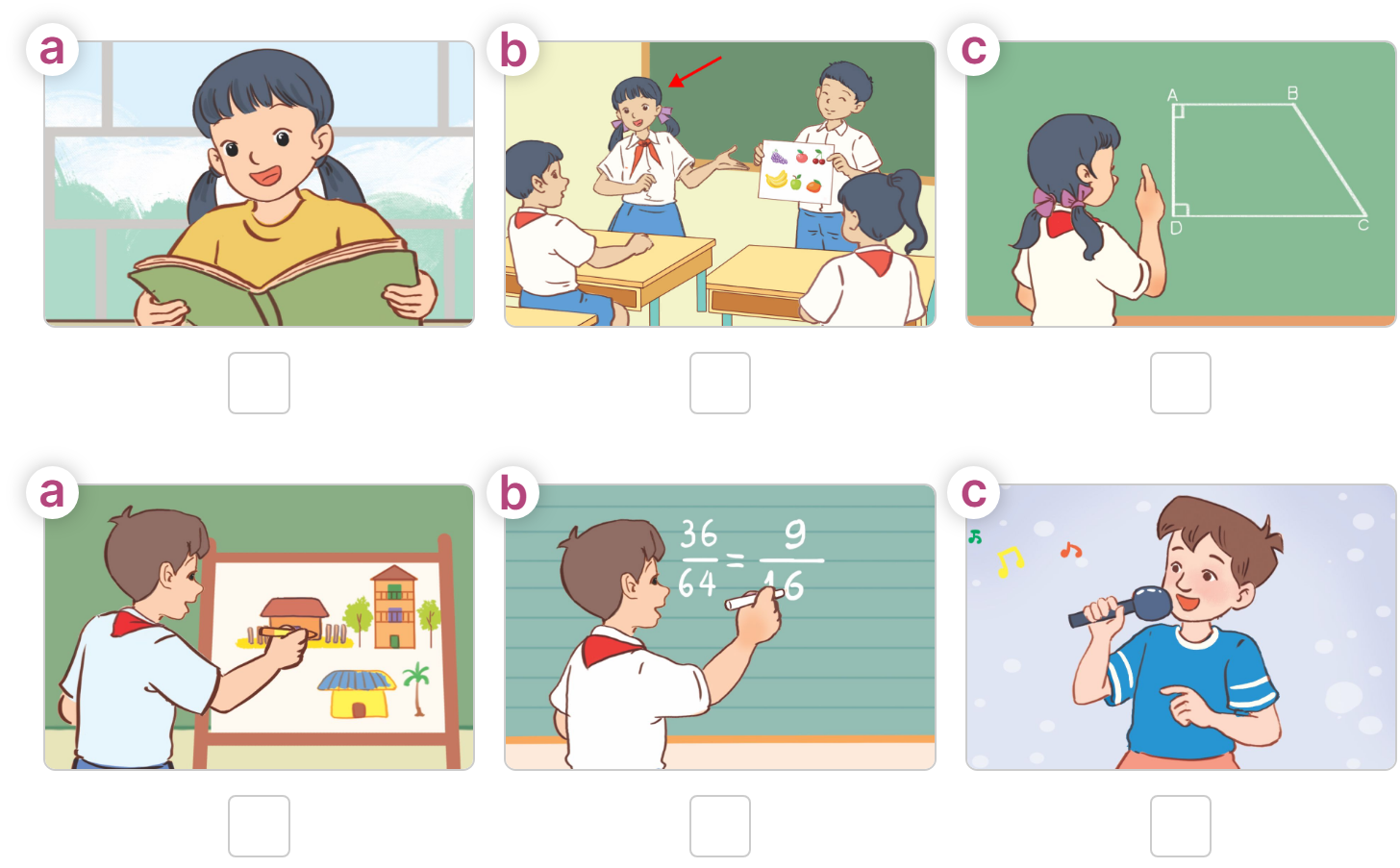 Listen and check.
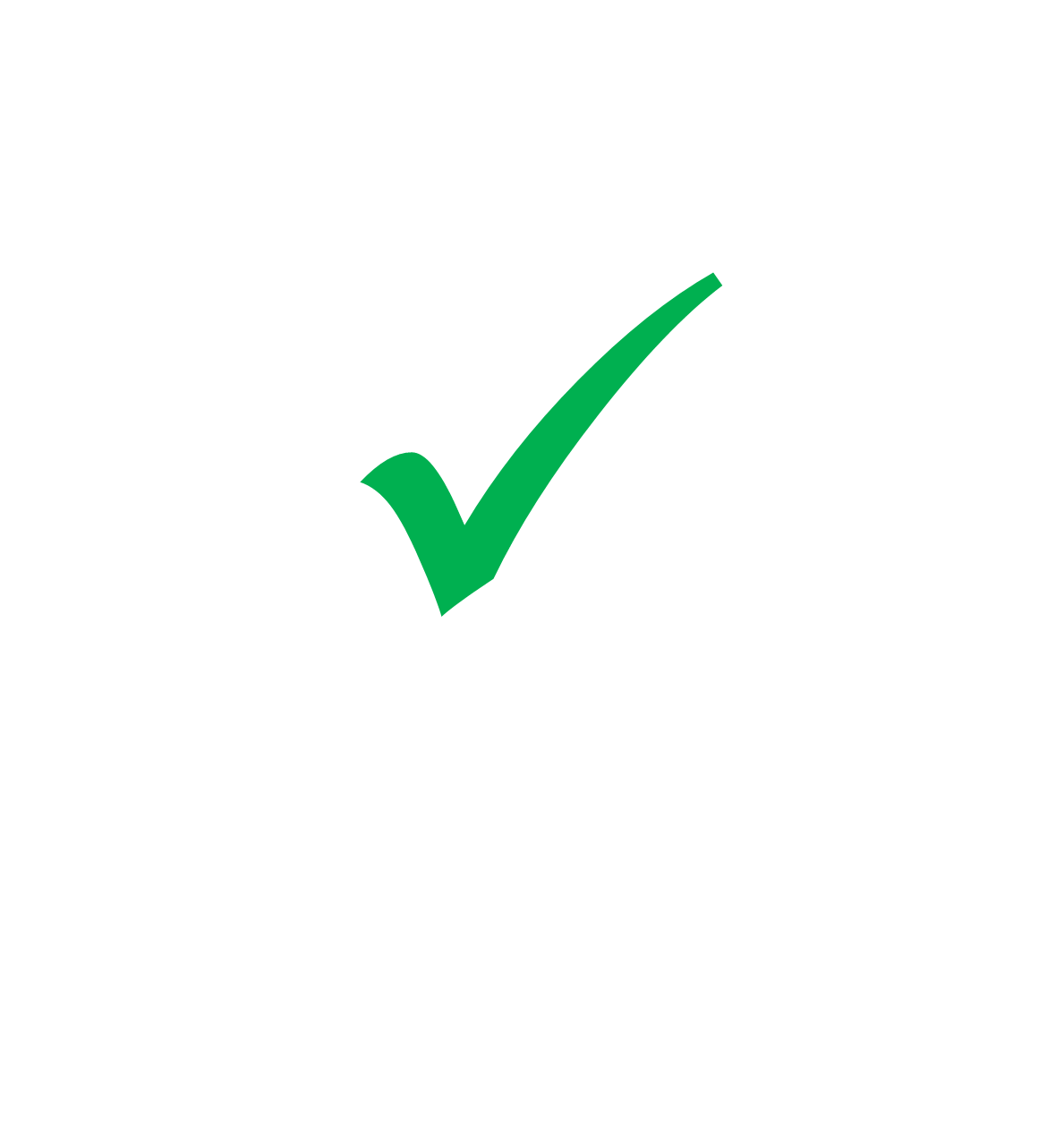 Click vào ngôi sao để hiện / ẩn đoạn text
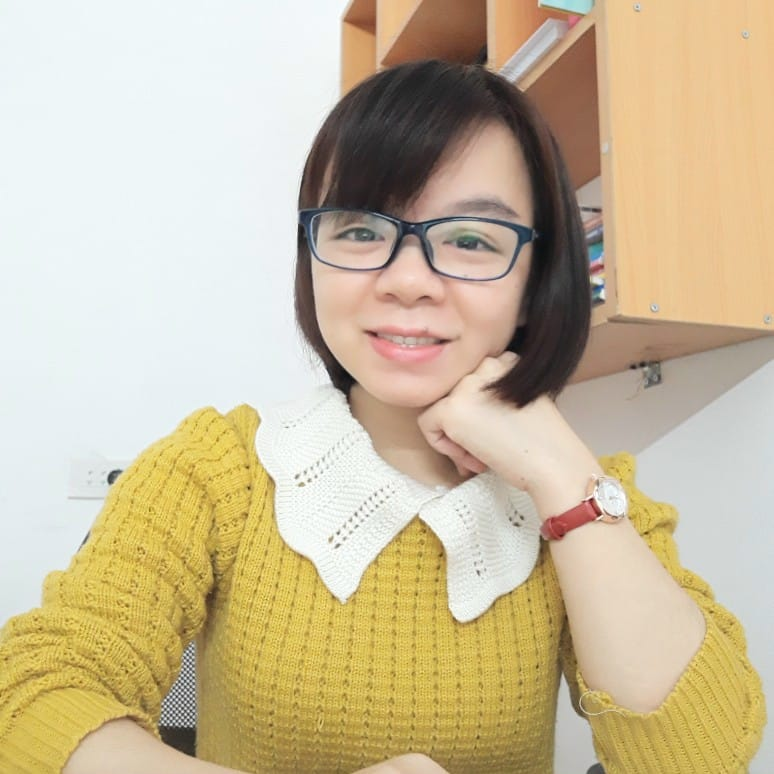 MsPham 
0936082789
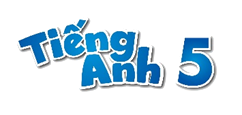 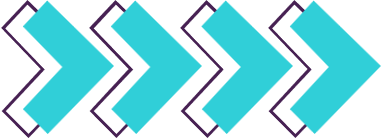 Read and complete.
5
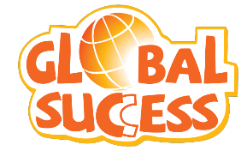 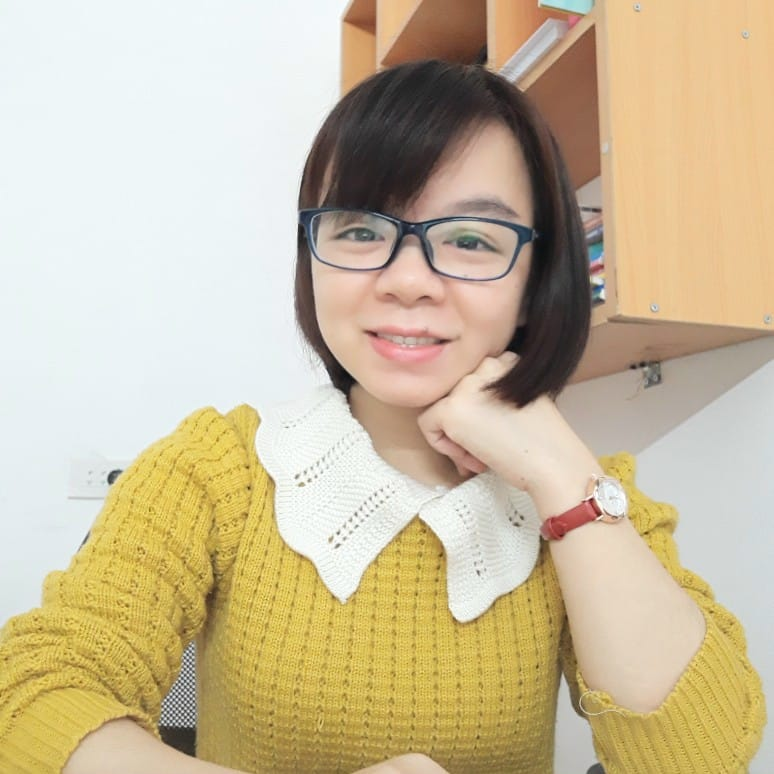 MsPham 
0936082789
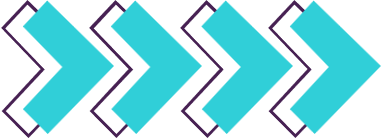 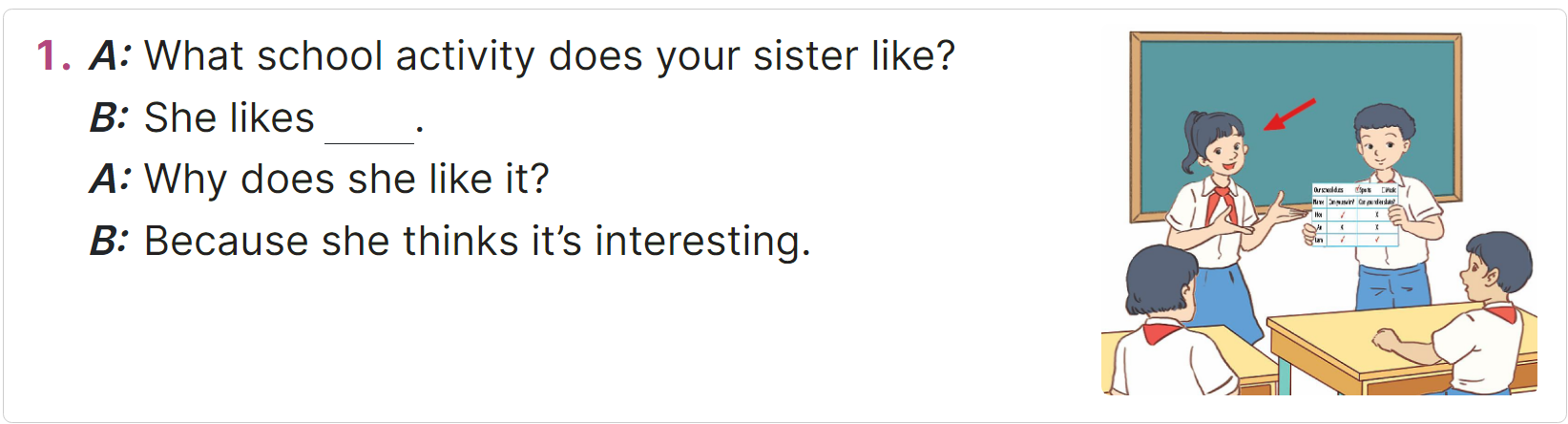 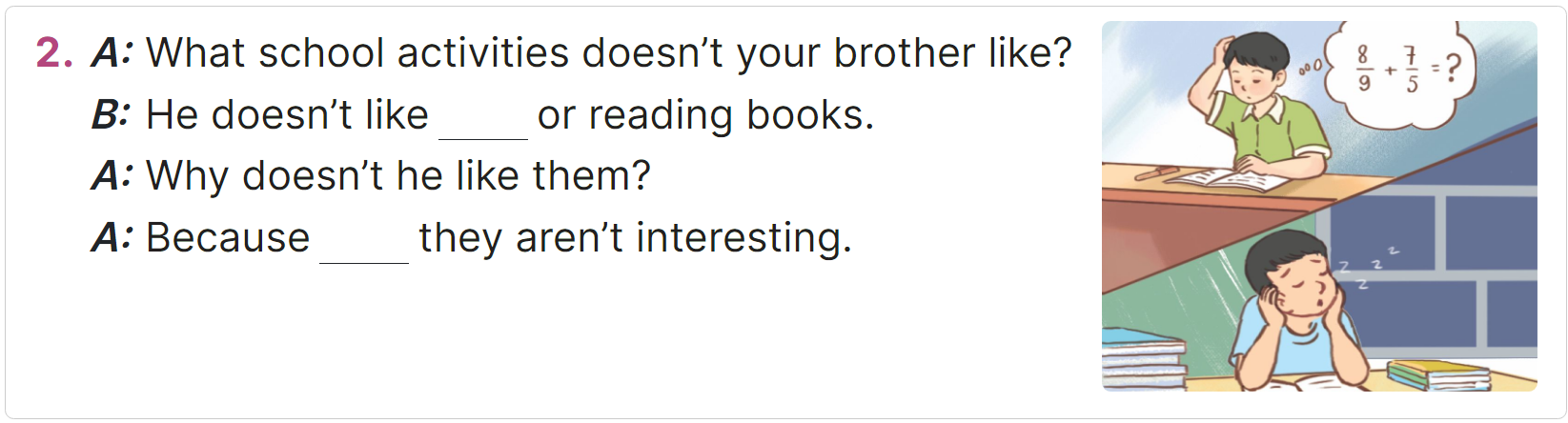 Read and complete.
https://www.facebook.com/msphampowerpoint
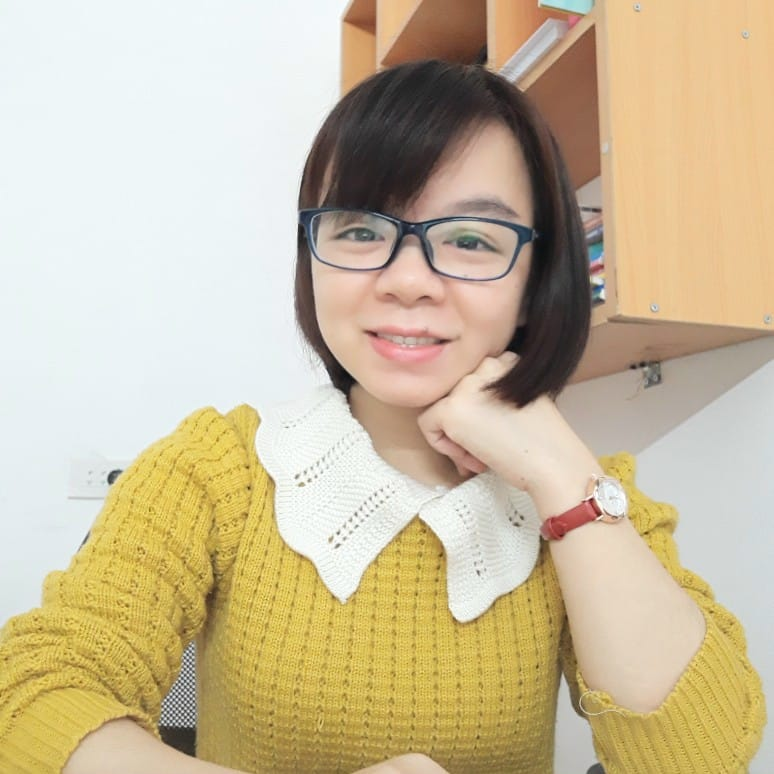 MsPham 
0936082789
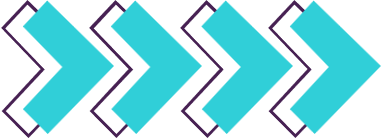 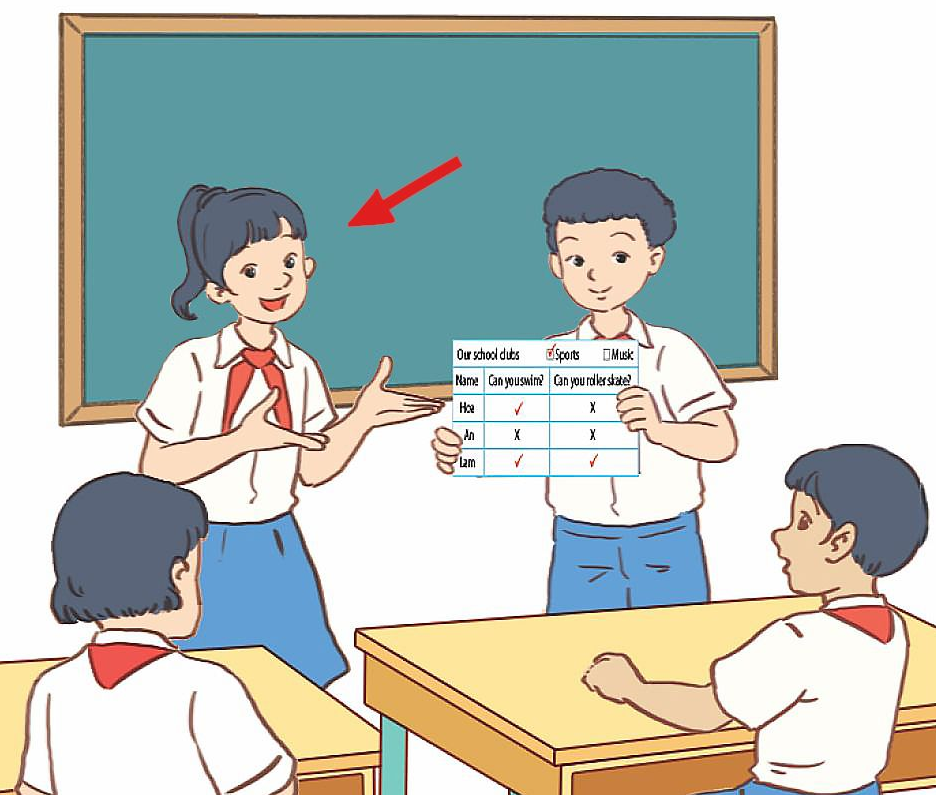 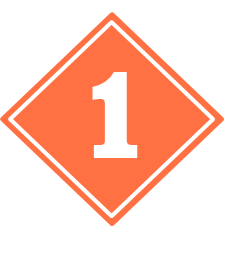 A: What school activity does your sister like?
B: She likes  doing projects  .  
A: Why does she like it?
B: Because she thinks it's interesting.
____________.
Let’s check
https://www.facebook.com/msphampowerpoint
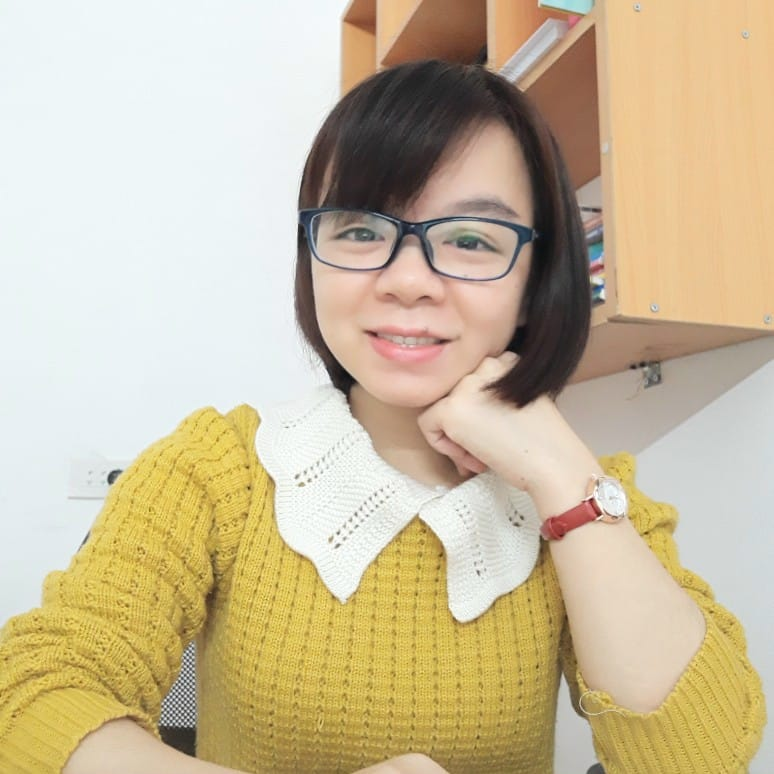 MsPham 
0936082789
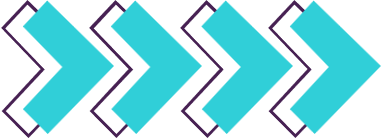 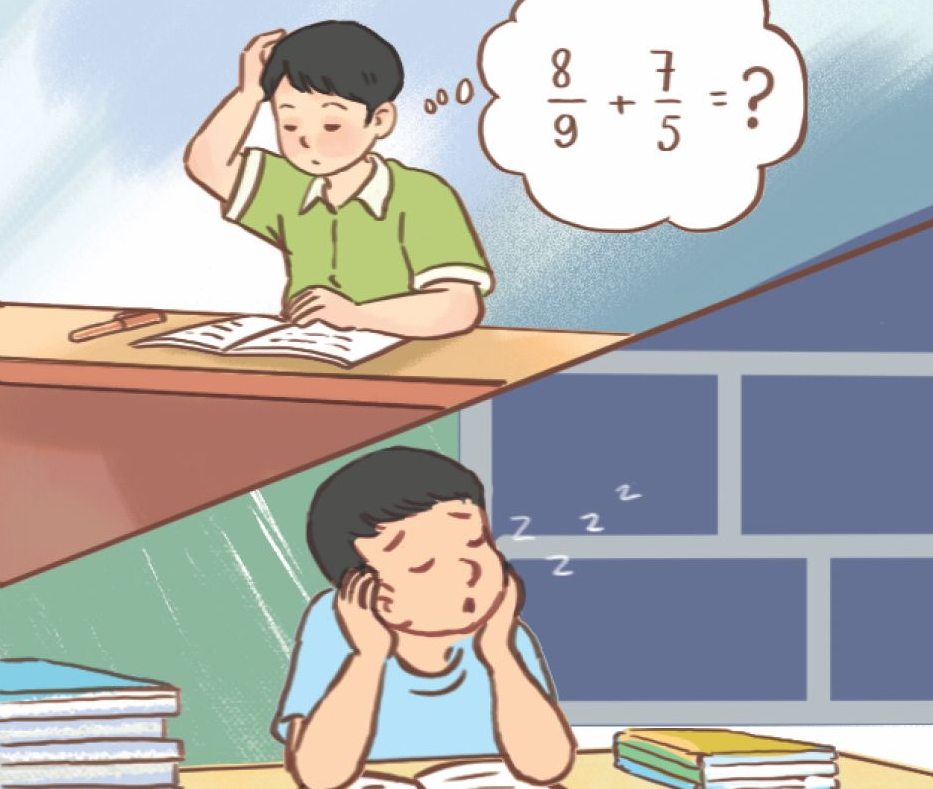 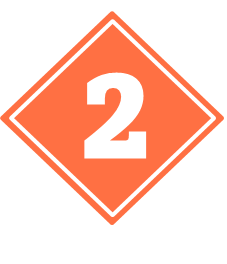 A: What school activities doesn't your brother like?
B: He doesn't like  solving maths problems  or 
     reading books. 
A: Why doesn't he like them?
A: Because  he thinks  they aren't interesting.
_______________________
Let’s check
_________
https://www.facebook.com/msphampowerpoint
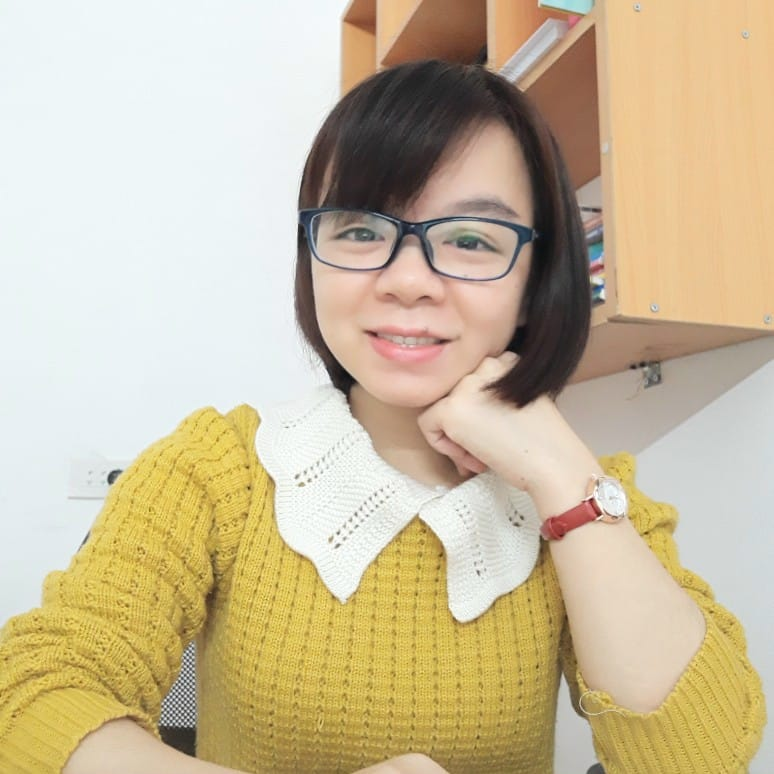 MsPham 
0936082789
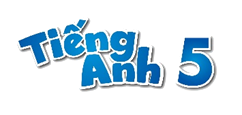 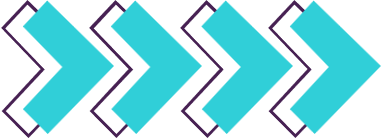 Let’s play
4
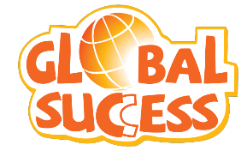 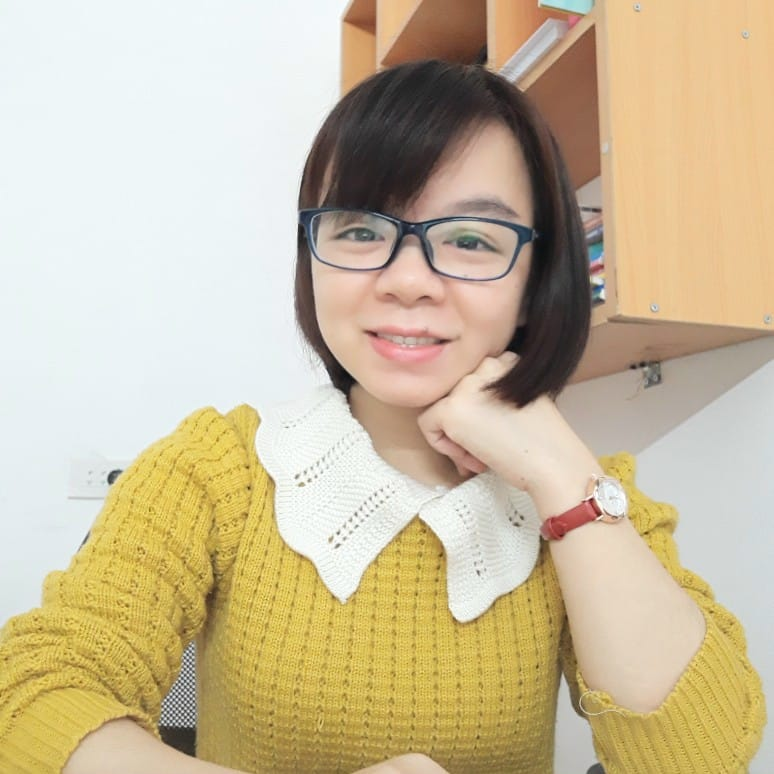 MsPham 
0936082789
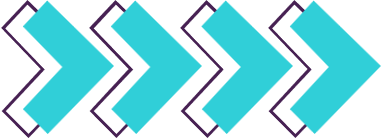 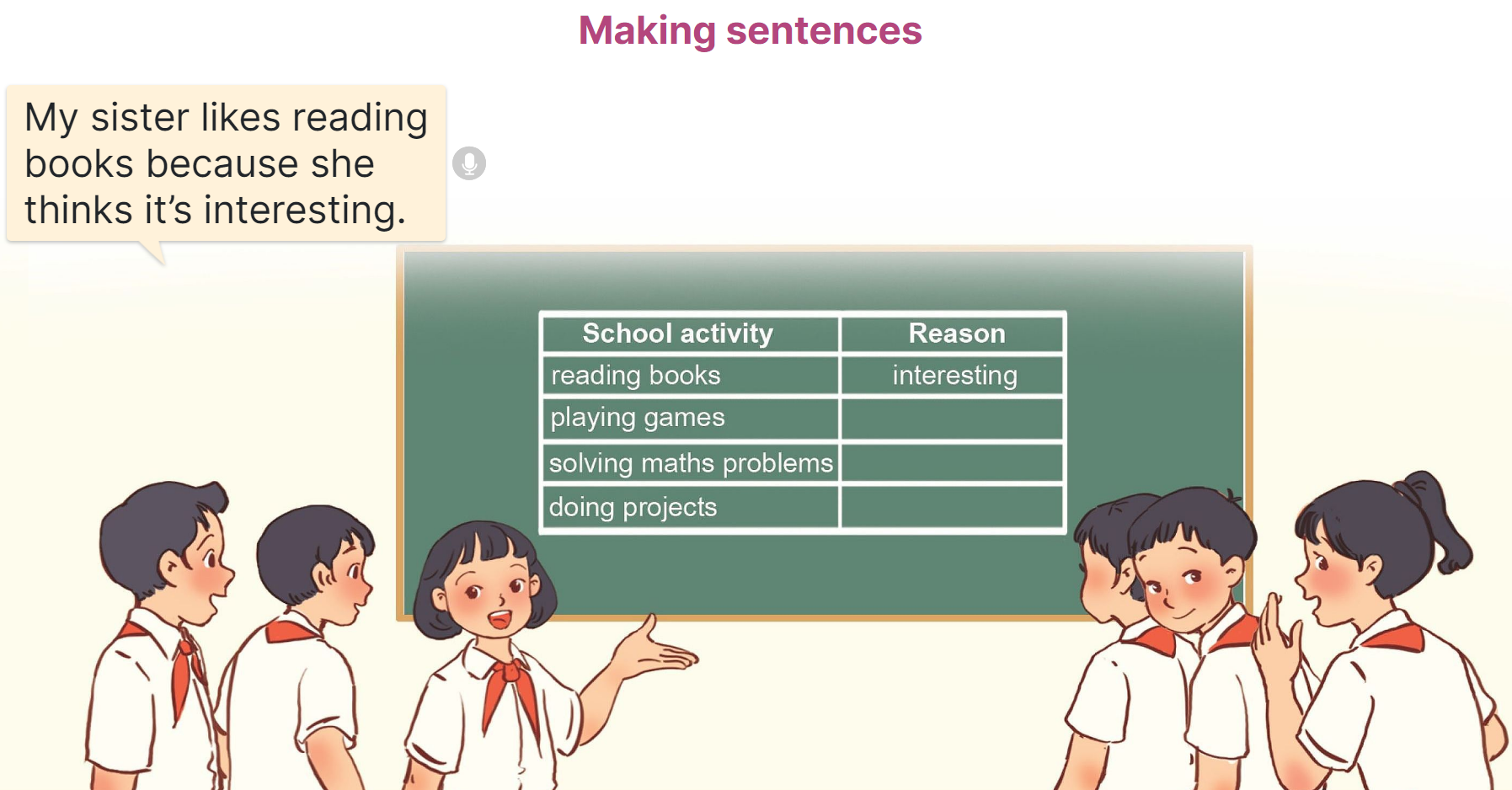 Making sentences
Listen and sing
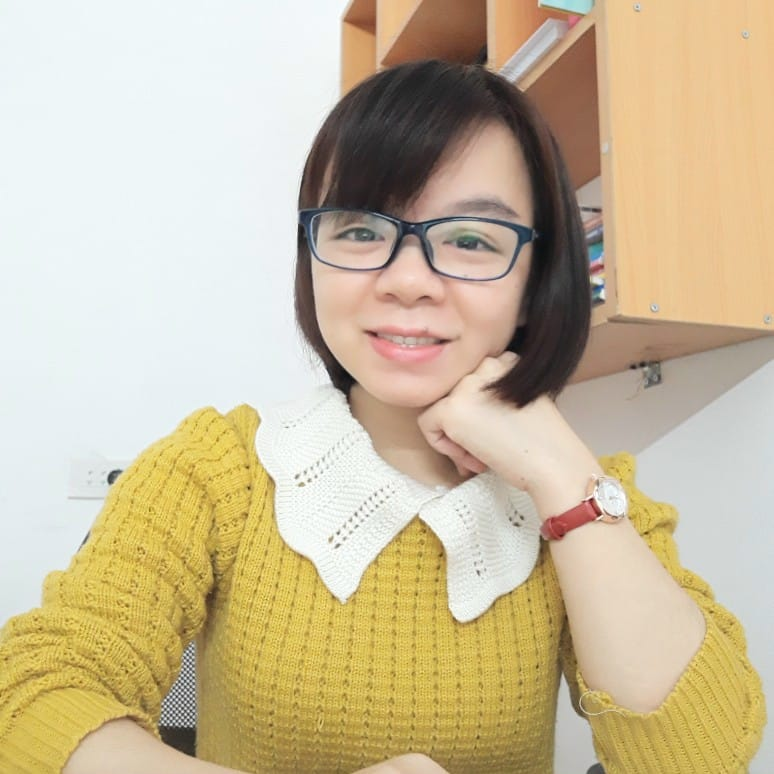 MsPham 
0936082789
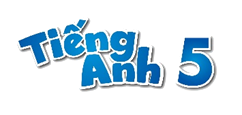 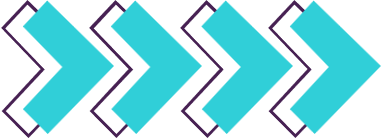 Fun corner 
and wrap-up
5
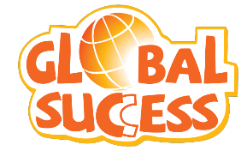 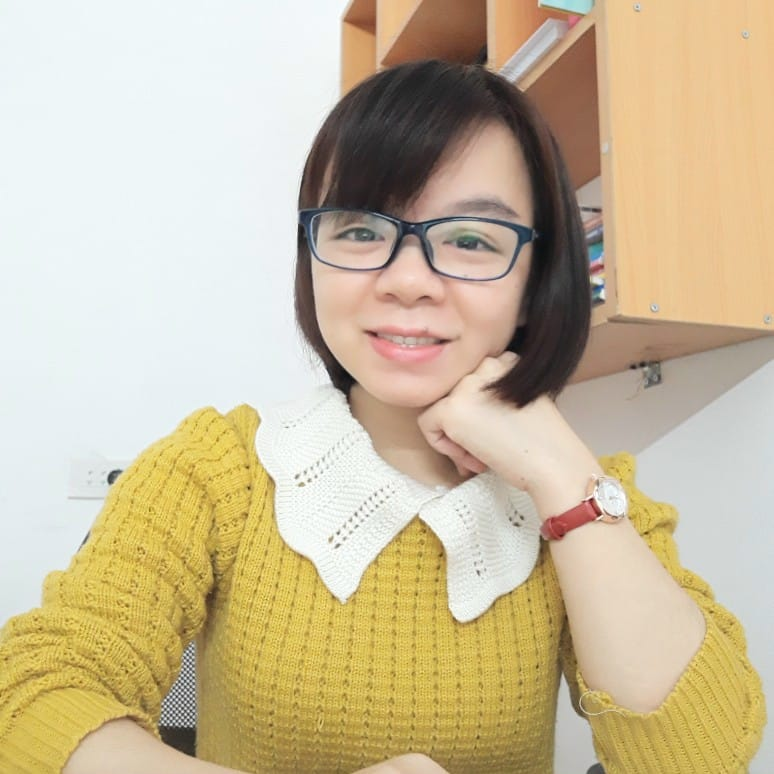 MsPham 
0936082789
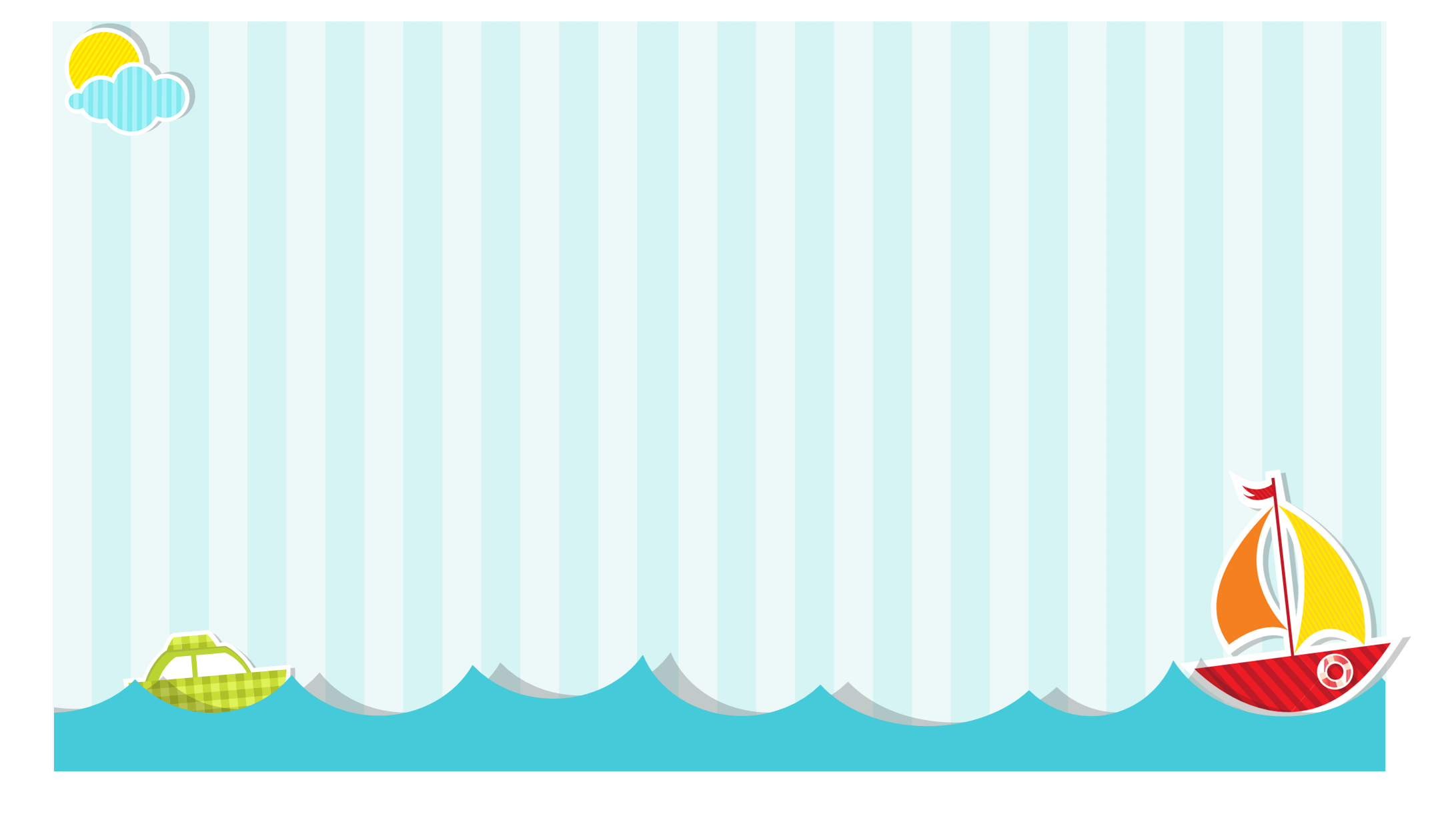 “likes” or “doesn’t like ”
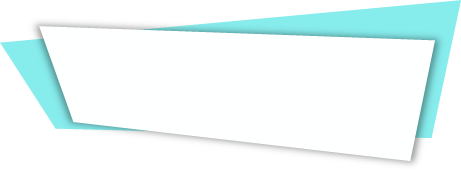 Start
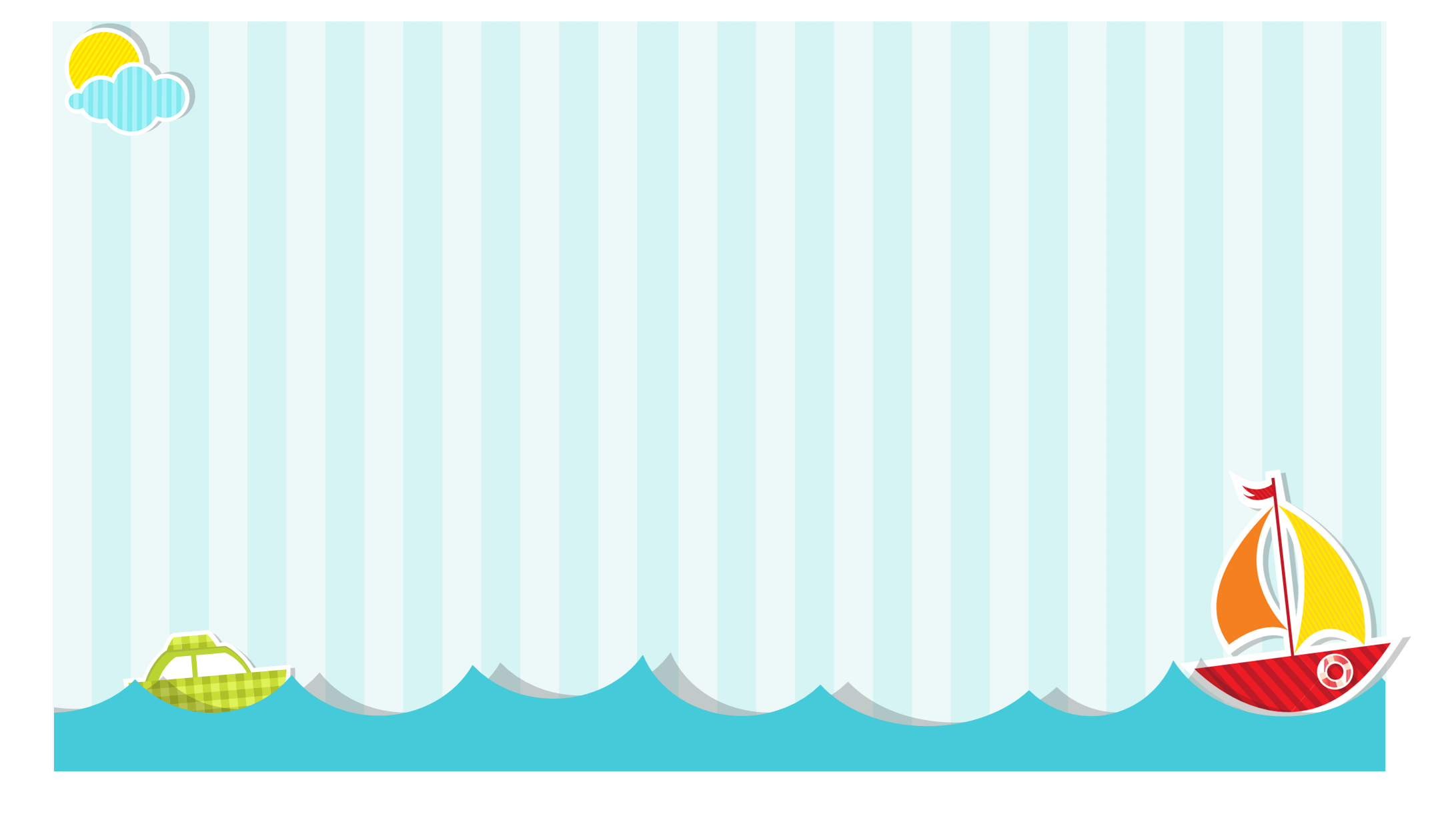 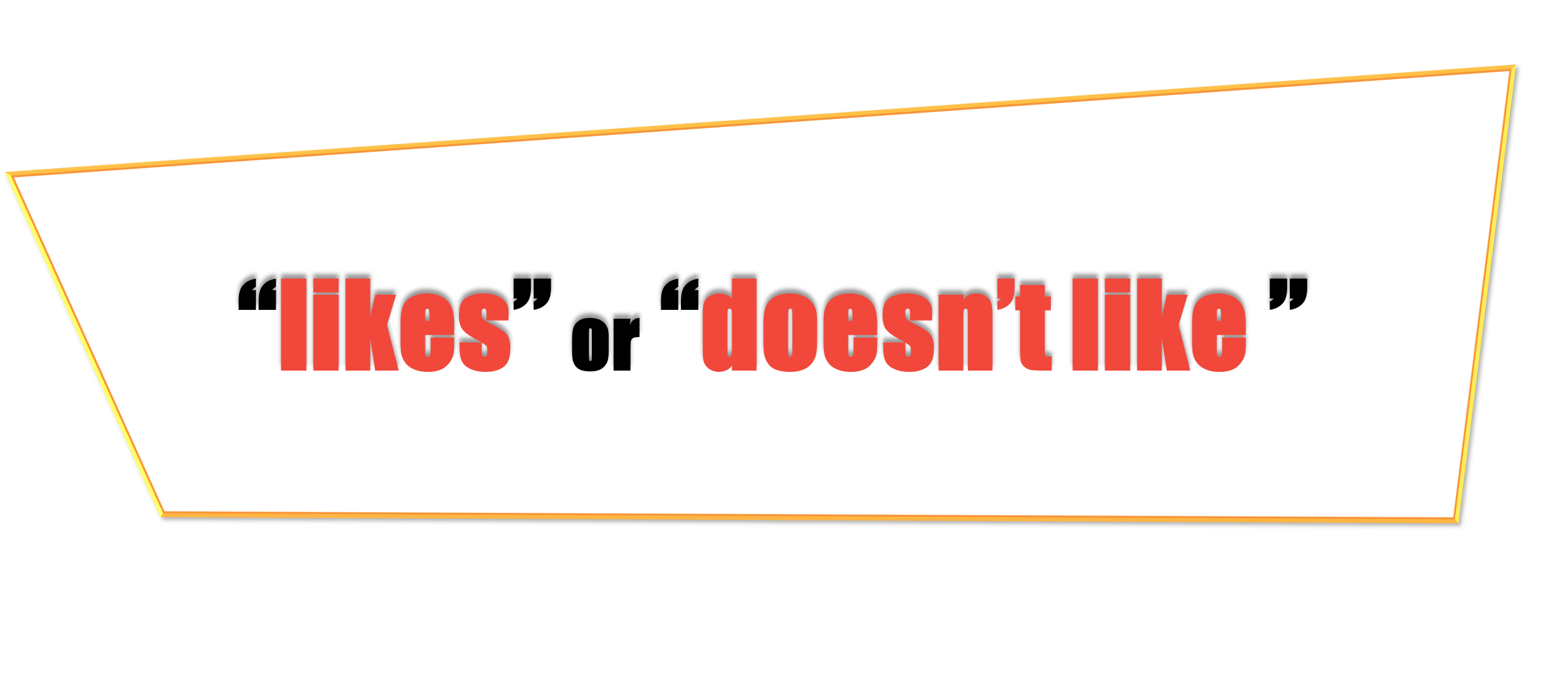 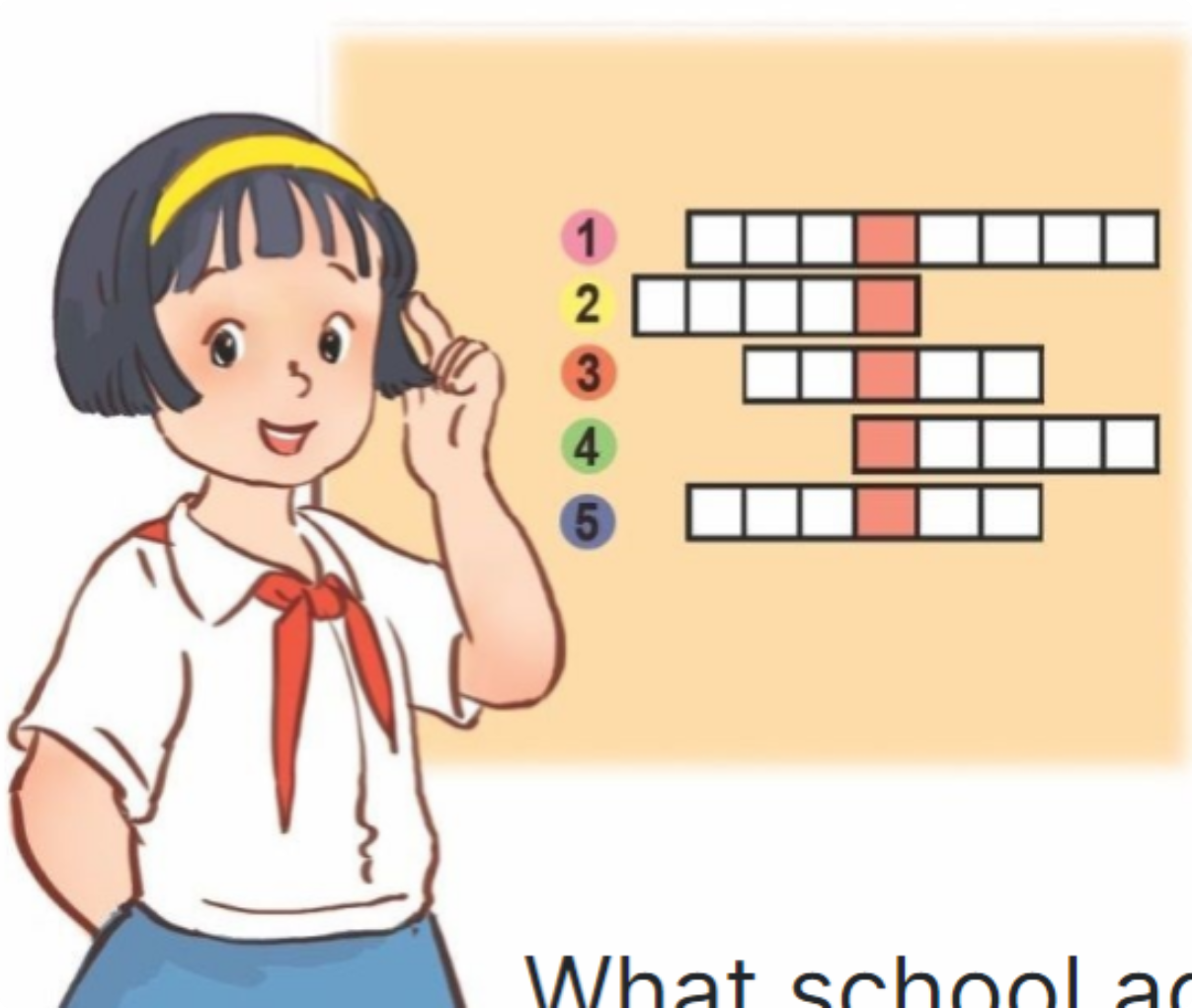 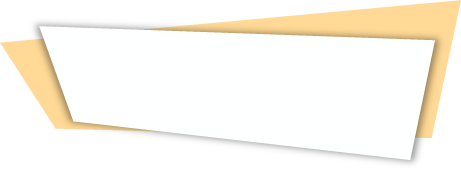 Check
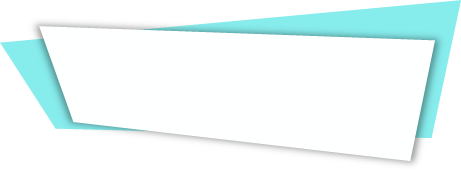 Next
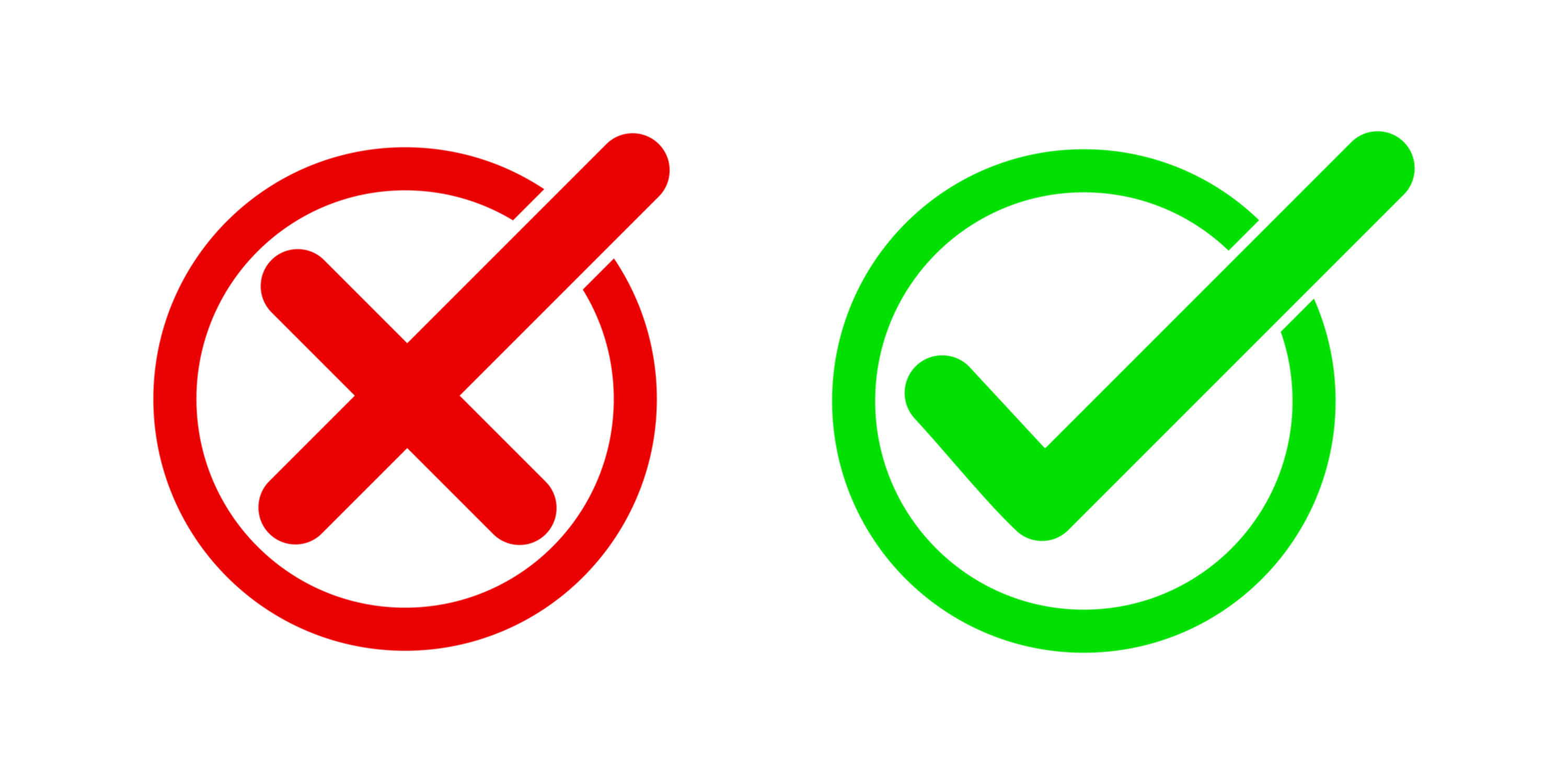 likes
She __________ playing games.
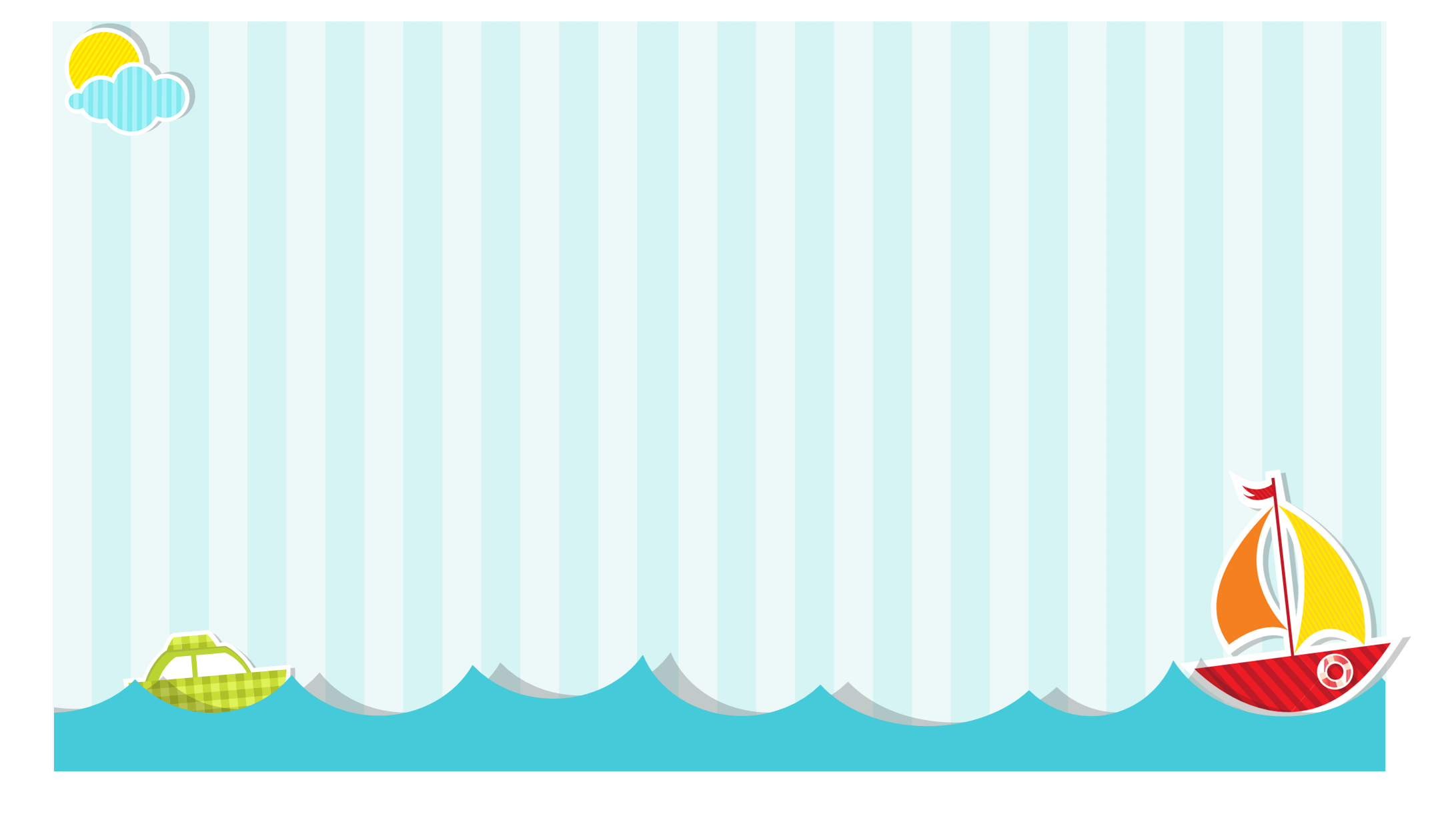 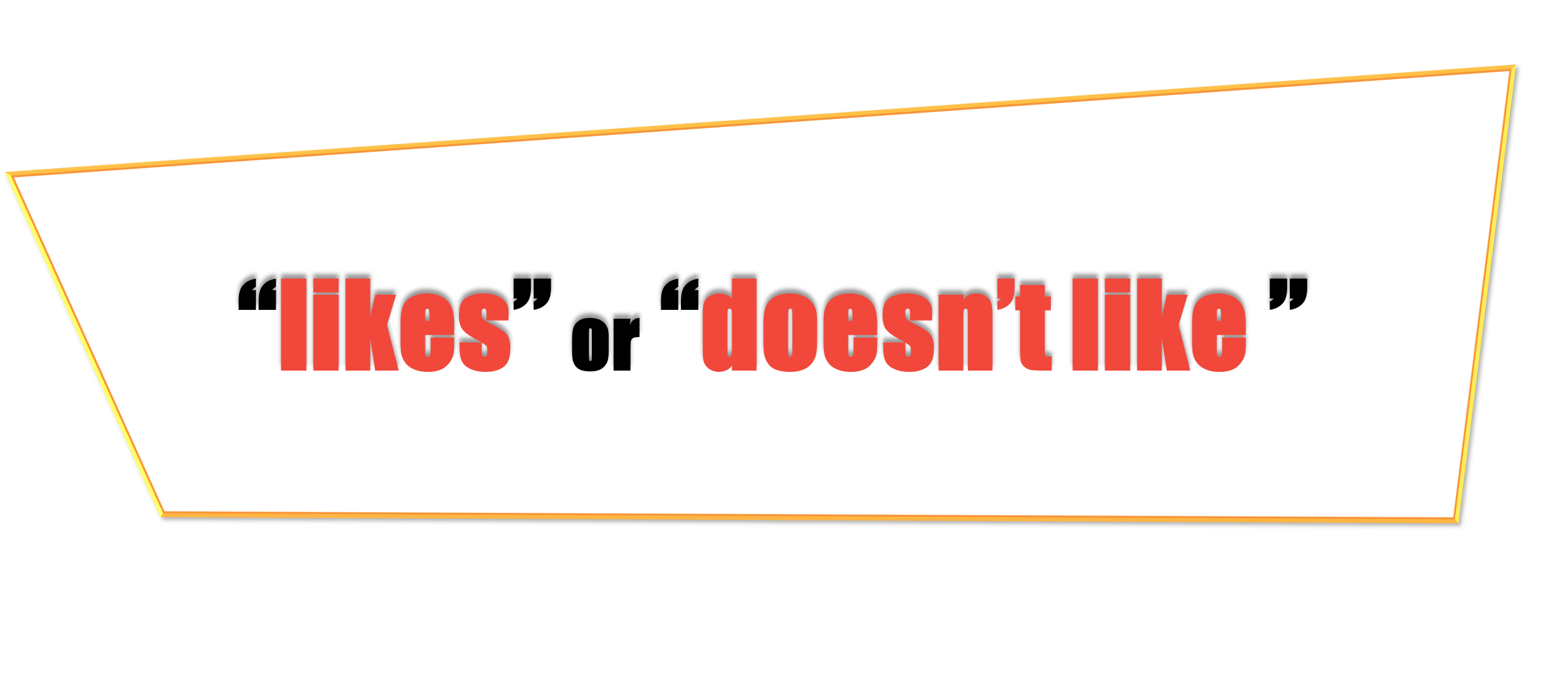 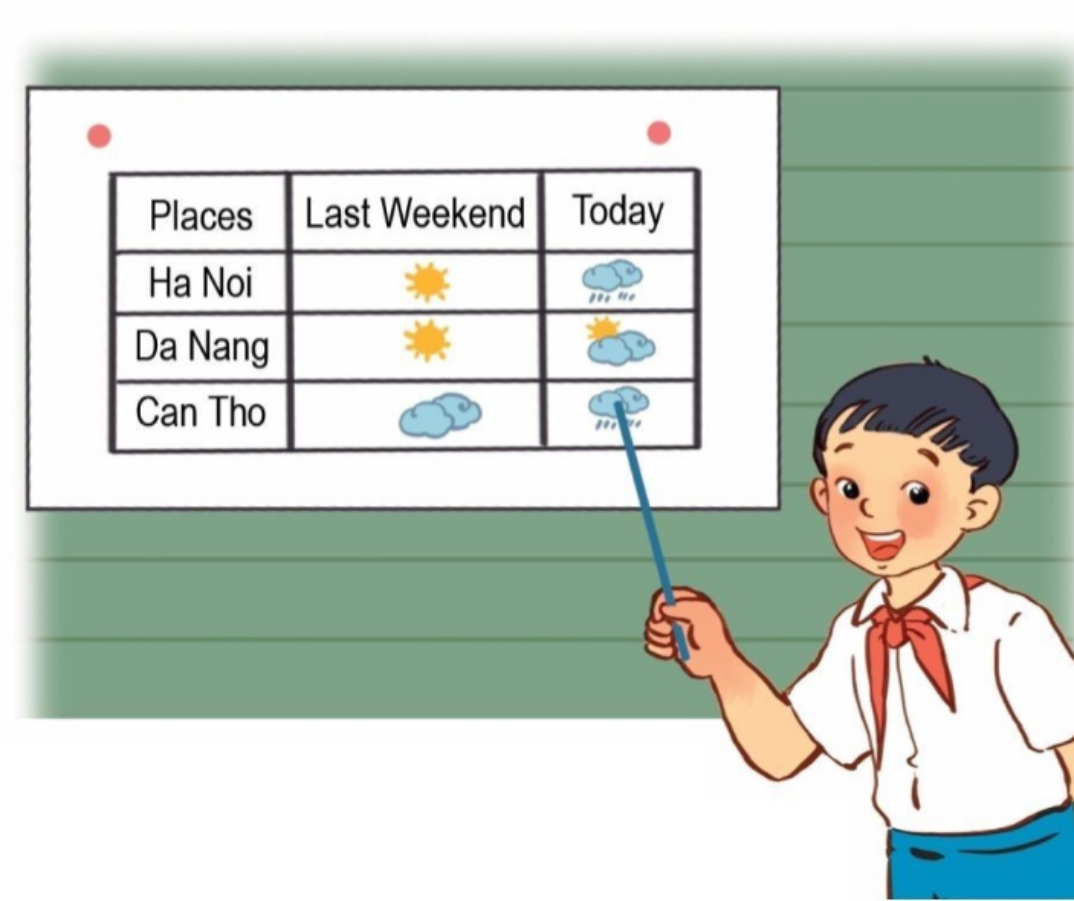 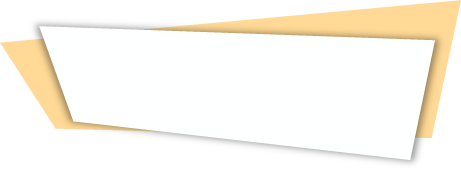 Check
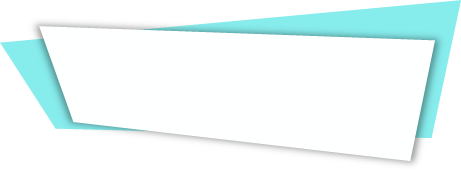 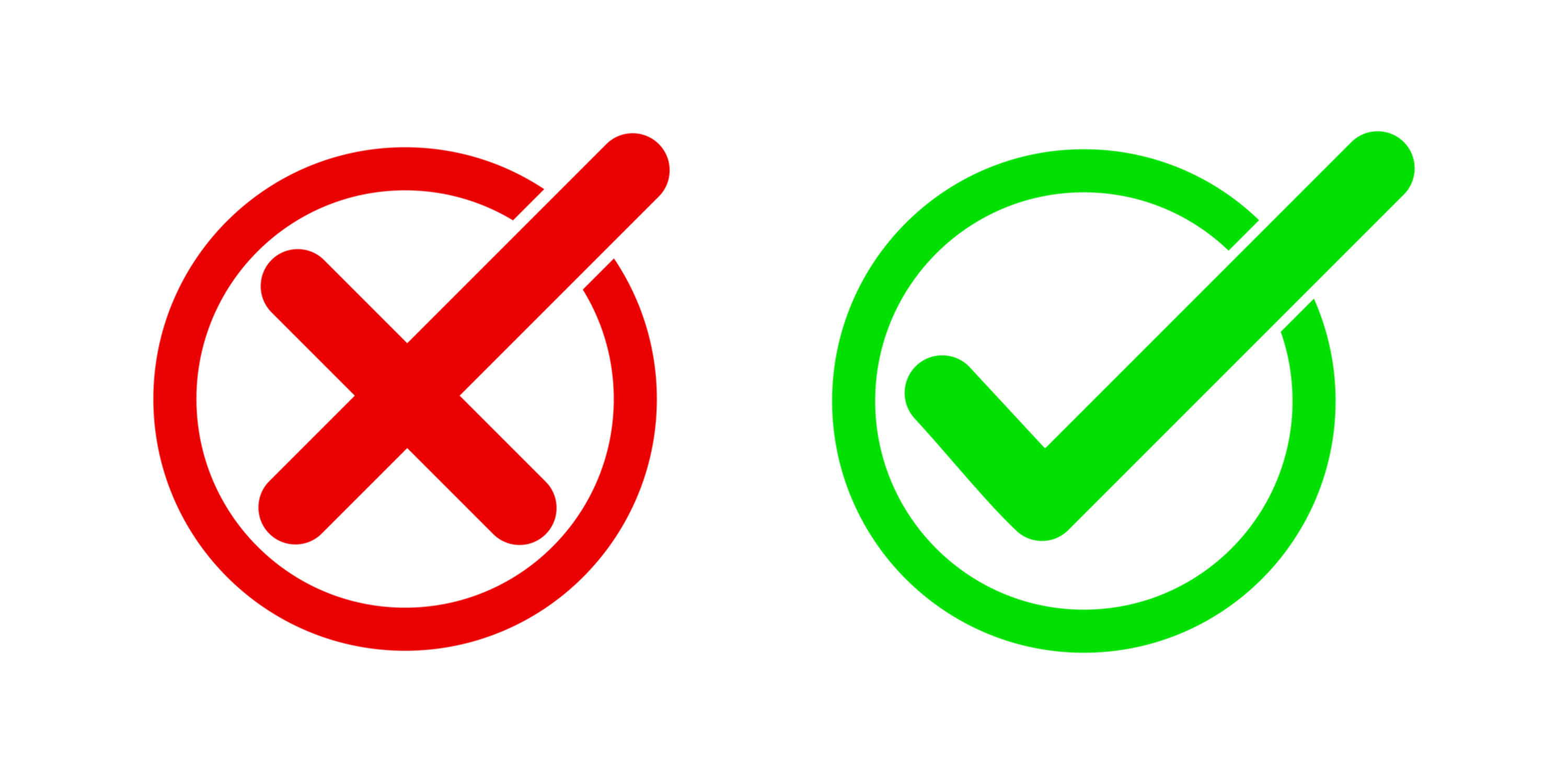 Next
He __________ doing projects.
doesn’t like
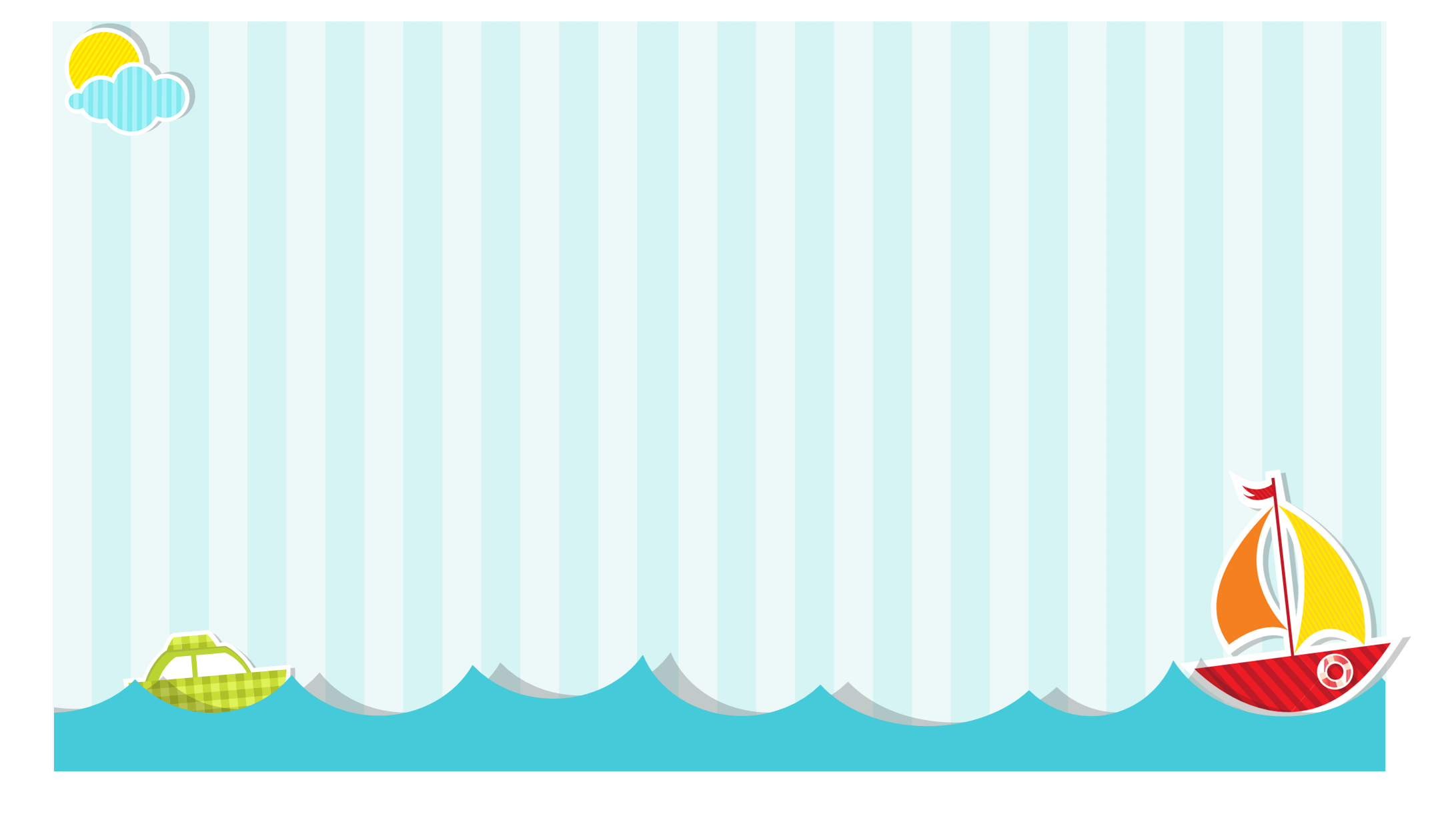 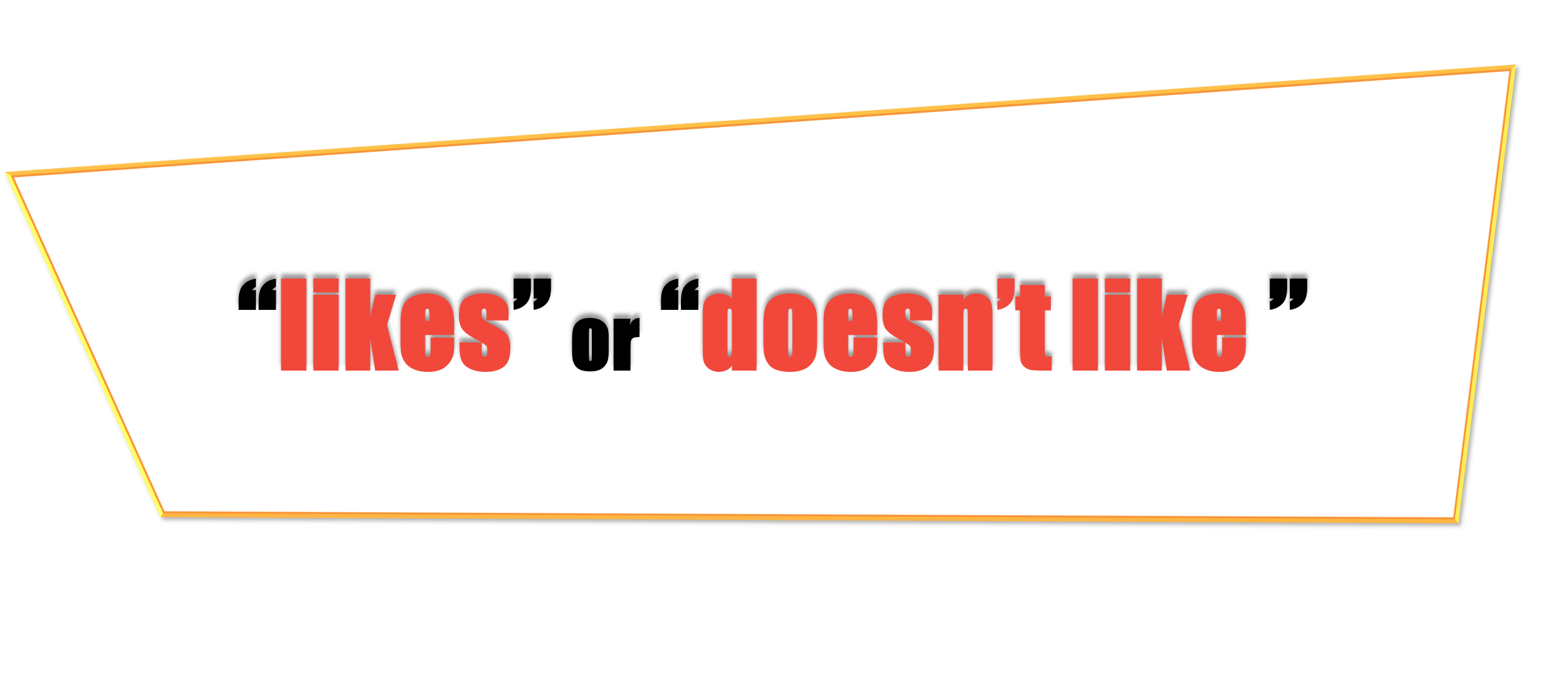 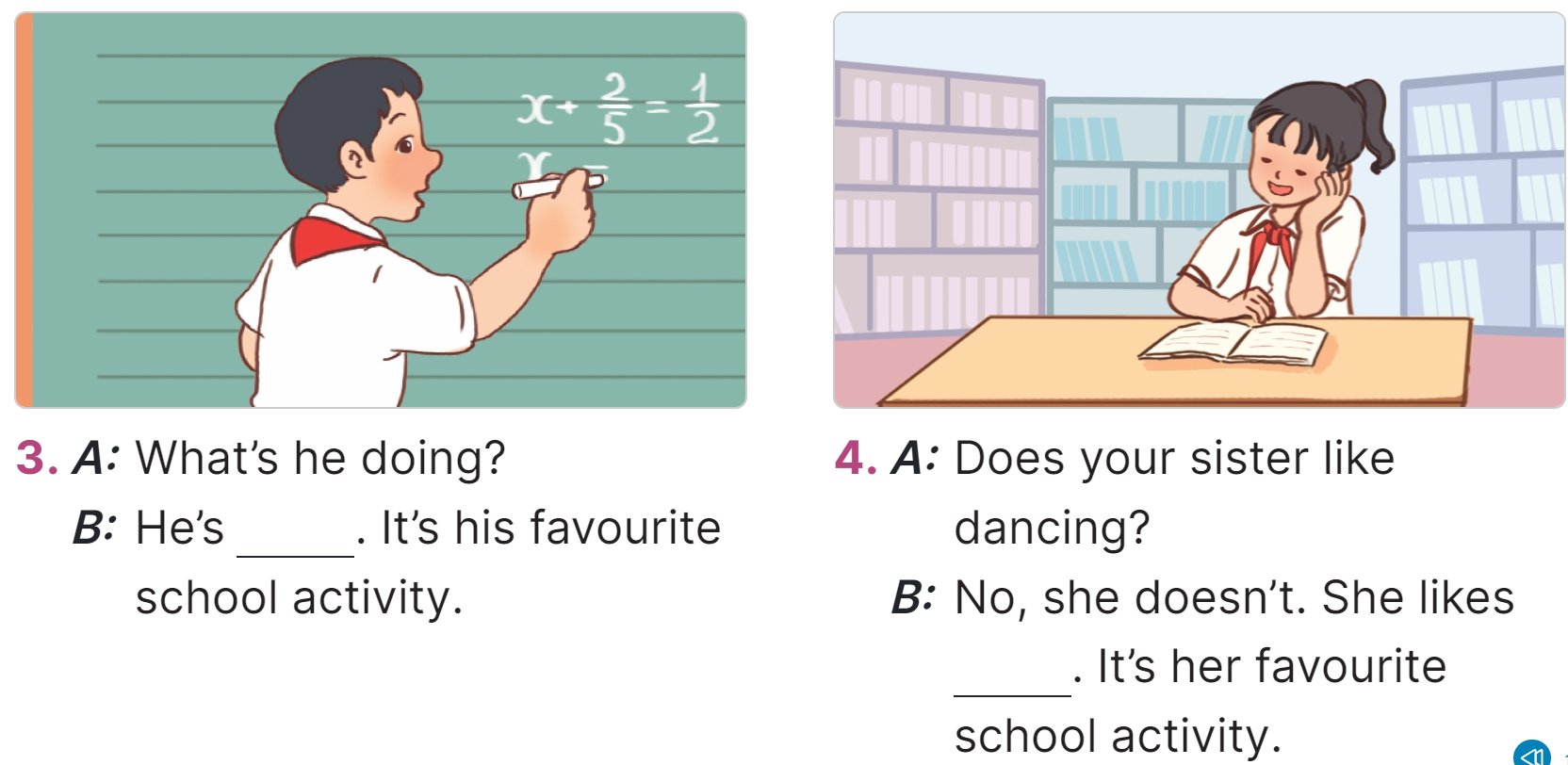 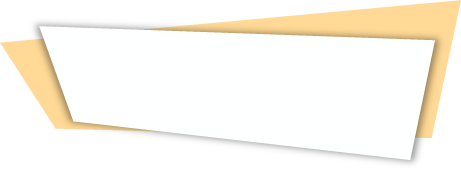 Check
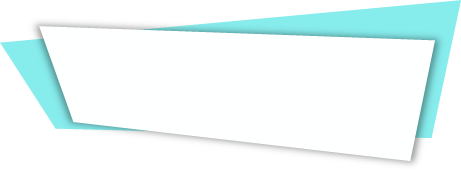 Next
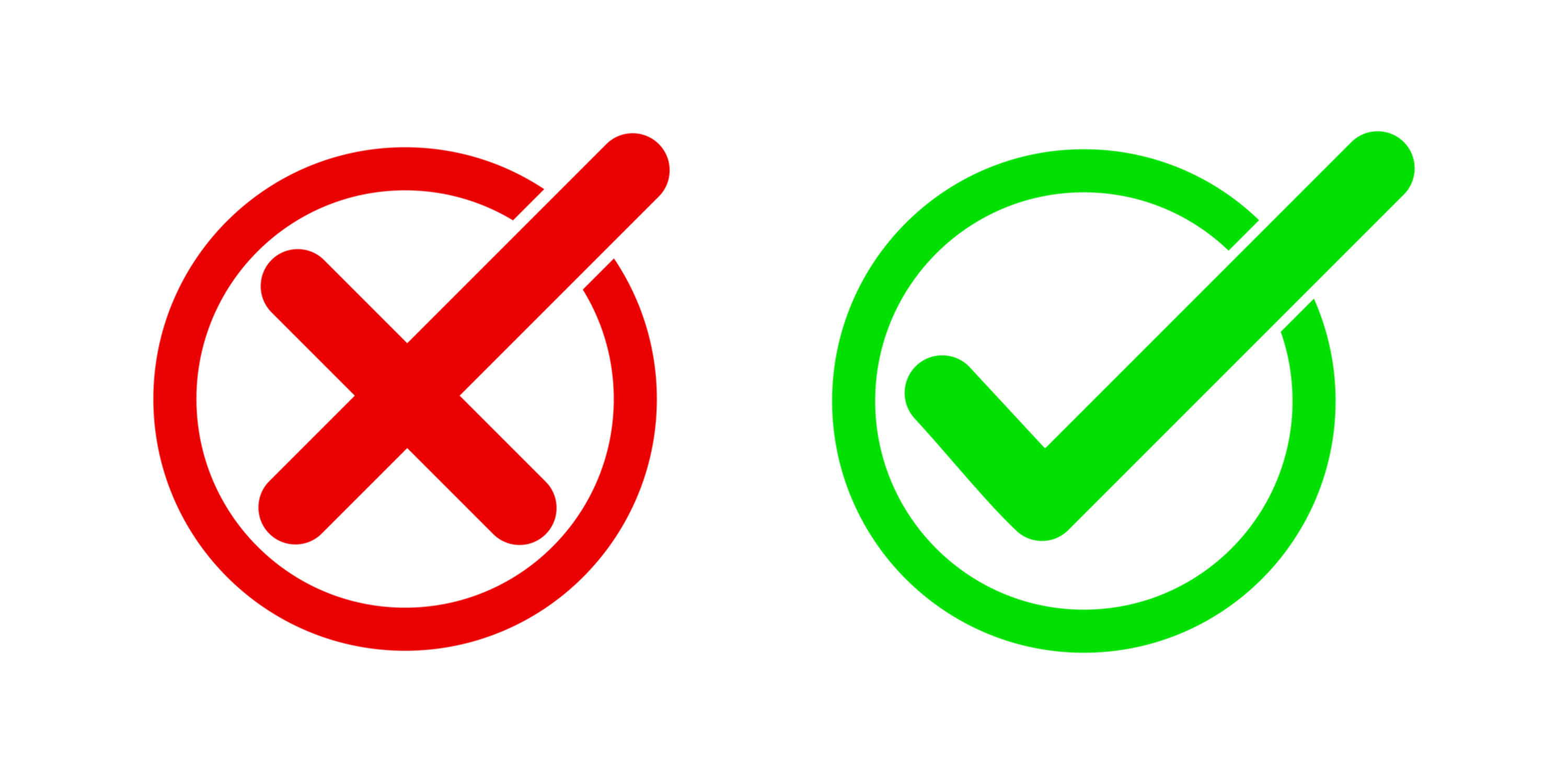 likes
She __________ reading books.
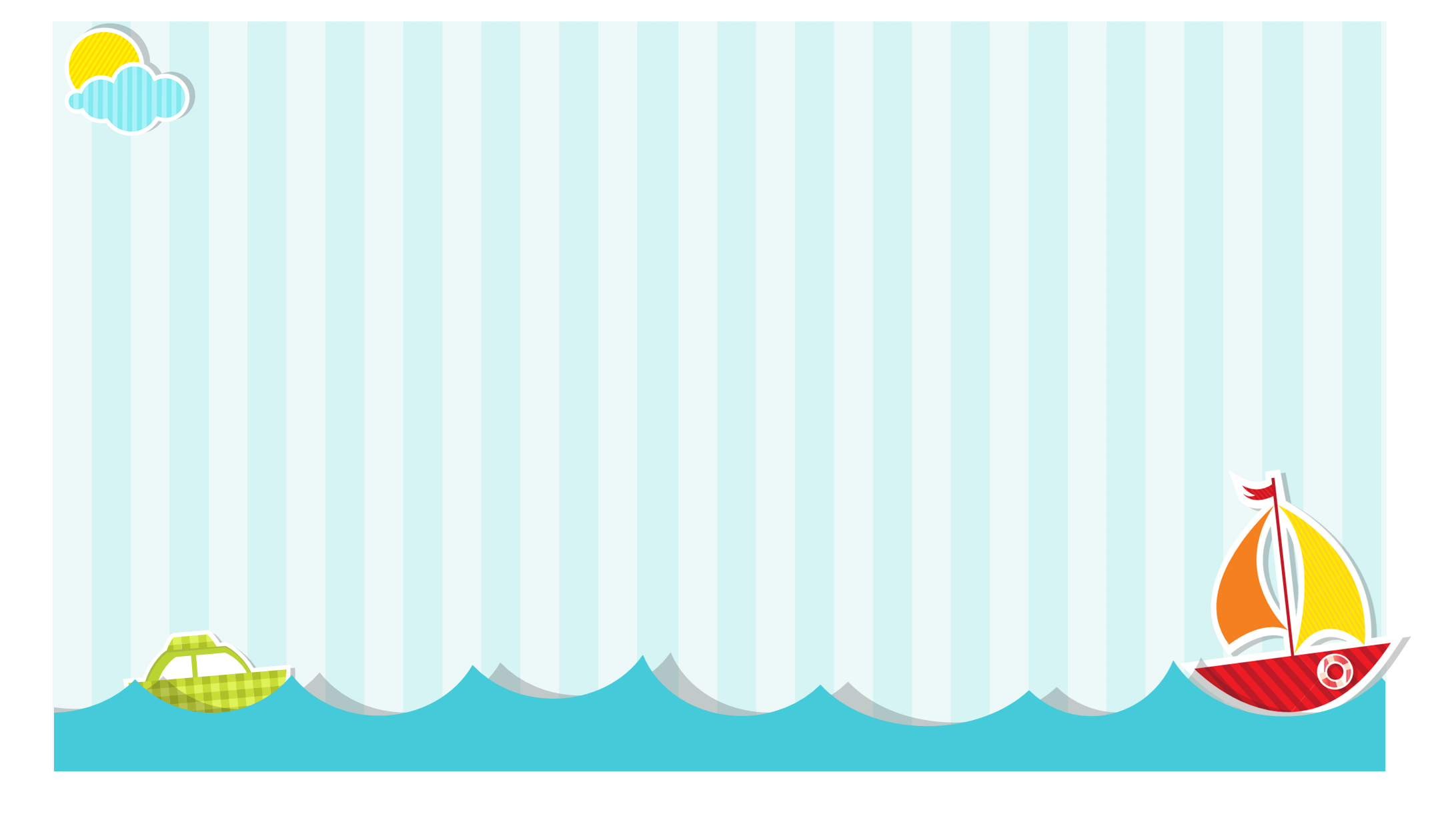 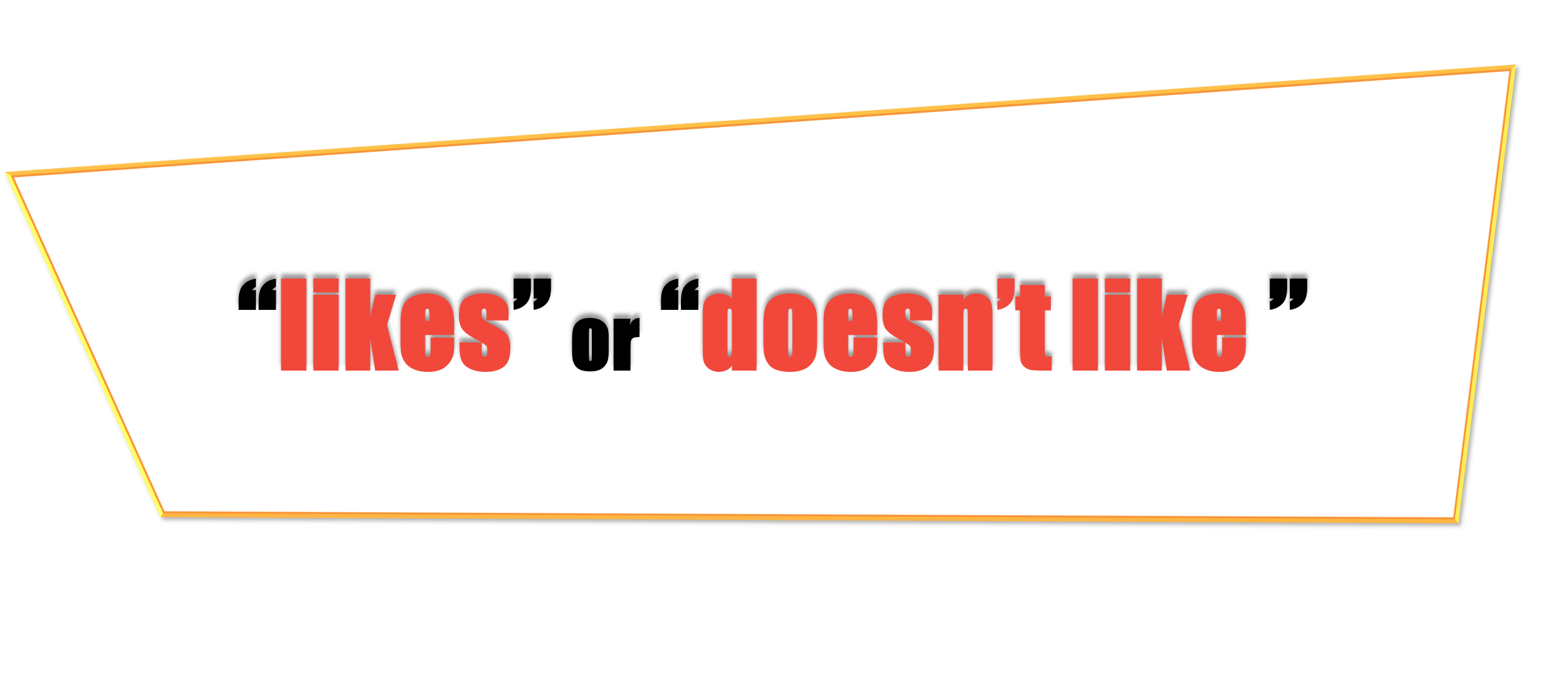 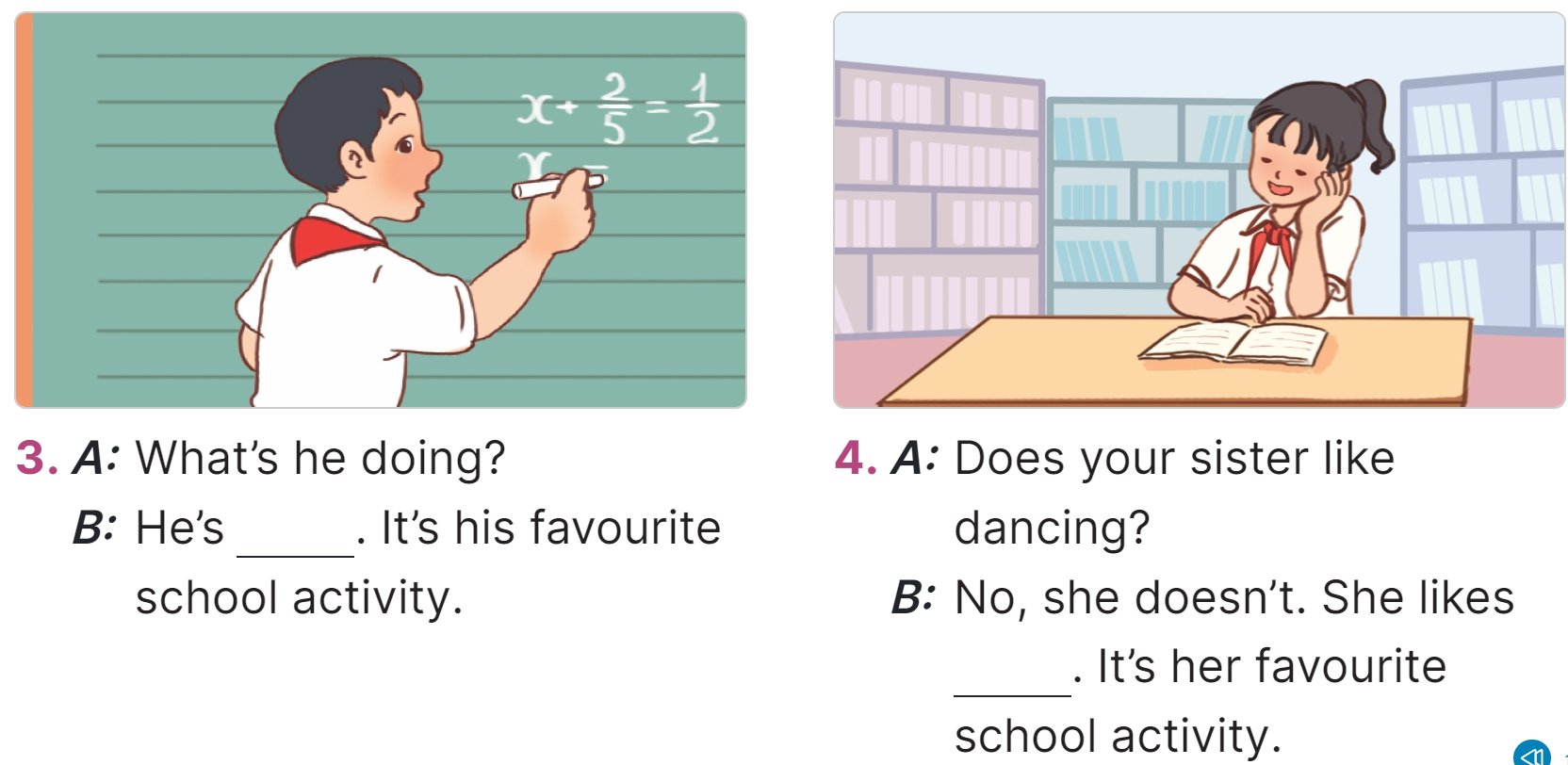 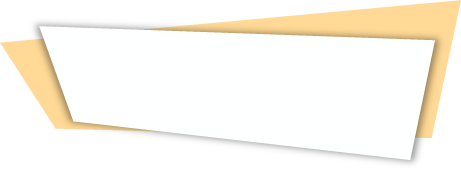 Check
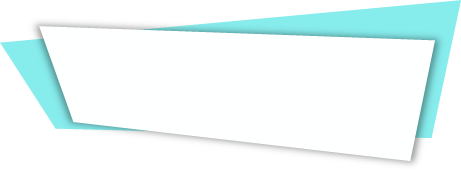 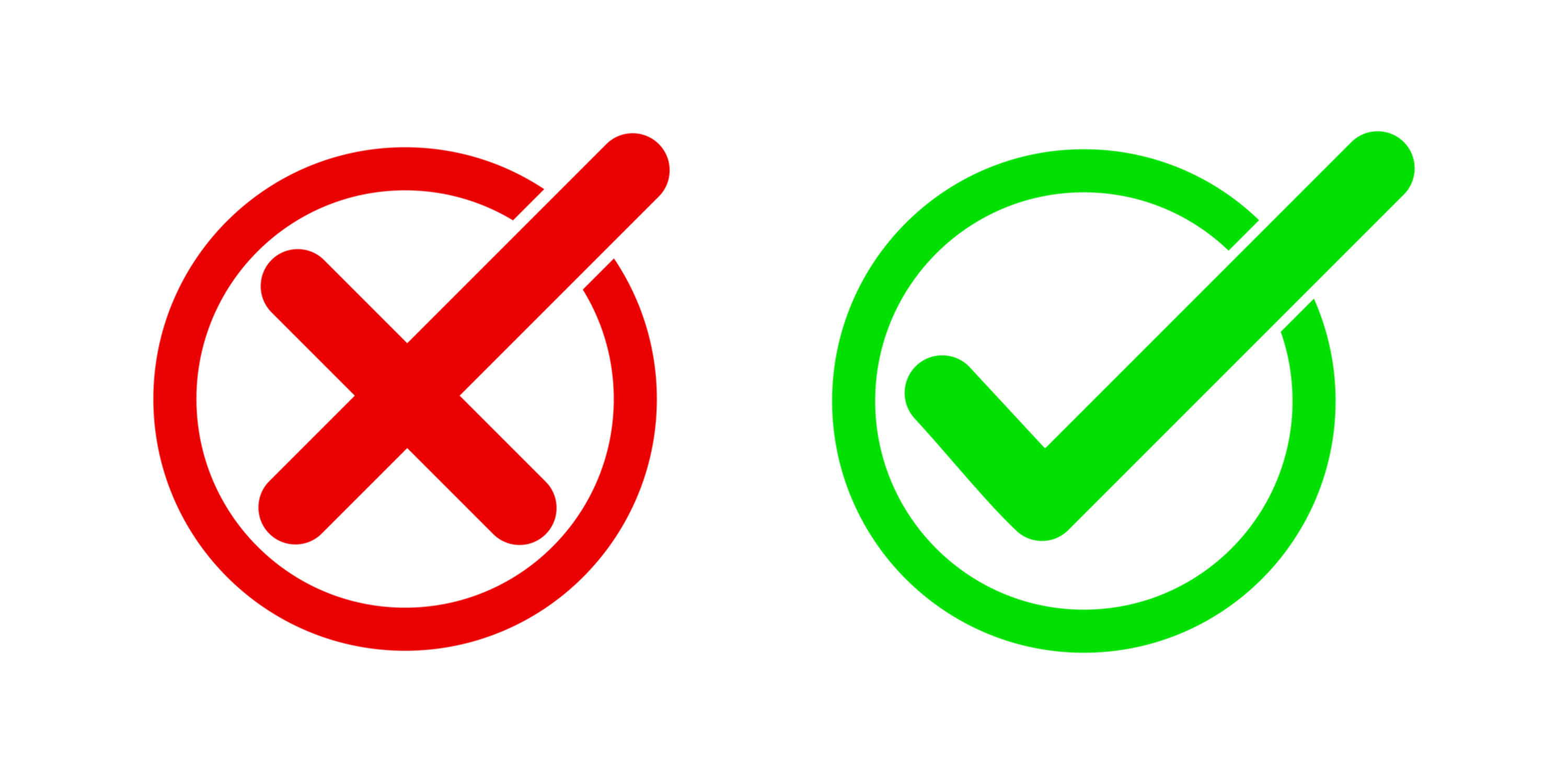 Next
doesn’t like
He ___________ solving a maths problem.
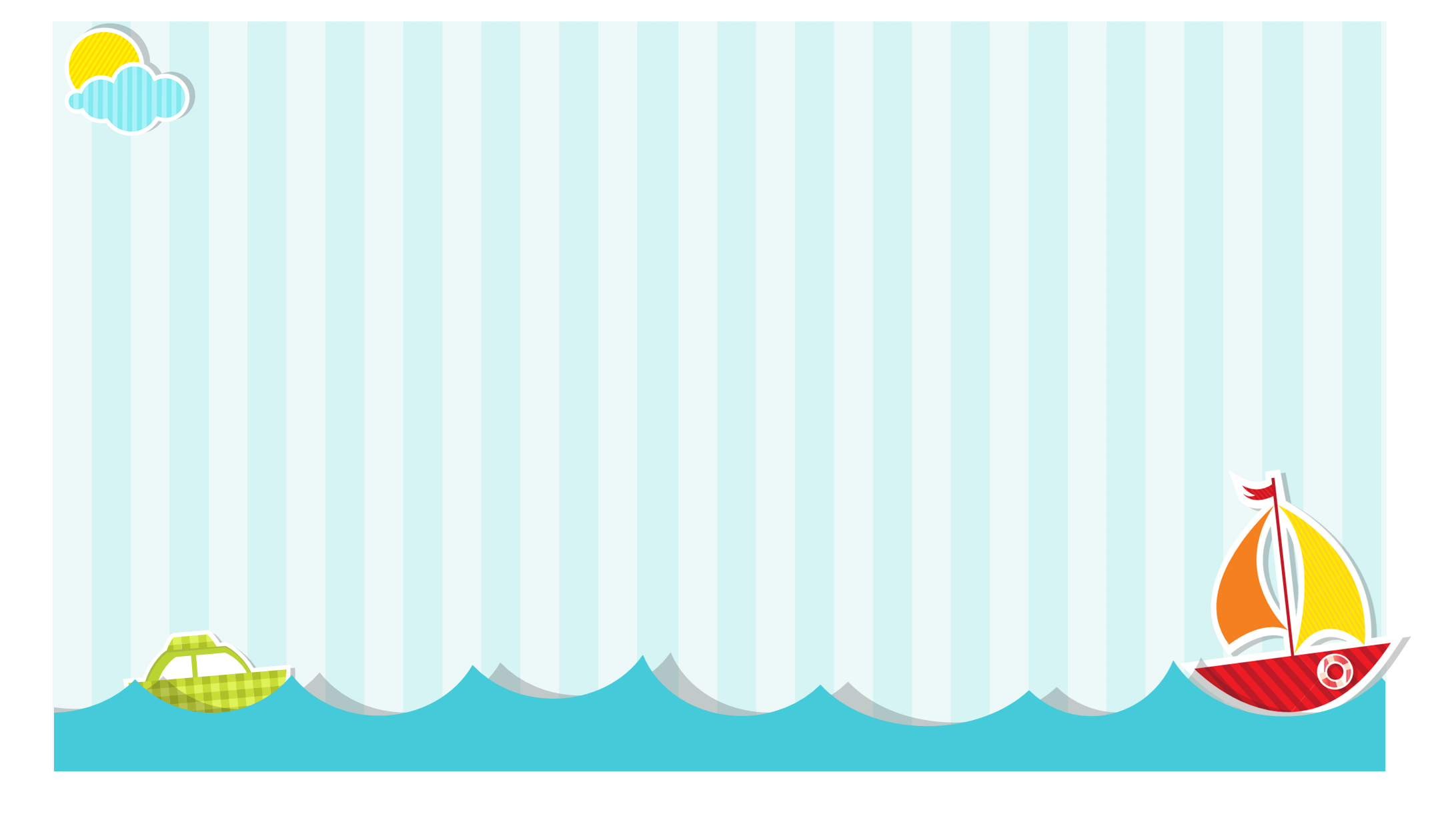 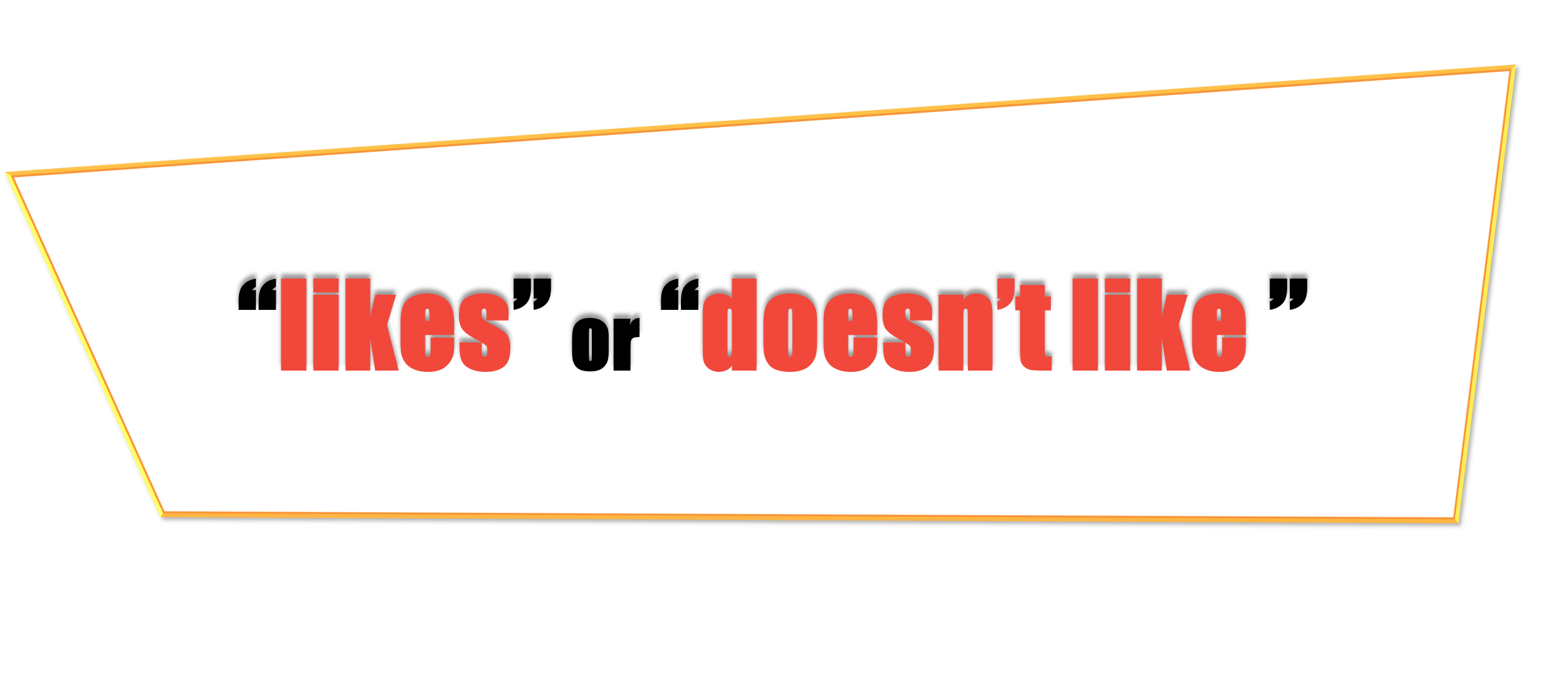 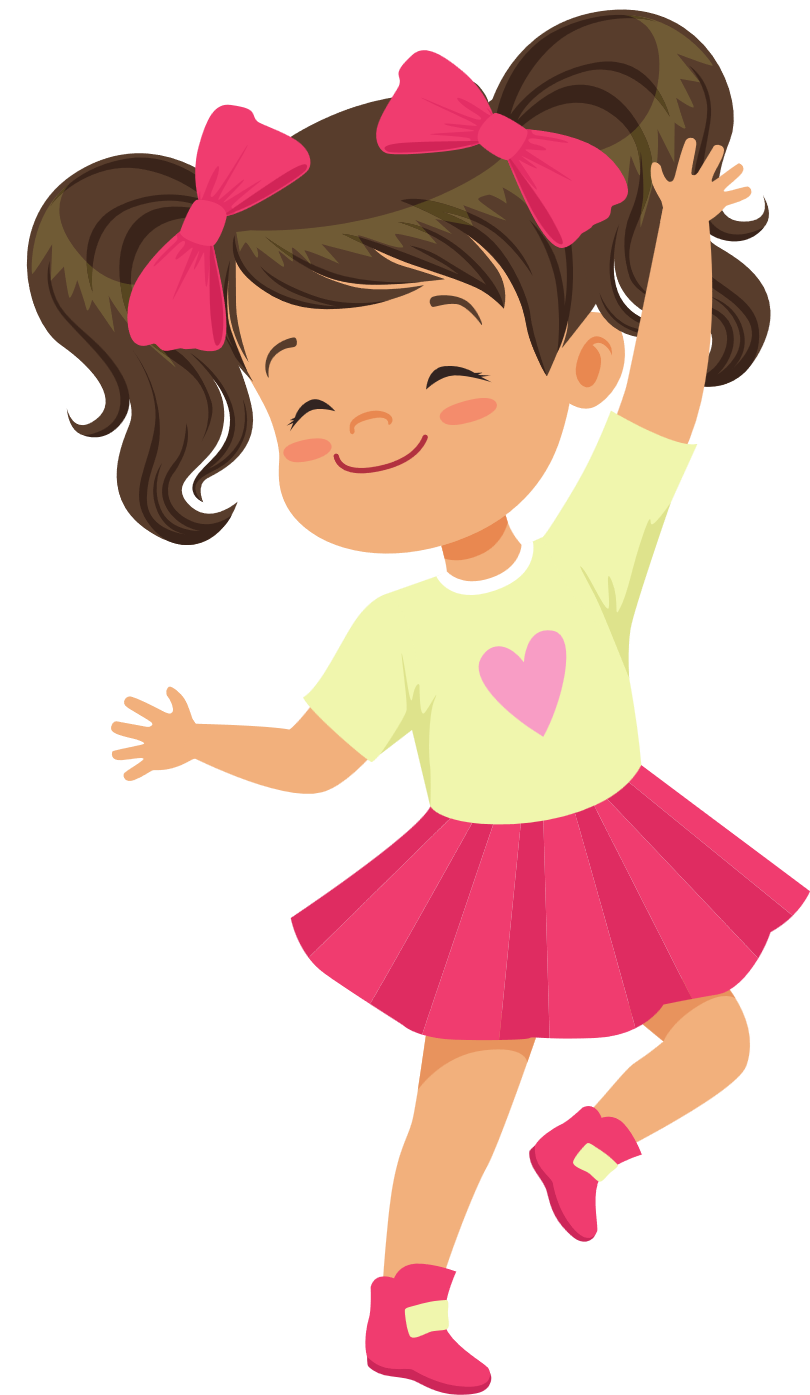 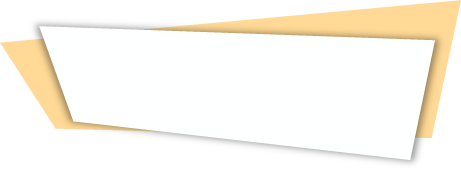 Check
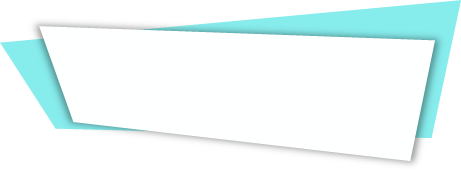 Next
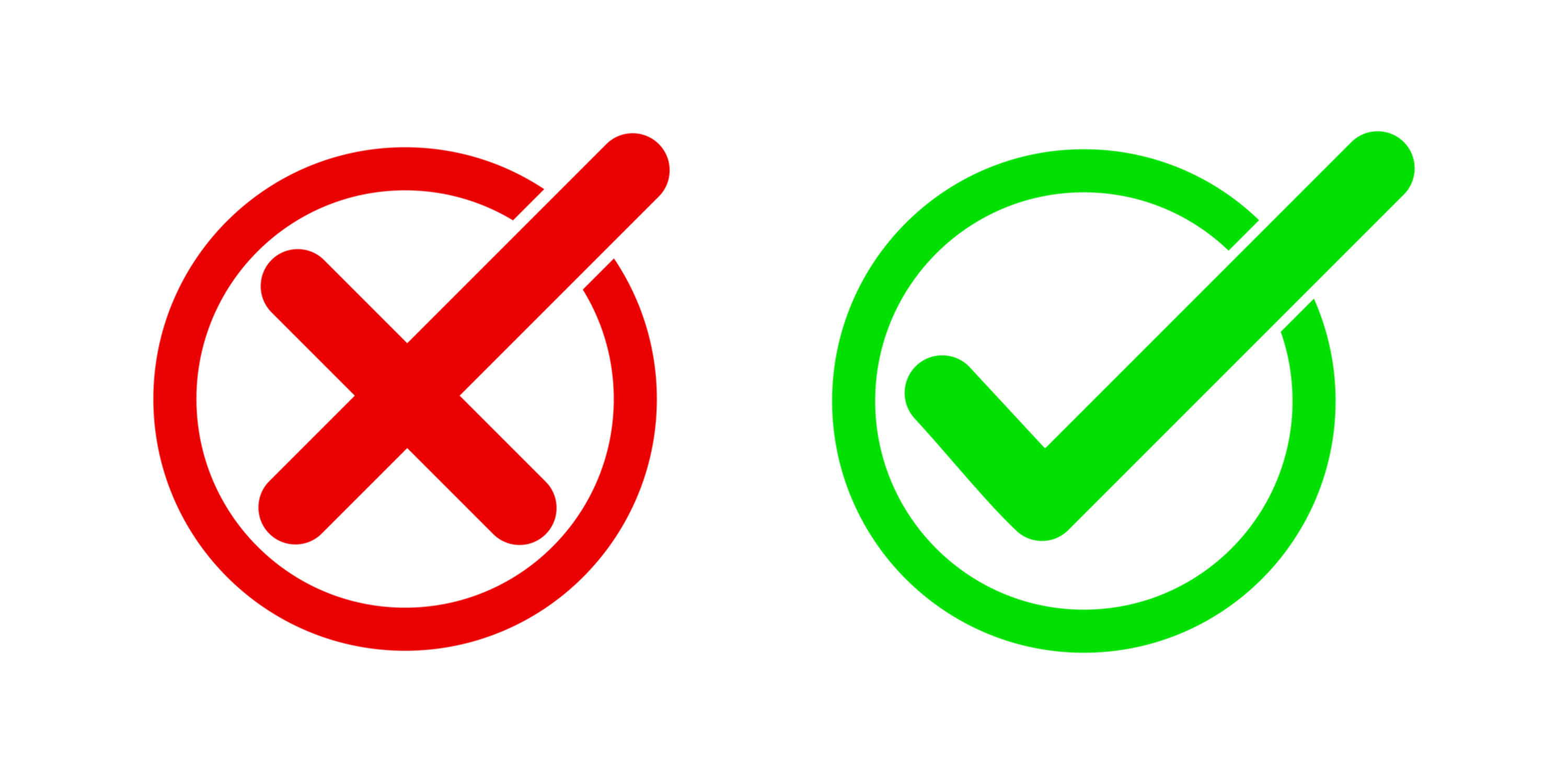 doesn’t like
She __________ dancing.
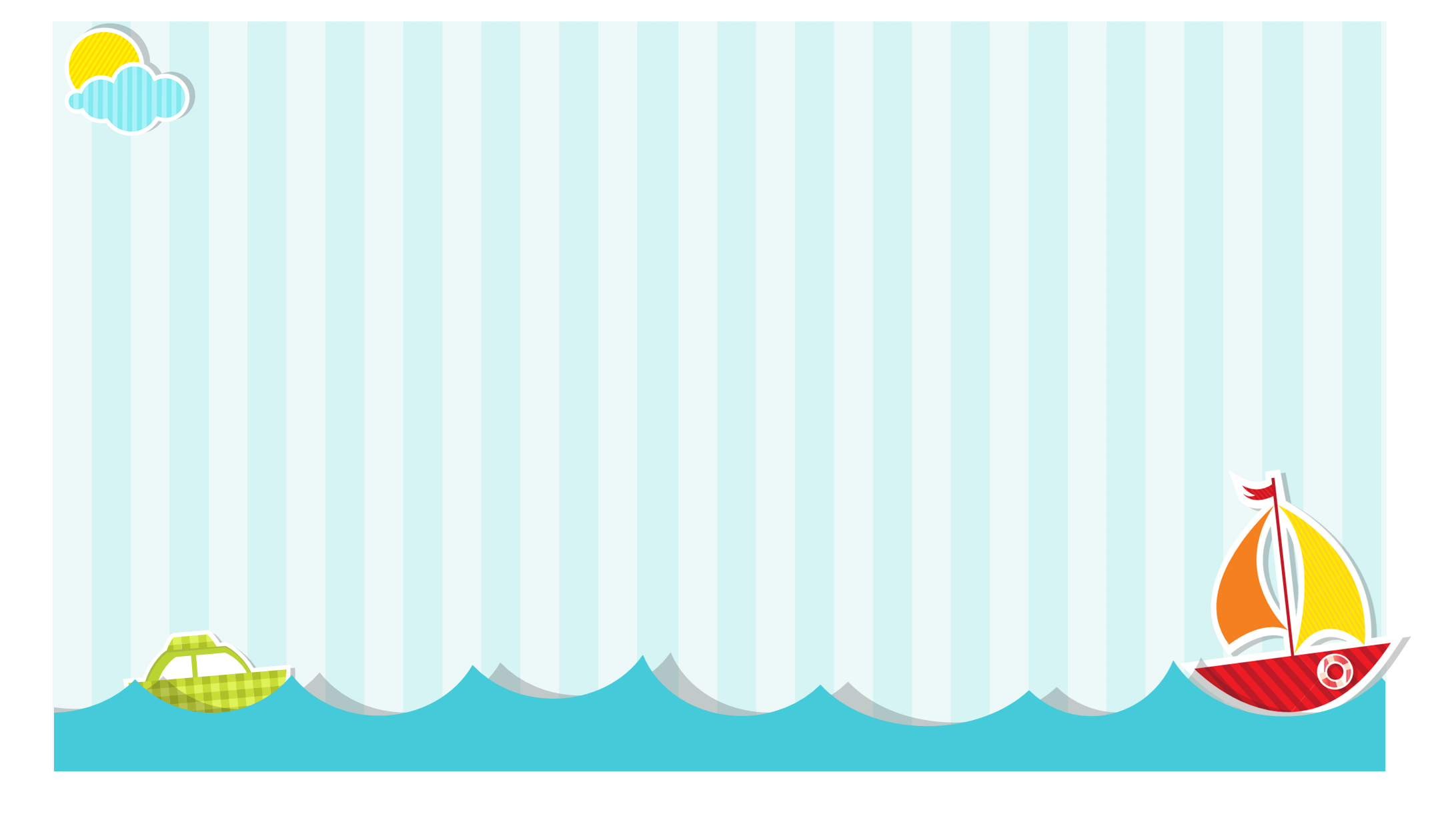 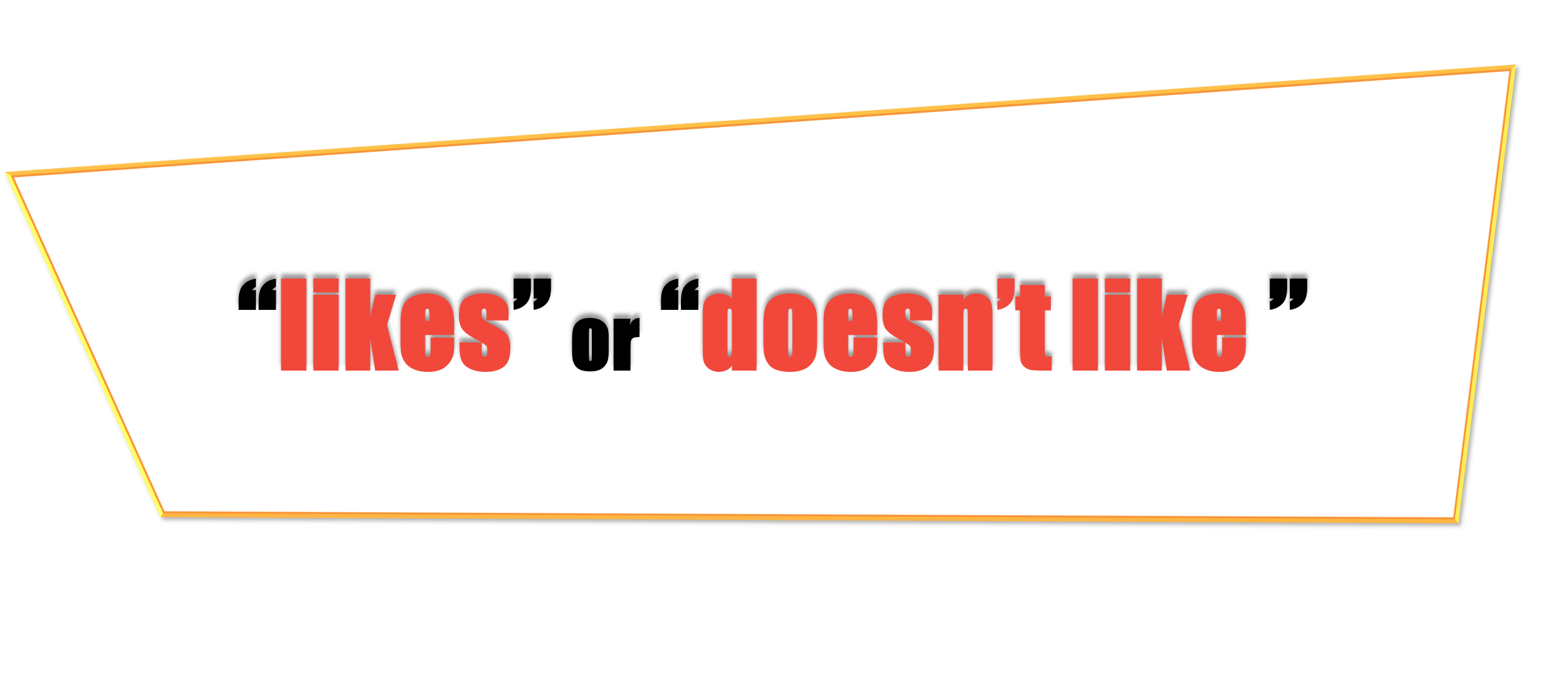 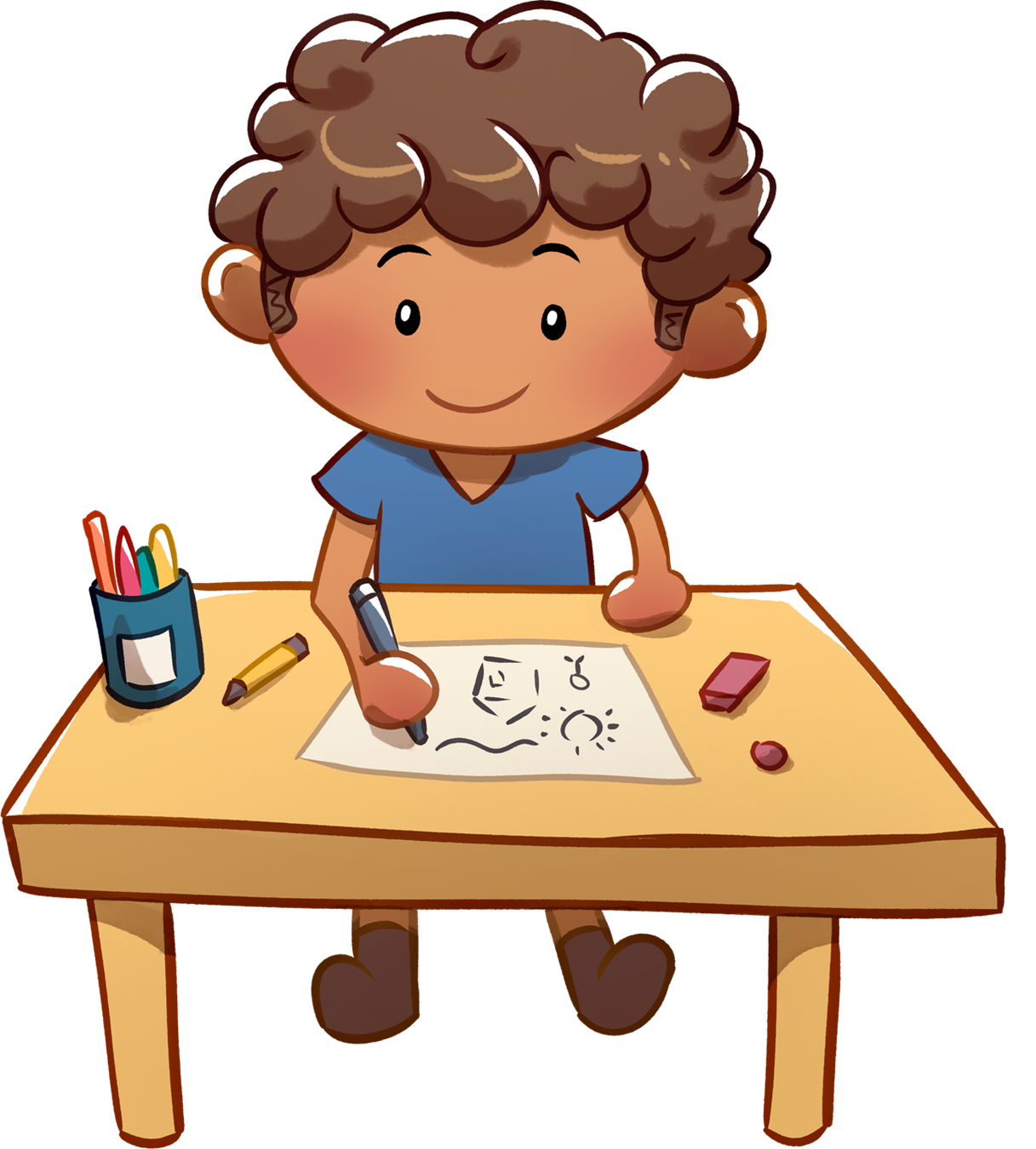 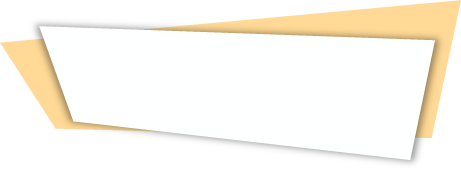 Check
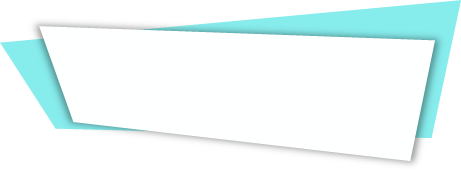 Next
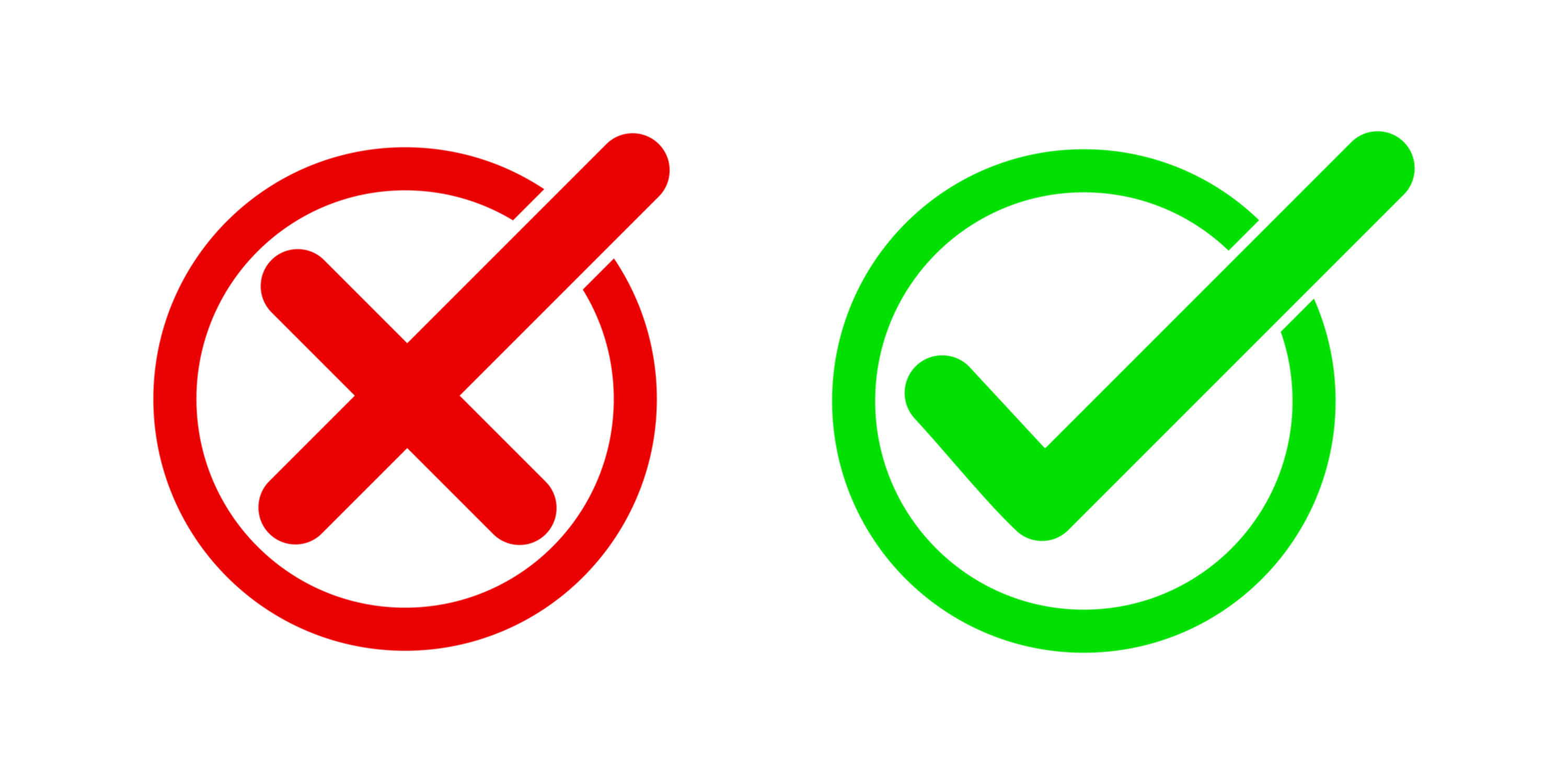 likes
He __________ drawing pictures.
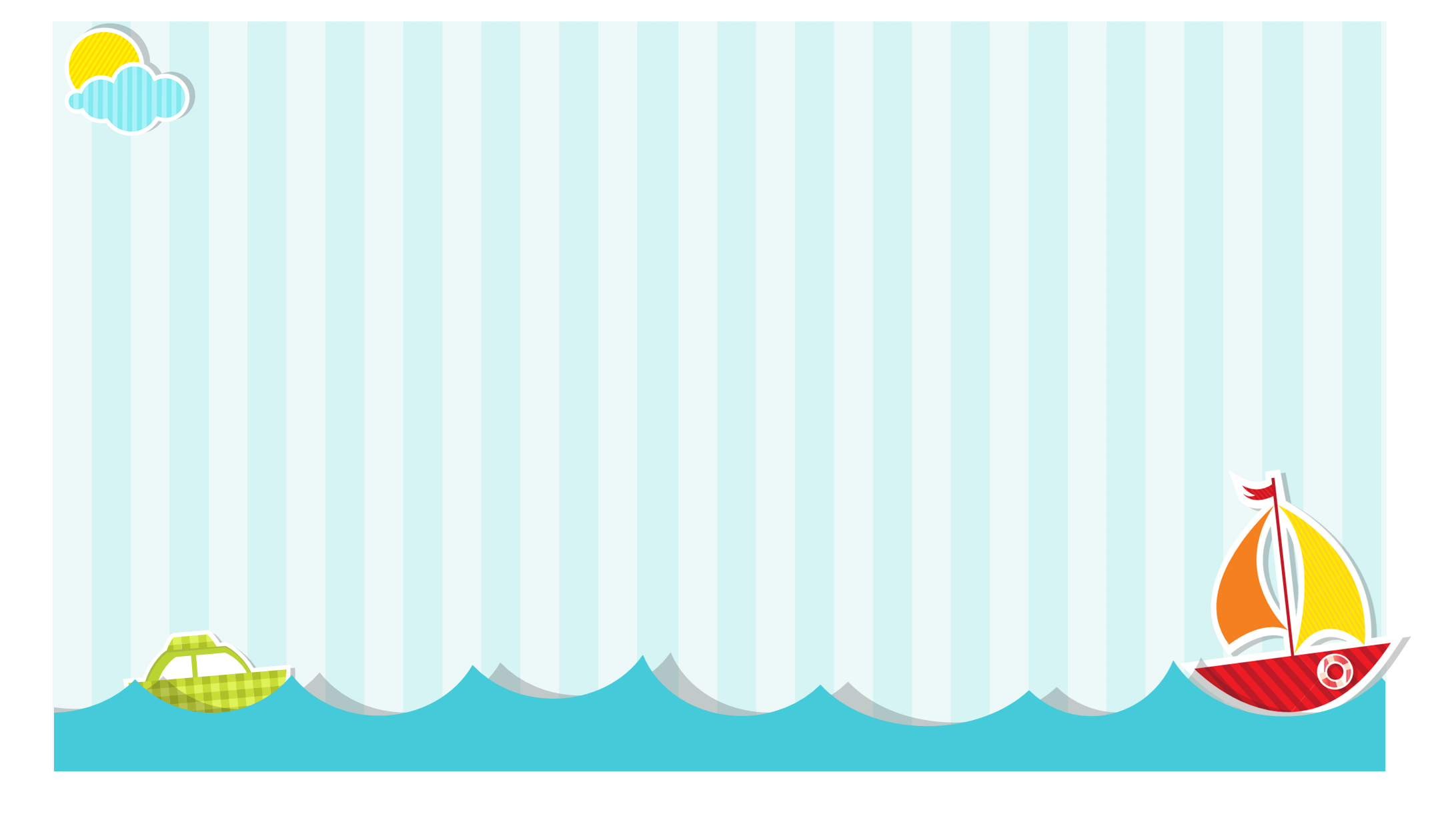 Excellent!
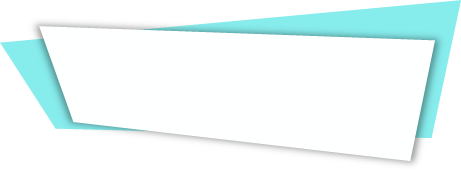 End
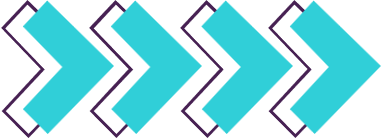 What school activity does he/she like?
		He/She likes _______?
      Why does he/she like ___?
		Because he/she thinks it’s ____.
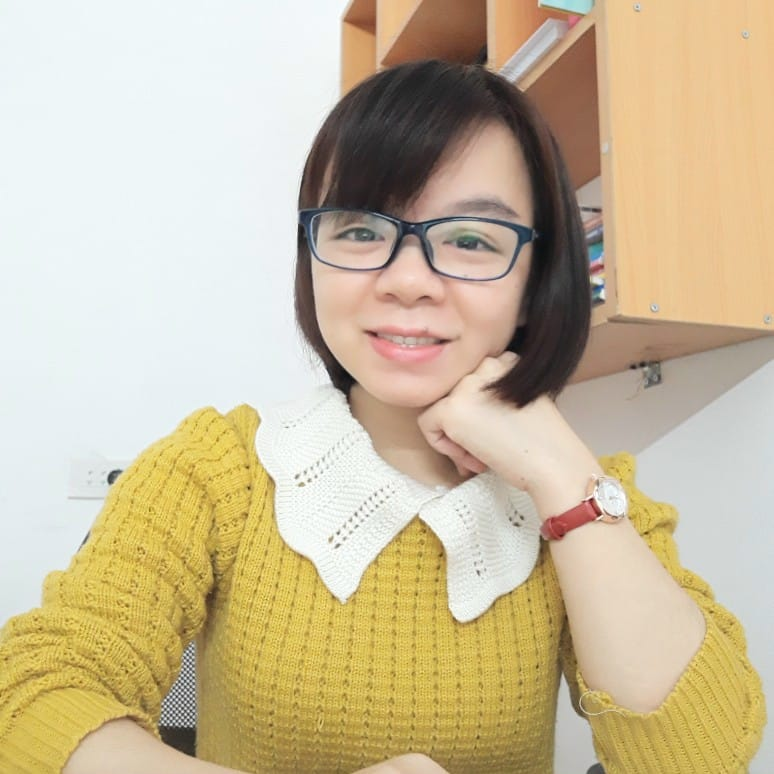 MsPham 
0936082789
reading books
playing games
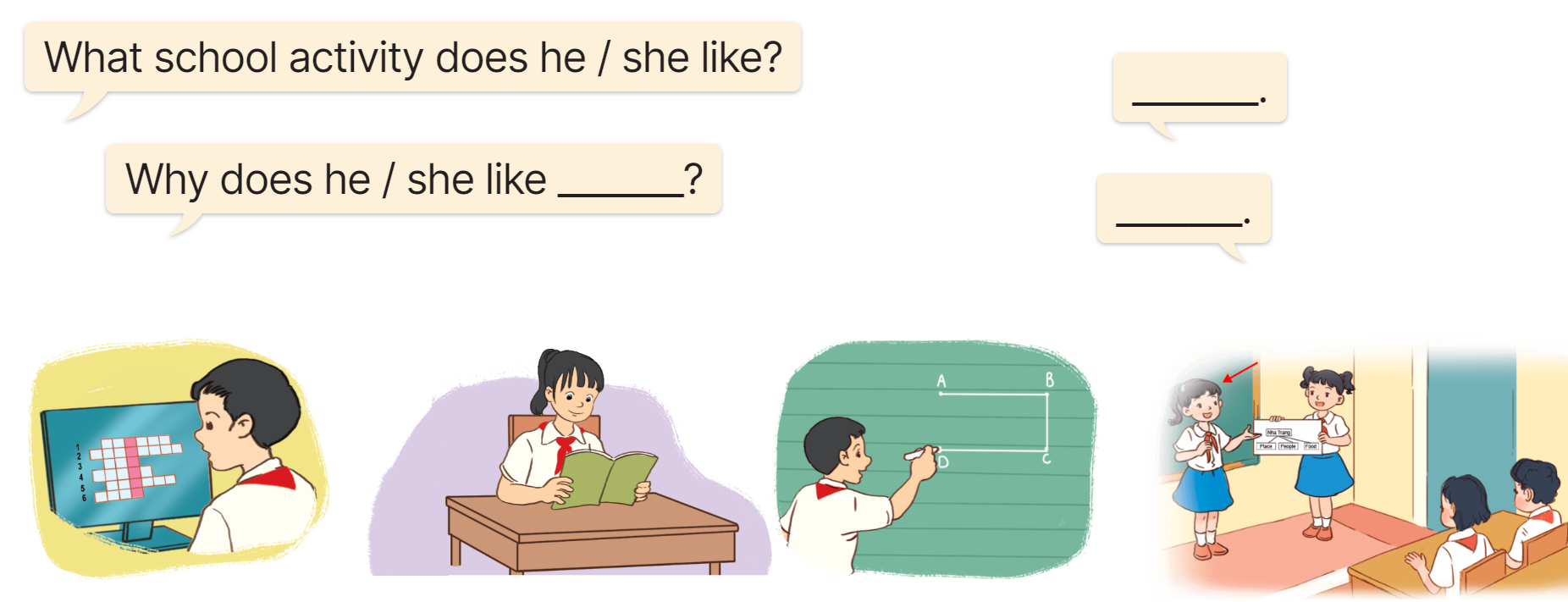 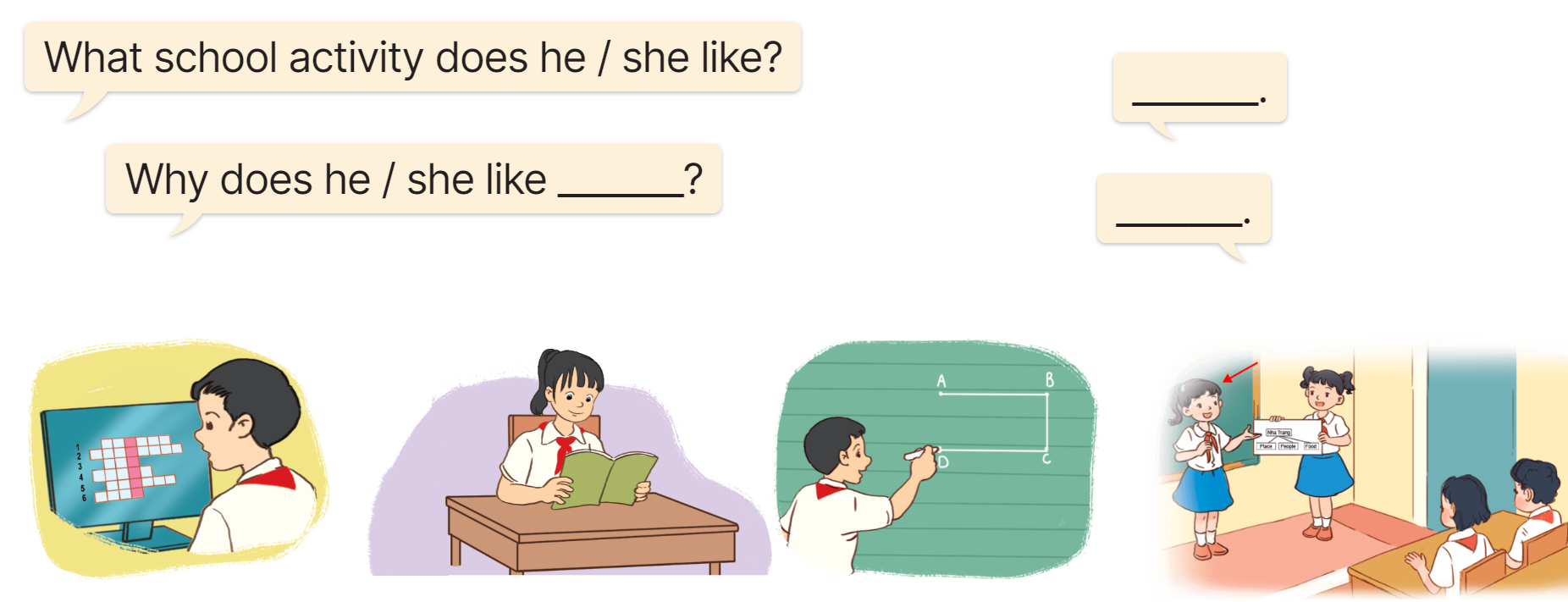 solving maths problems
doing projects
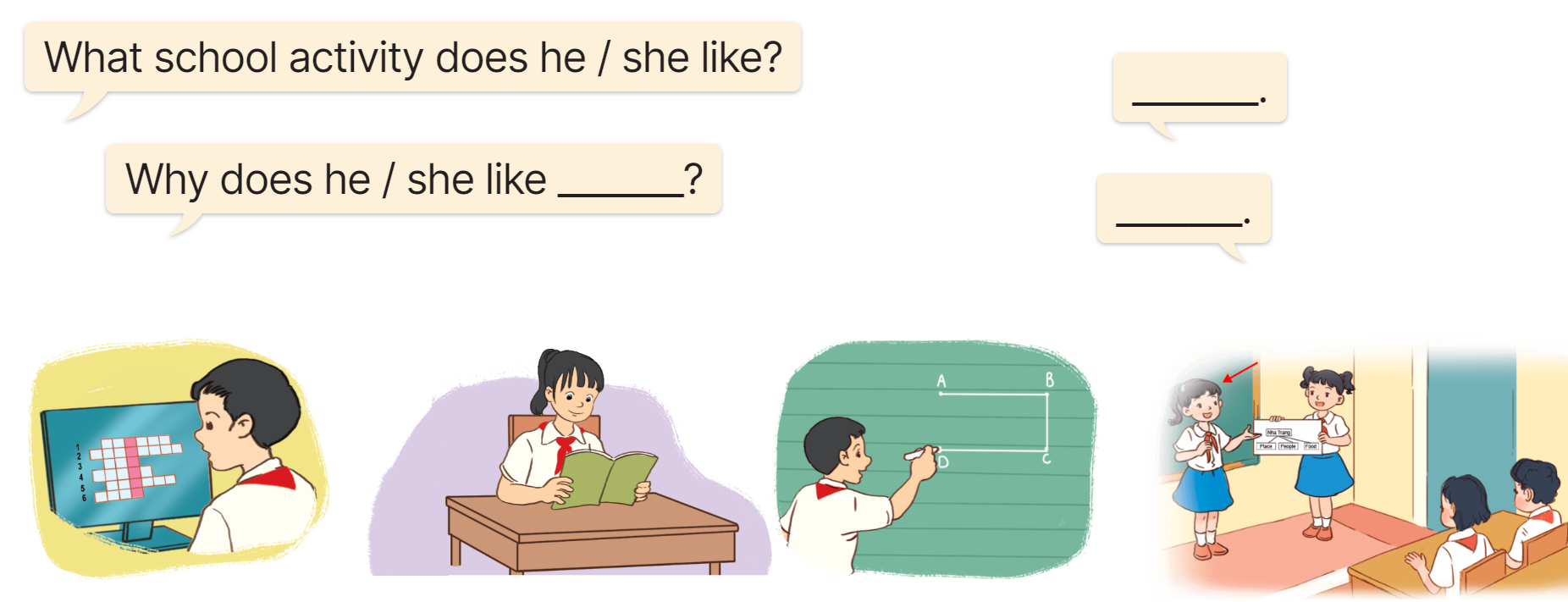 Review
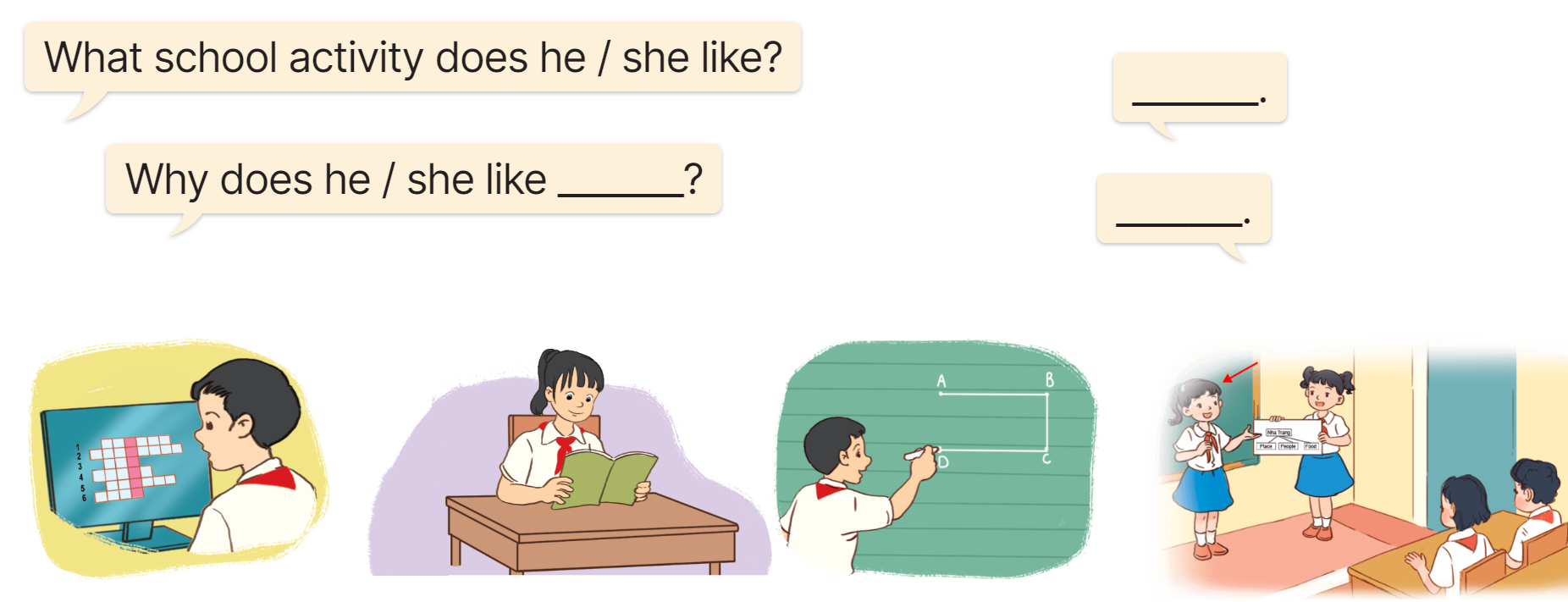 fun
interesting
useful
good for group work
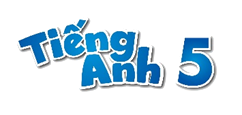 Thank you
For joining!
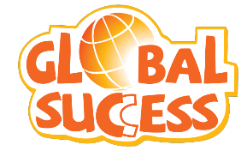 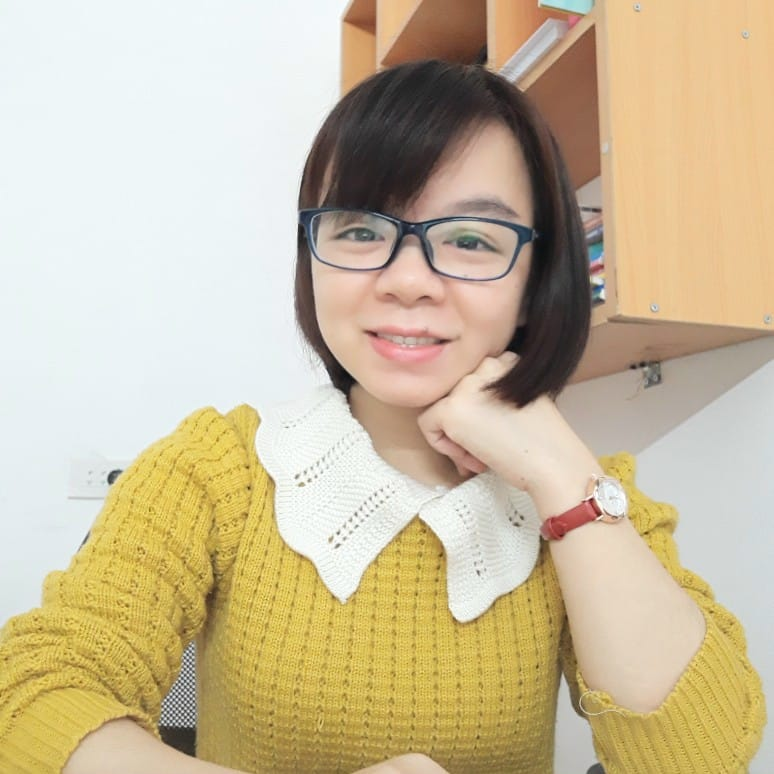 MsPham 
0936082789